الدرس الرابع  : قصة حرف (ث)
الحصة الأولى
استماع -  تحدث -   قراءة
الناتج الأول:  يذكر المتعلم اسم مؤلف الكتاب والشخص الذي رسم الرسومات التوضيحية له، محددة دور كل منهما.
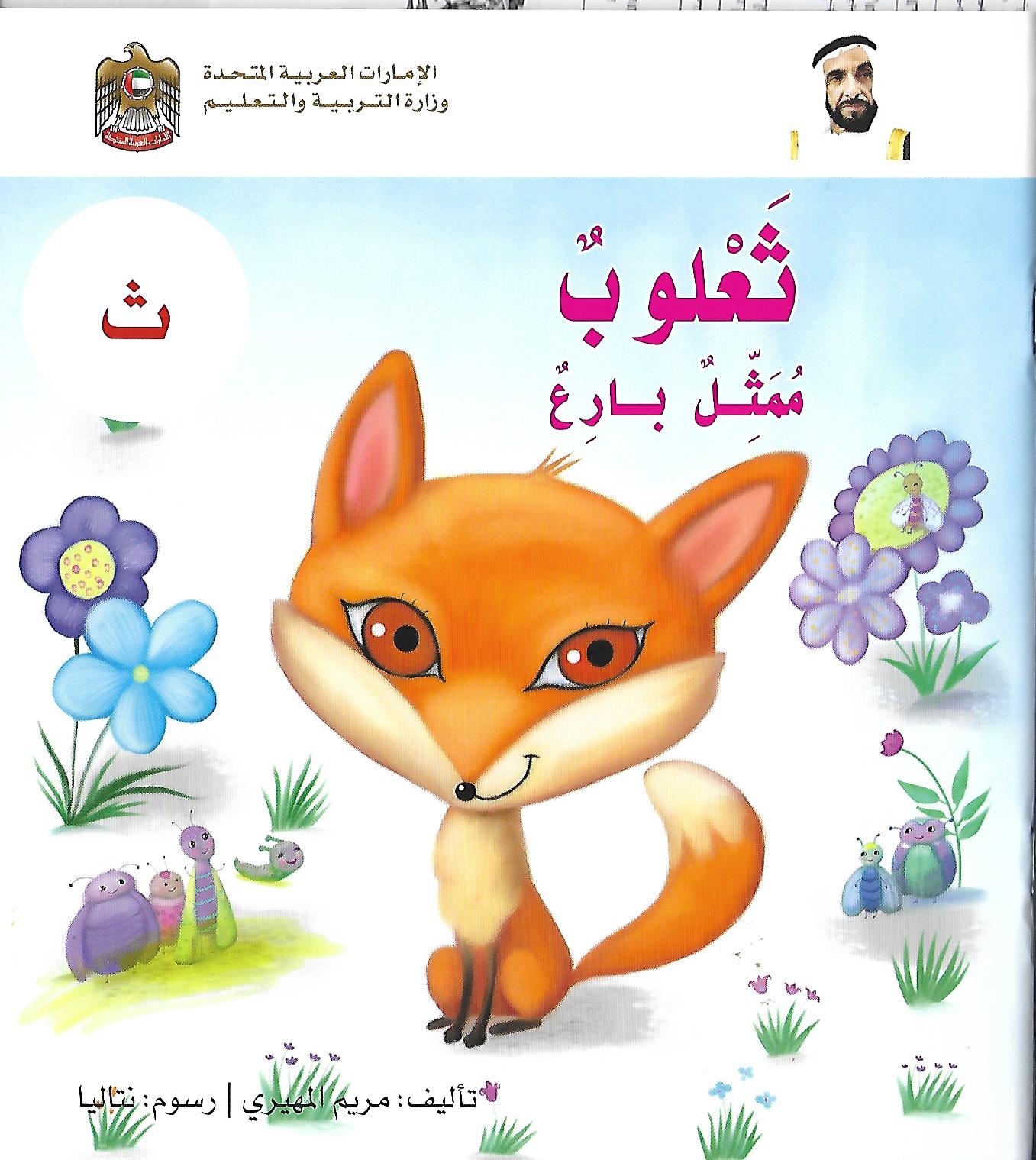 عُنْوانُ الْقِصَّةِ:
-أتوقع أحداث القصة؟

- ألتزم آداب الاستماع.
نواتج التعلم:
ينبغي بعد نهاية الحصة أن يكون المتعلم قادرا على أن:
-1 يذكر المتعلم اسم مؤلف الكتاب والشخص الذي رسم الرسومات التوضيحية له، محددة دور كل منهما.

-2يحدد عناصر القصة مستخدمًا اللغة العربية ورأيه فيها.

-3يعيد سرد القصة مظهرًا فهمه للنص ورسالته مستعينًا بالصور.

-4يقرأ المتعلم  أسماء شخصيات القصة قراءة صحيحة.

-5يتدرب على قراءة النص مع المعلمة.
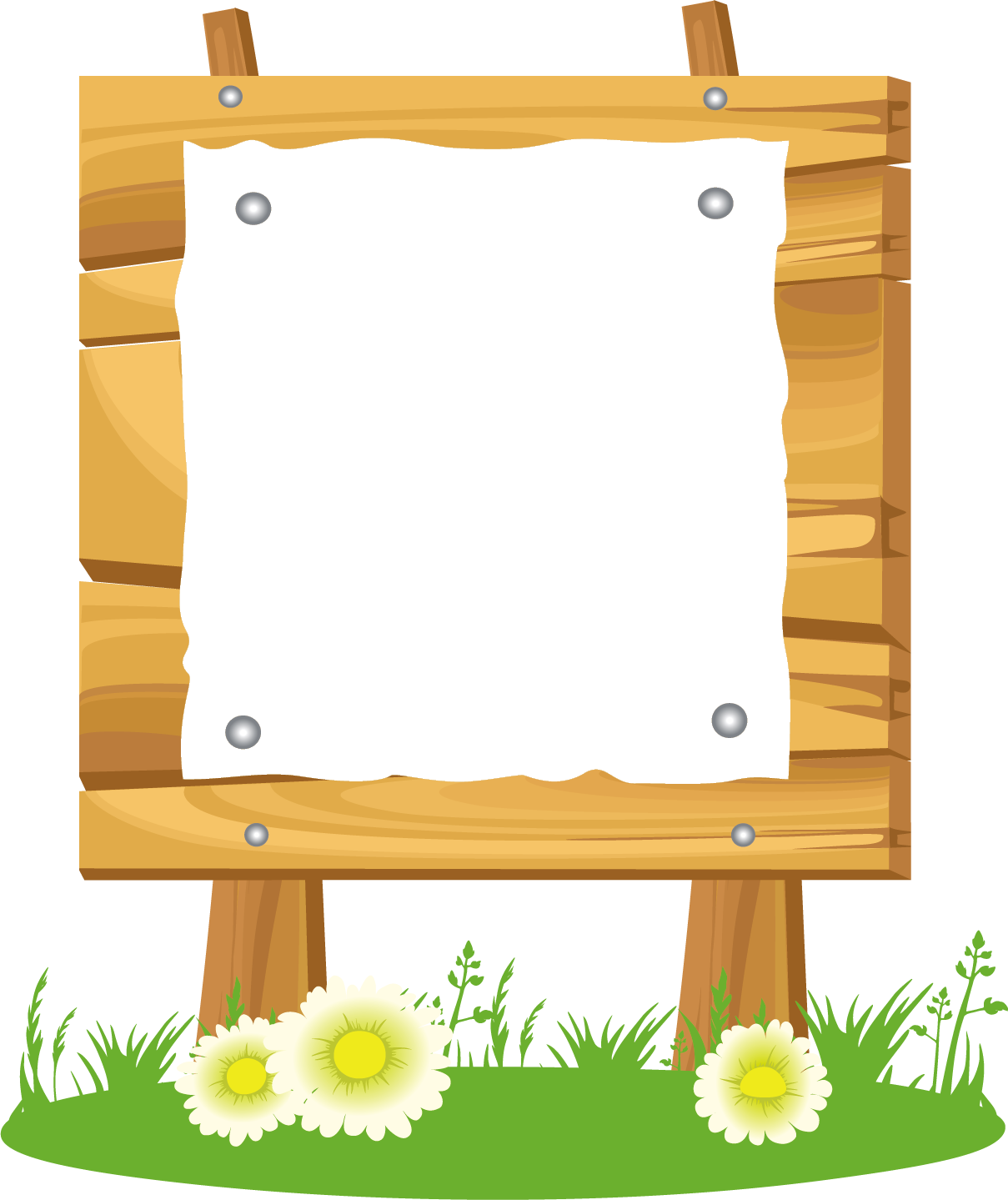 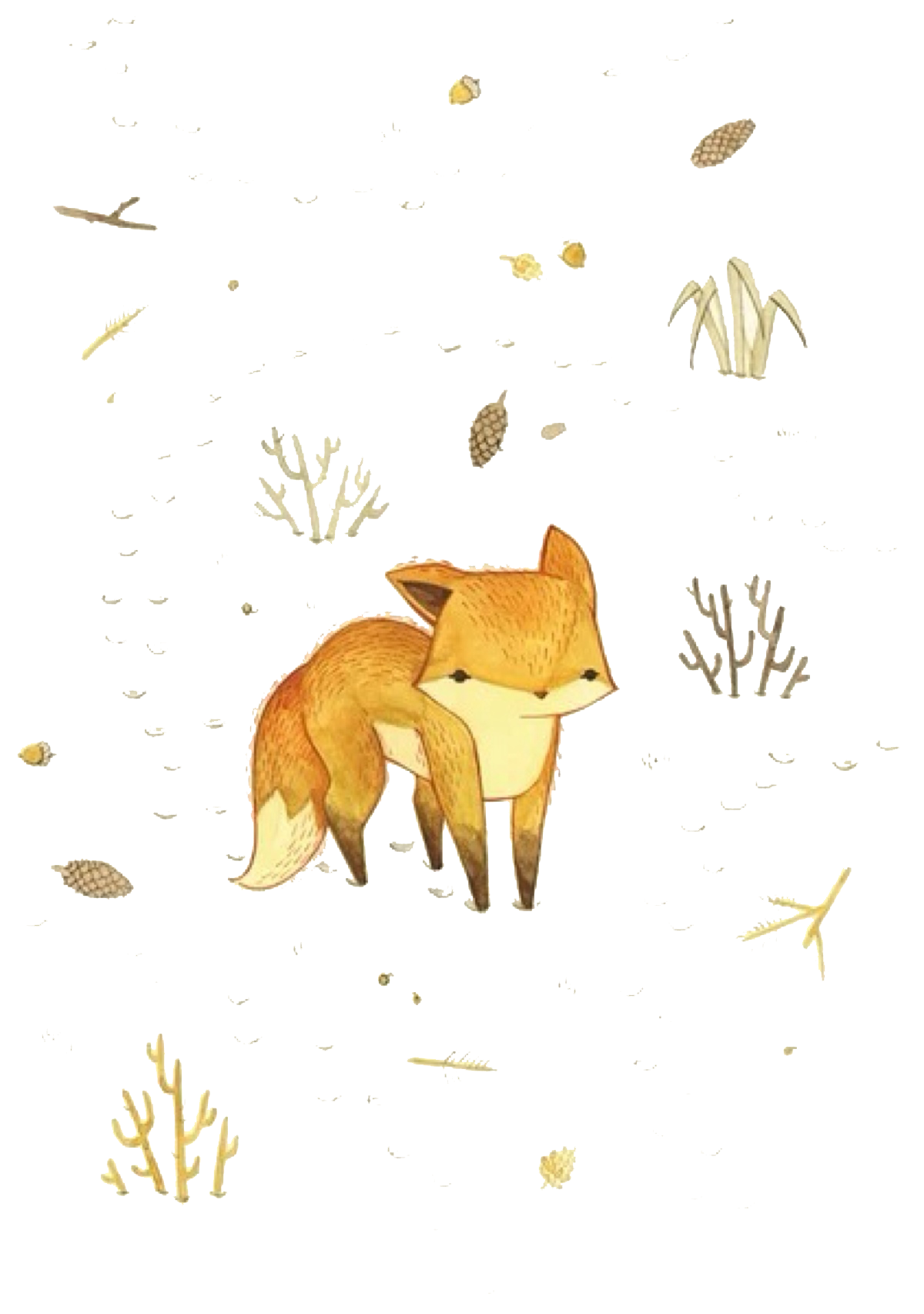 الدرس
الرابع
ثعلوب
ممثل بارع
إعداد المعلمة : وضحة القايدي
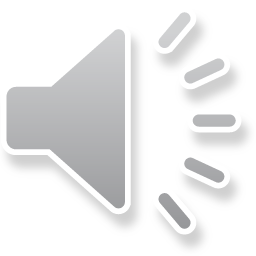 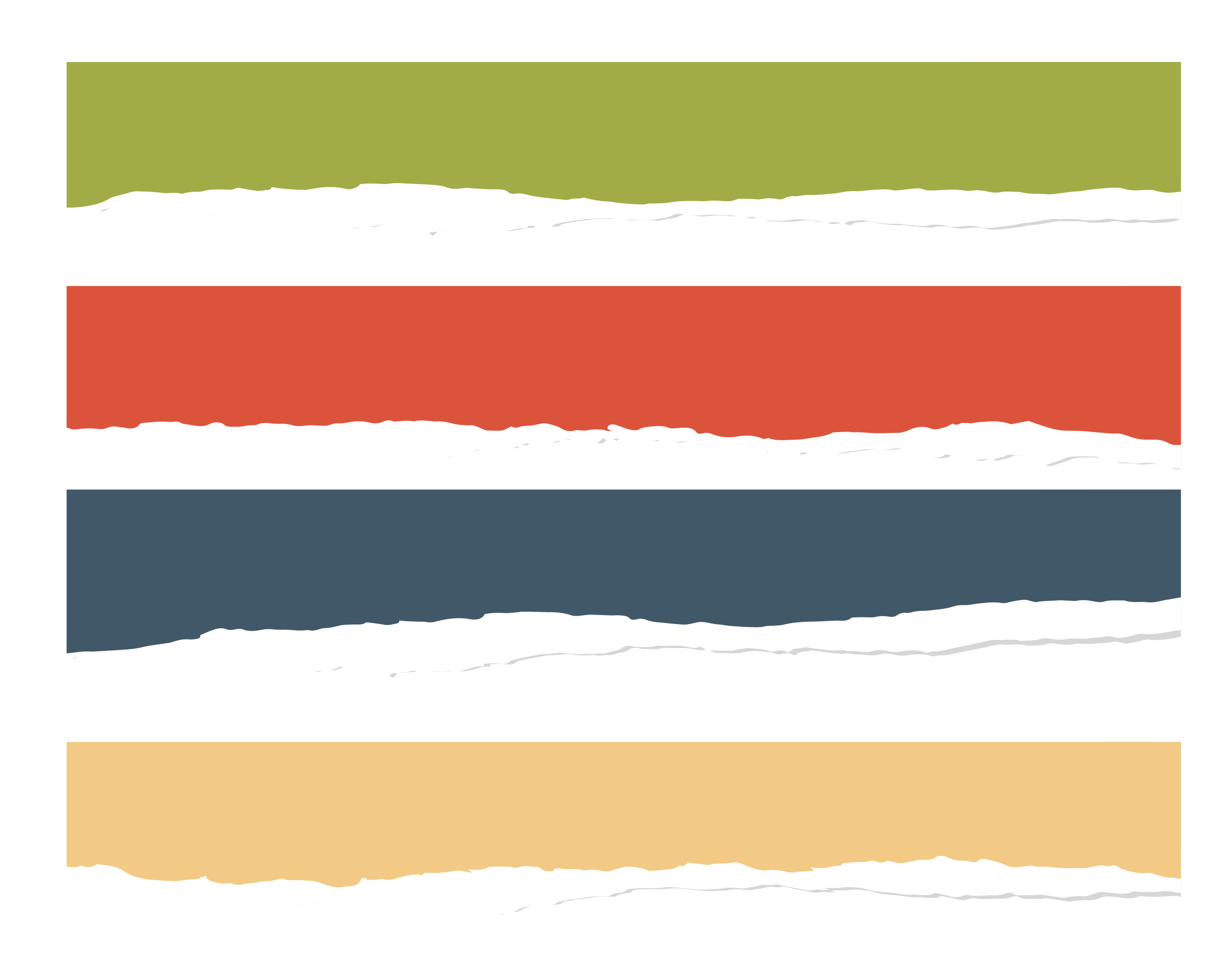 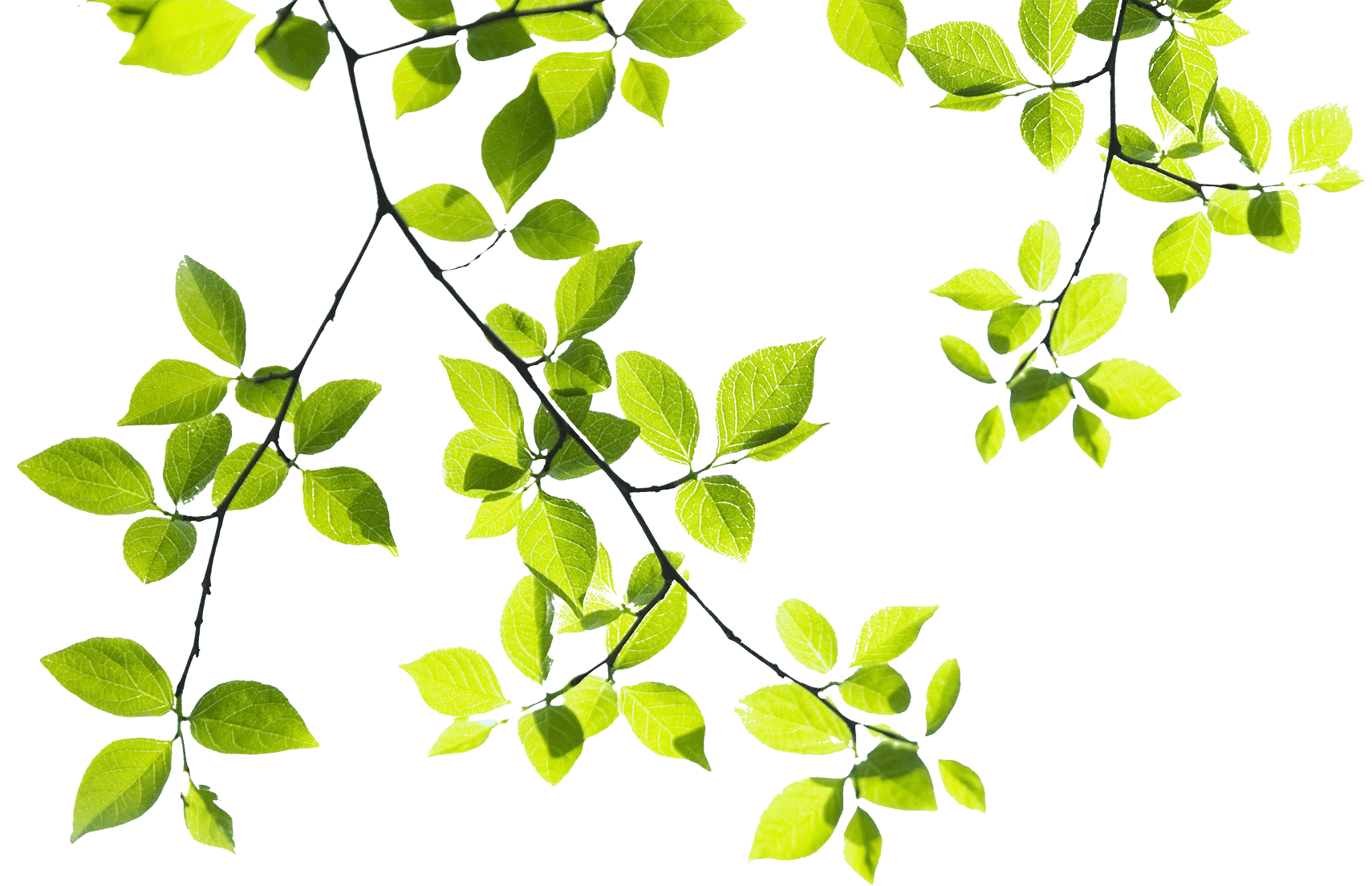 ثَعْلوب ثَعْلب صَغير يحب المديح والثَّناء
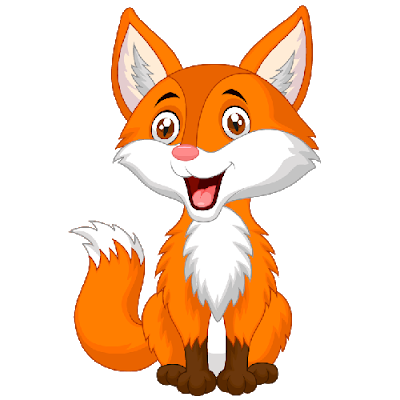 [Speaker Notes: أصوات الأكل]
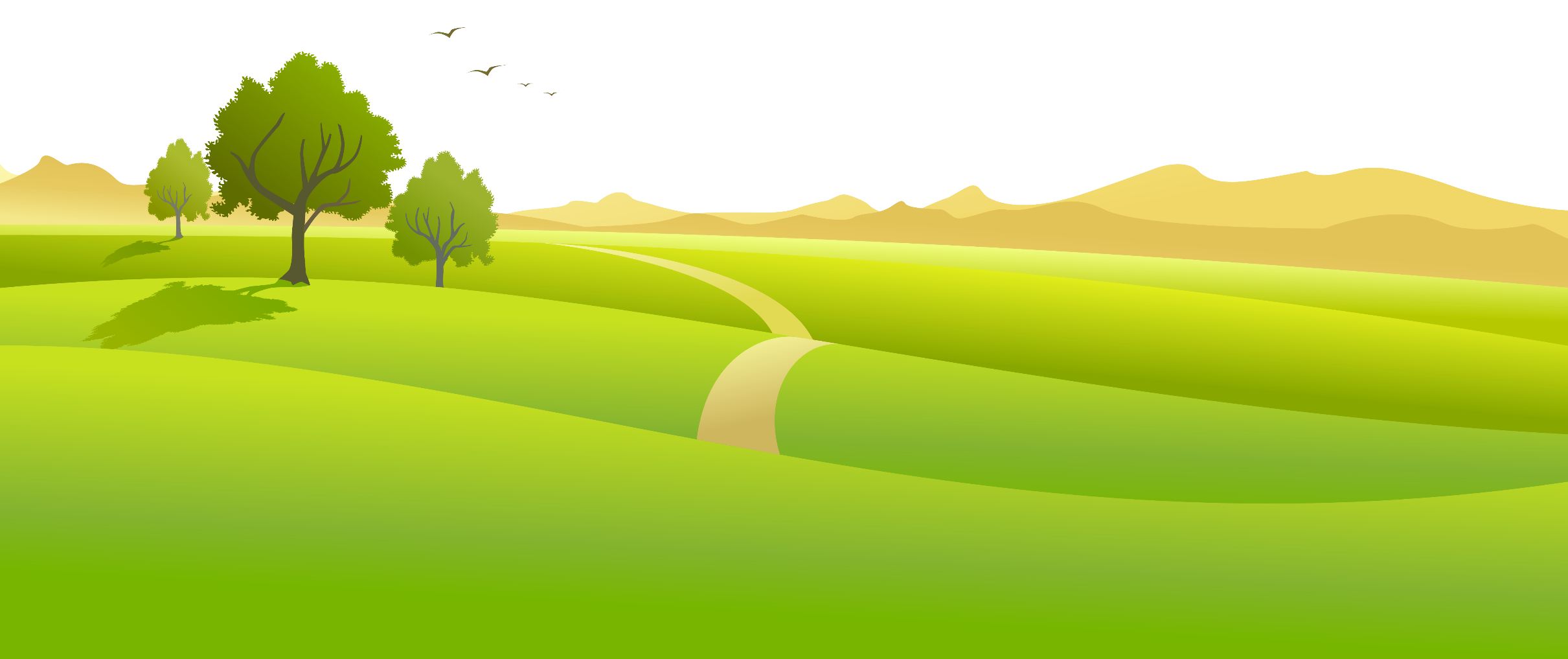 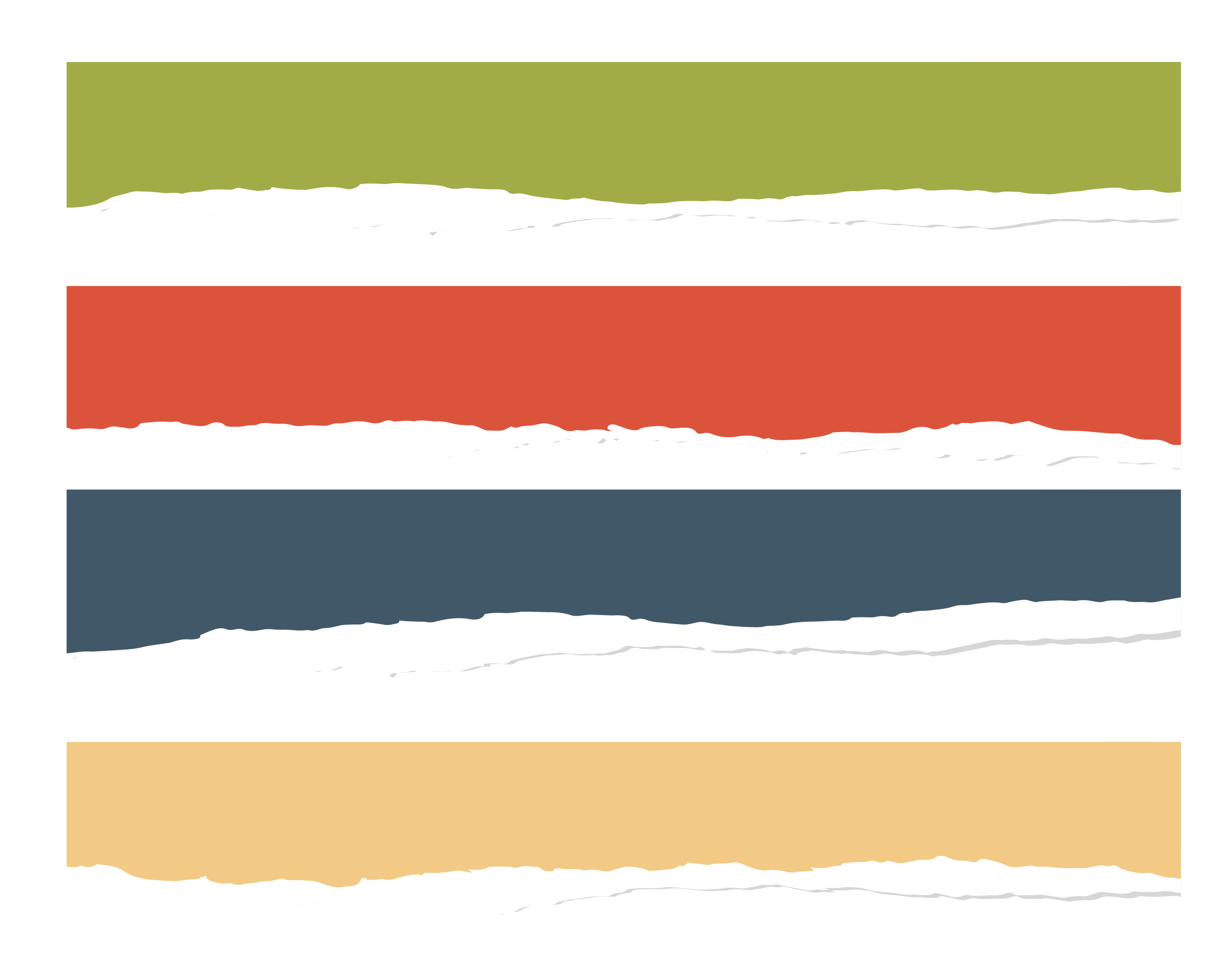 اليوم يومُ الثلاثاء.
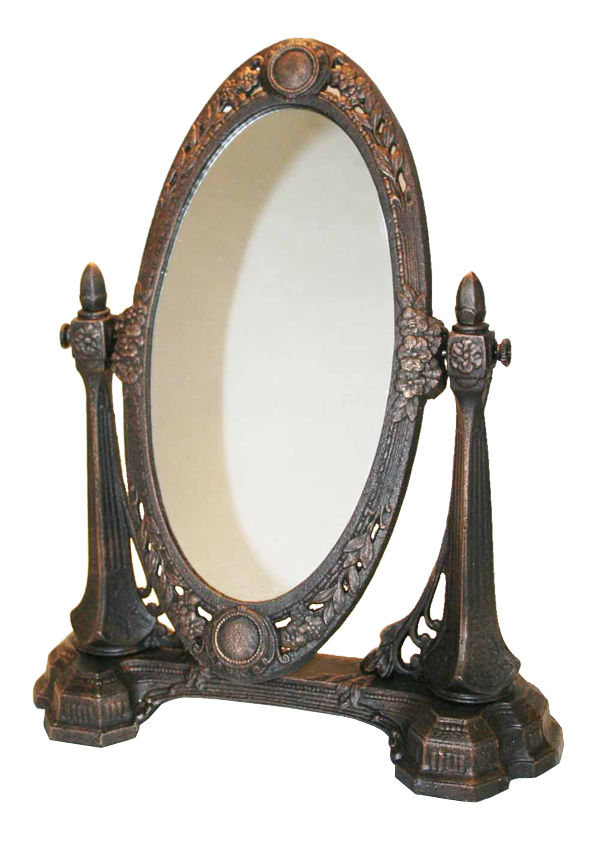 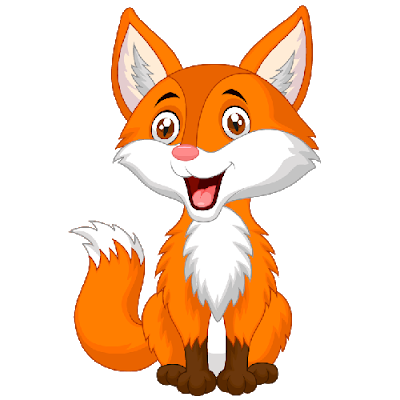 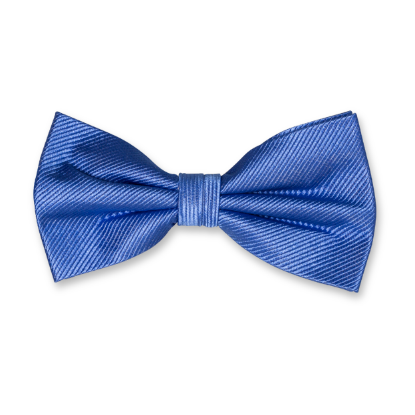 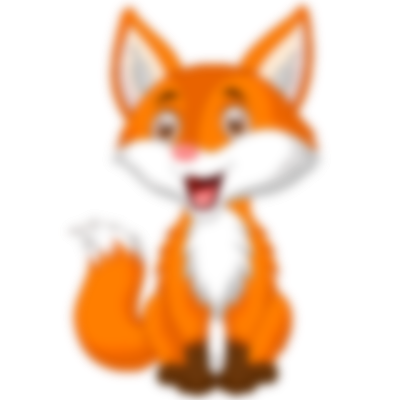 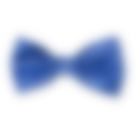 [Speaker Notes: أصوات الأكل]
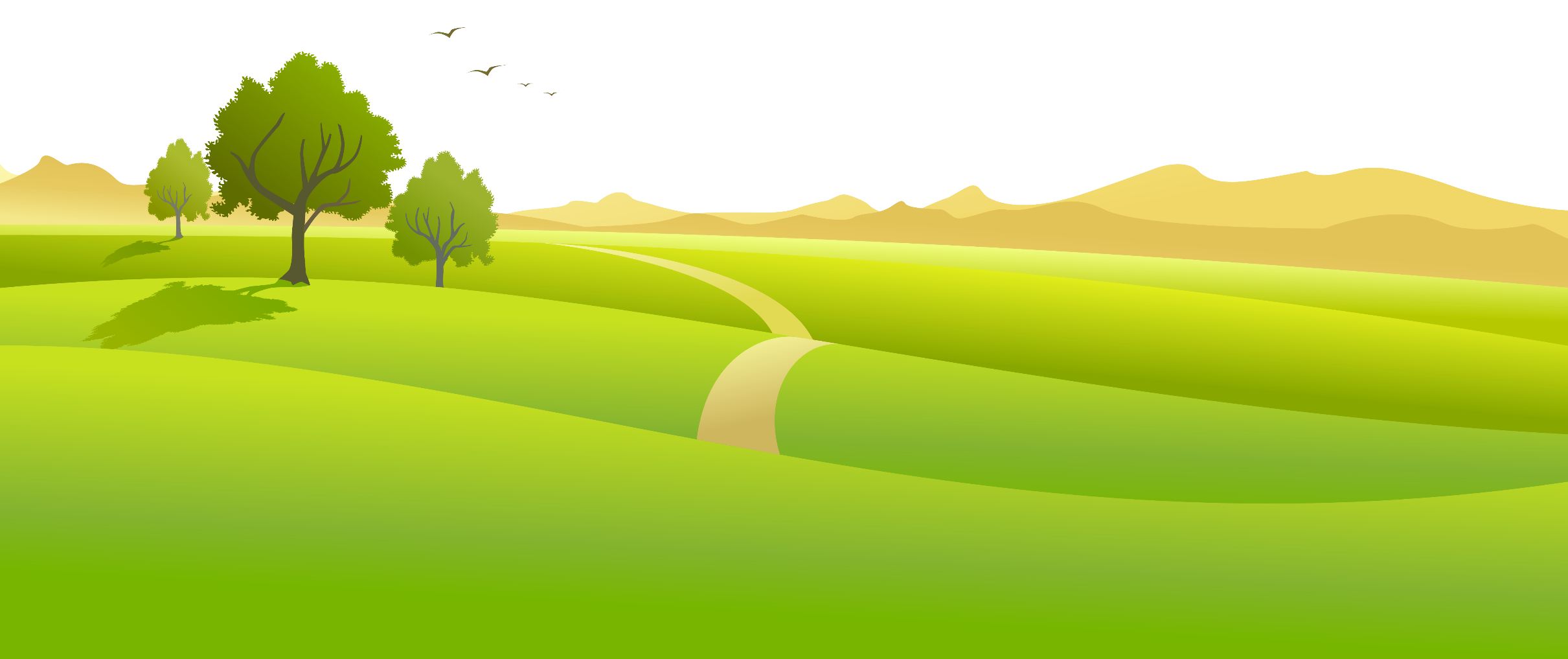 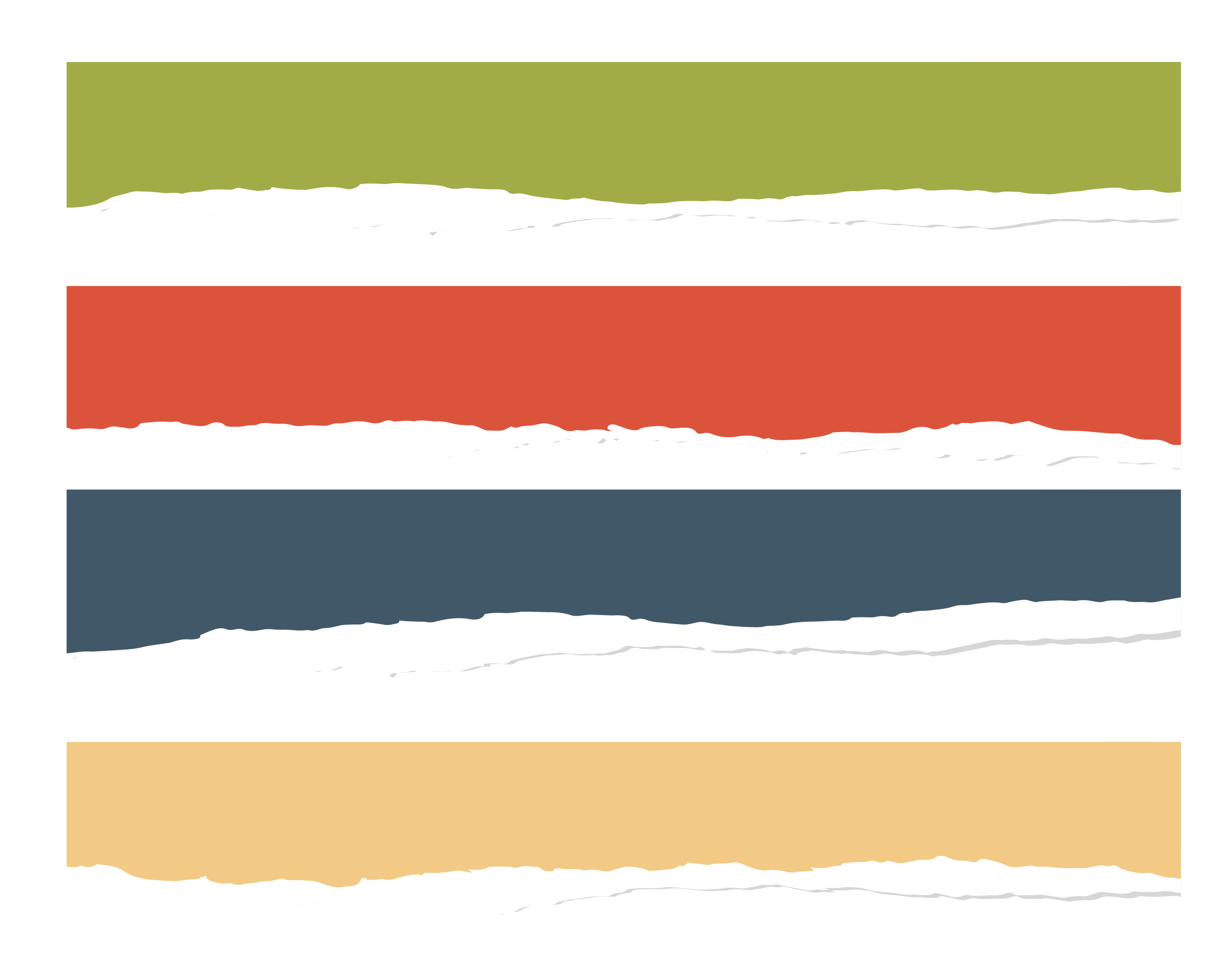 وثعلوب يستعد لِحفْلِ المُسابقات
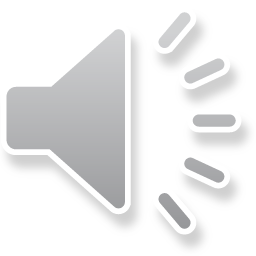 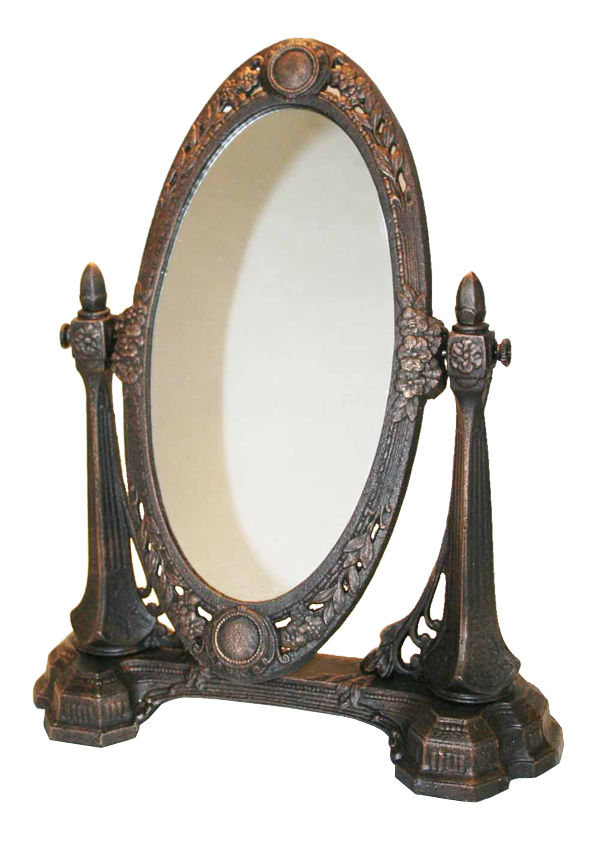 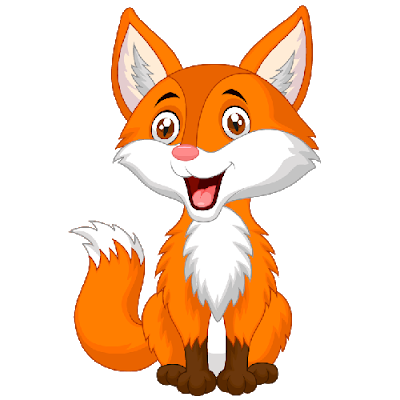 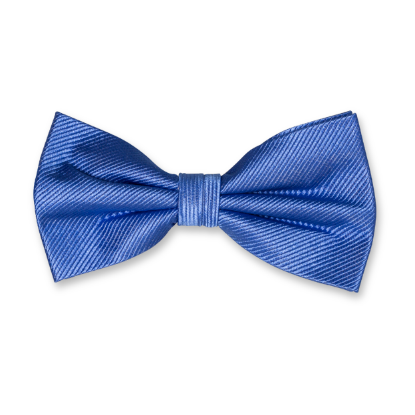 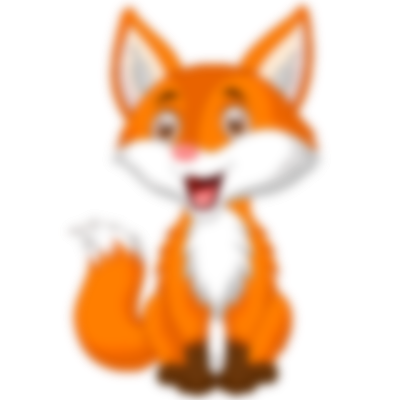 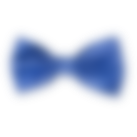 [Speaker Notes: أصوات الأكل]
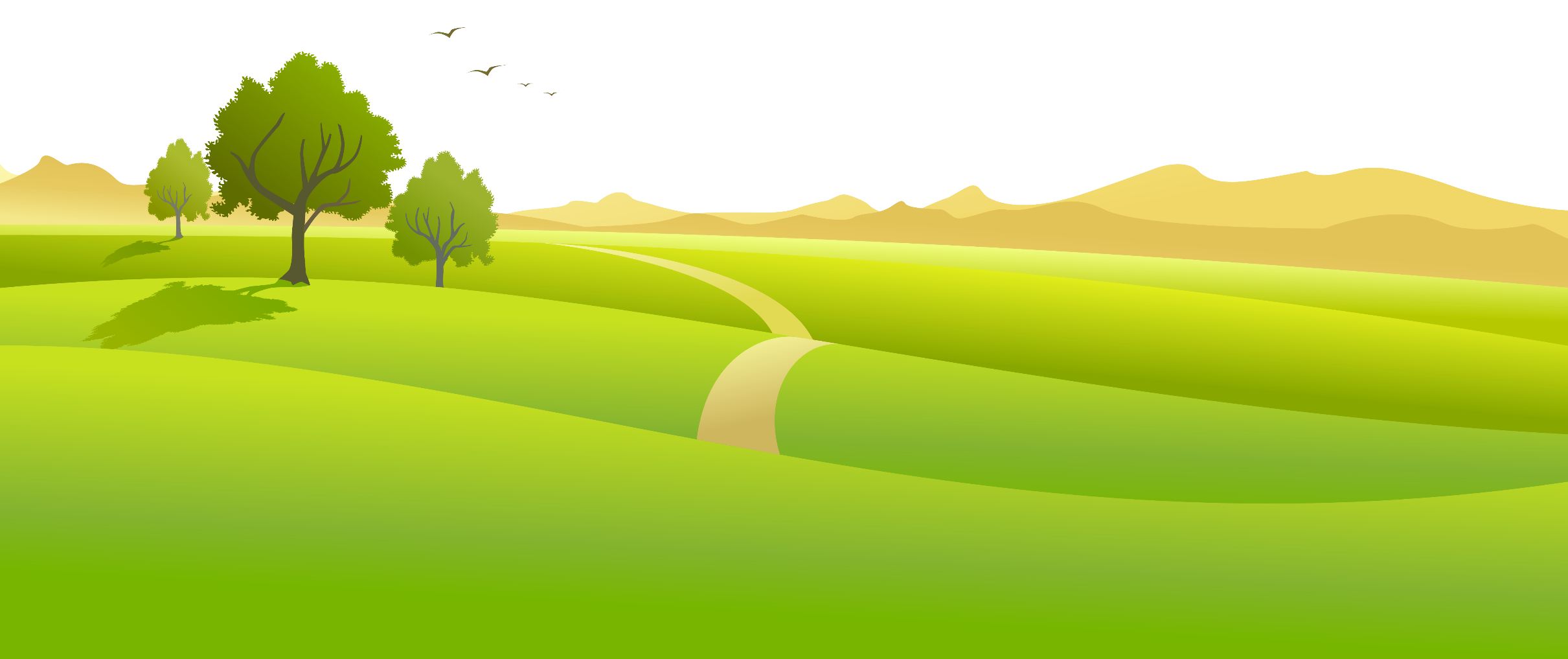 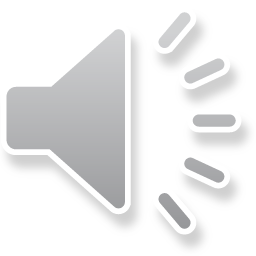 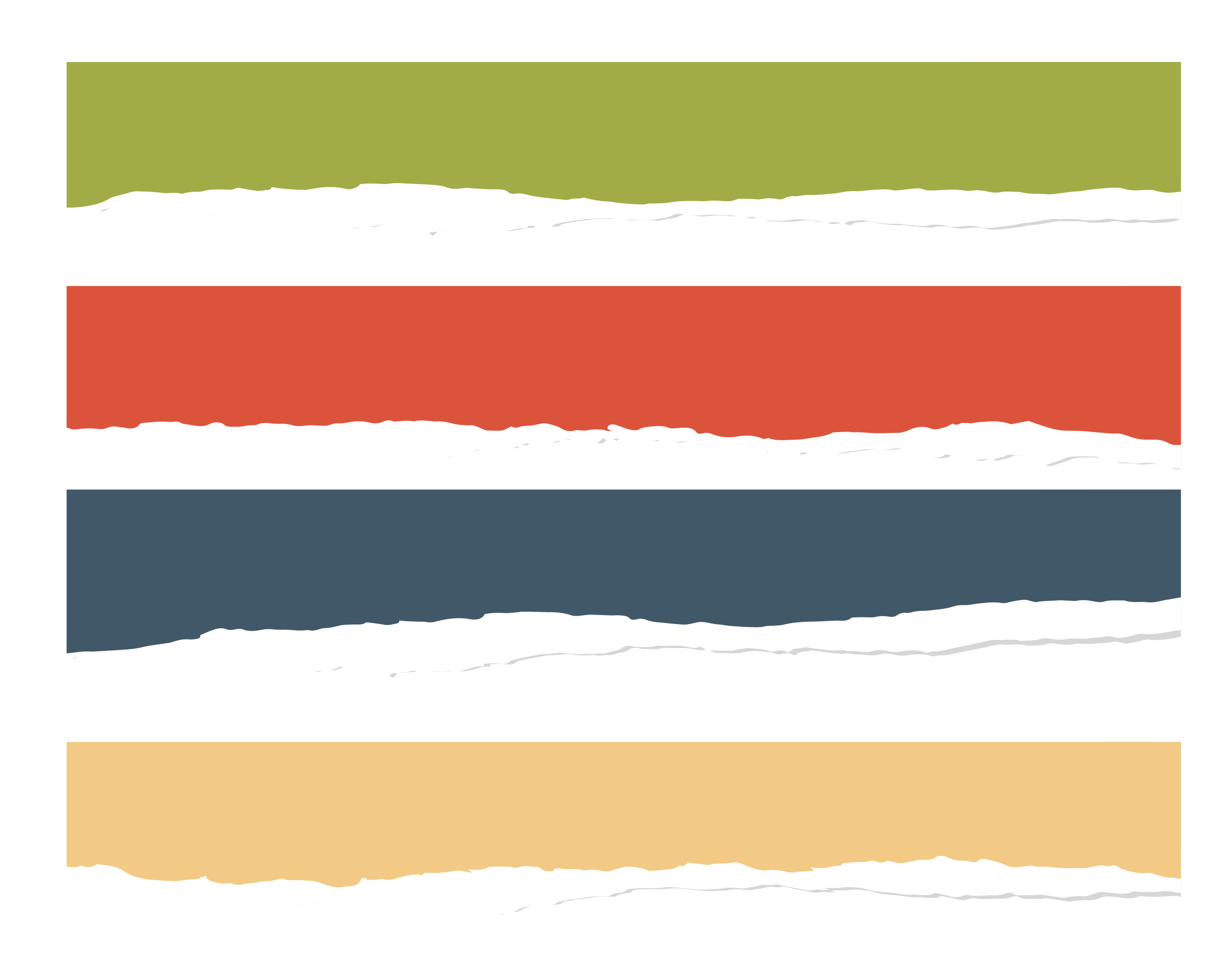 رأي ثَعْلوب الفيل يرفع الأثقال واثقًا بنفسه
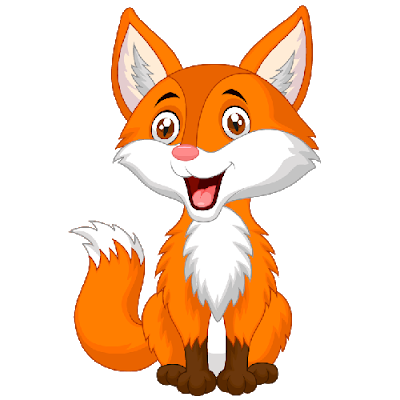 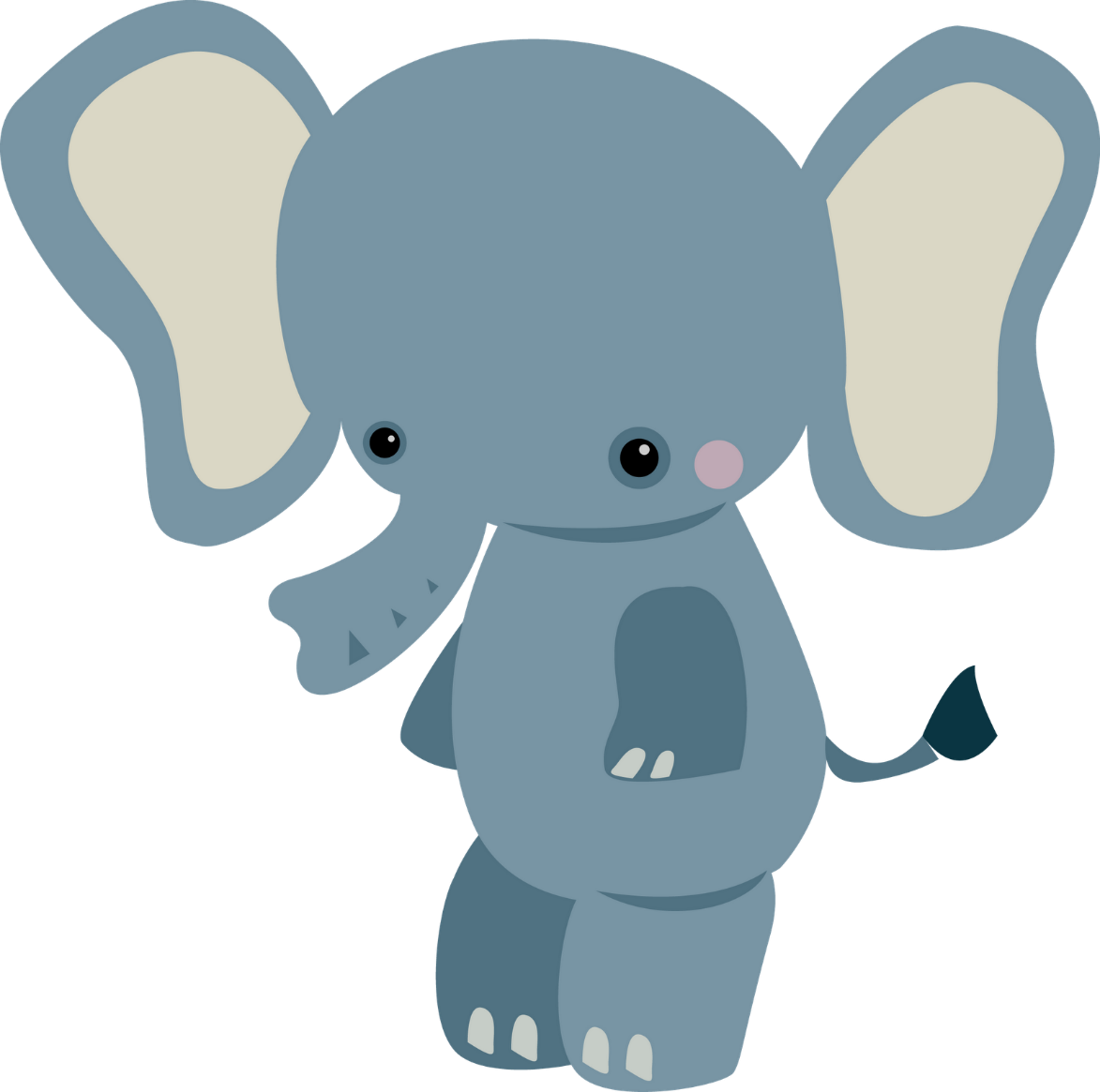 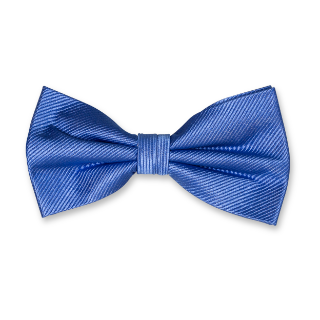 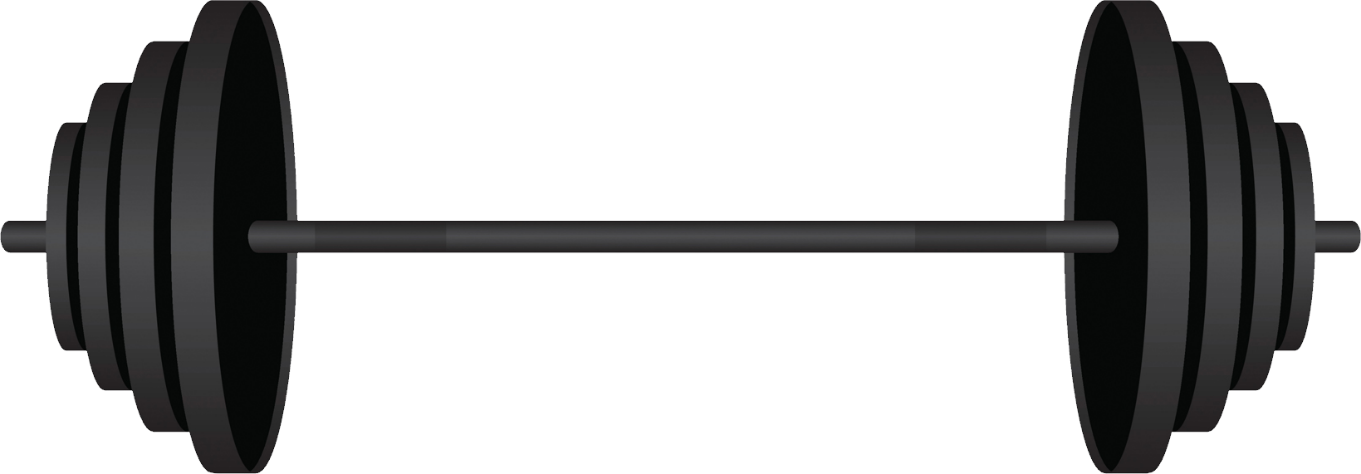 [Speaker Notes: أصوات الأكل]
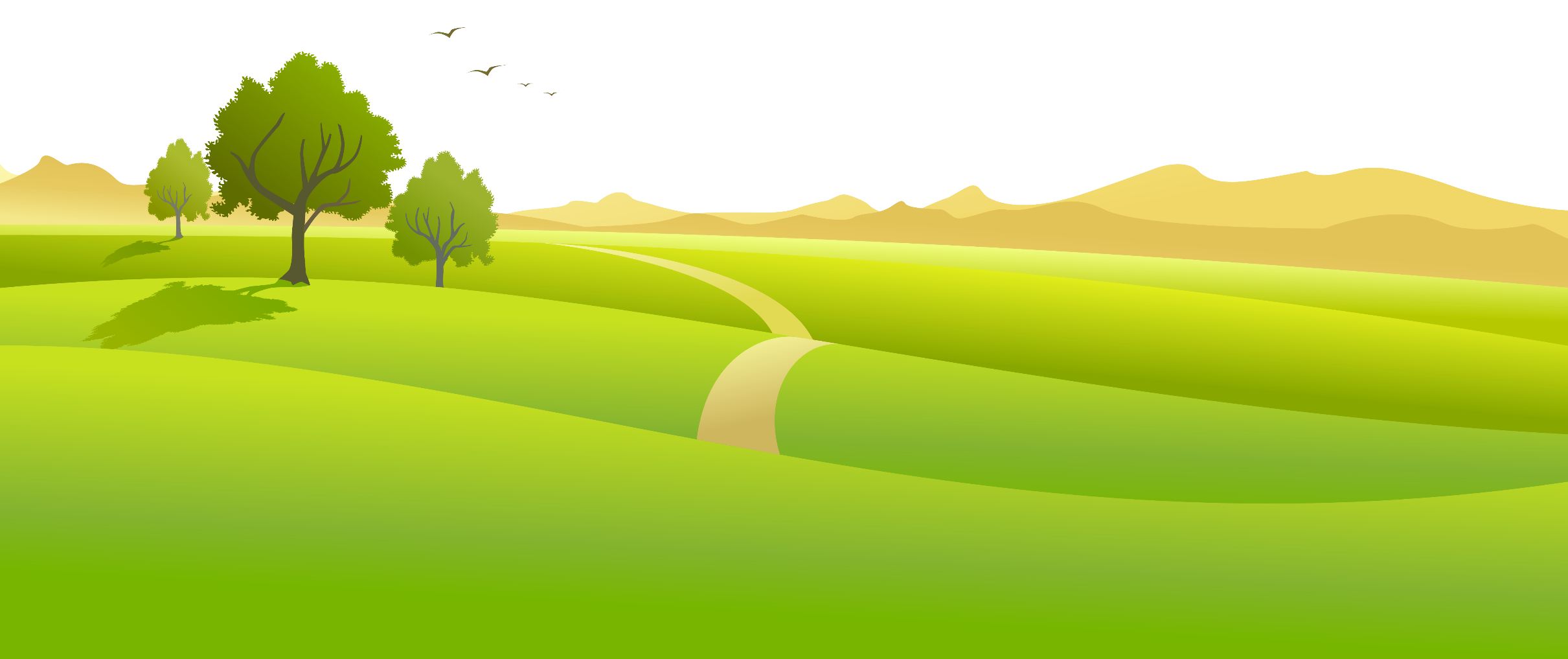 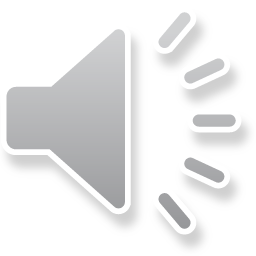 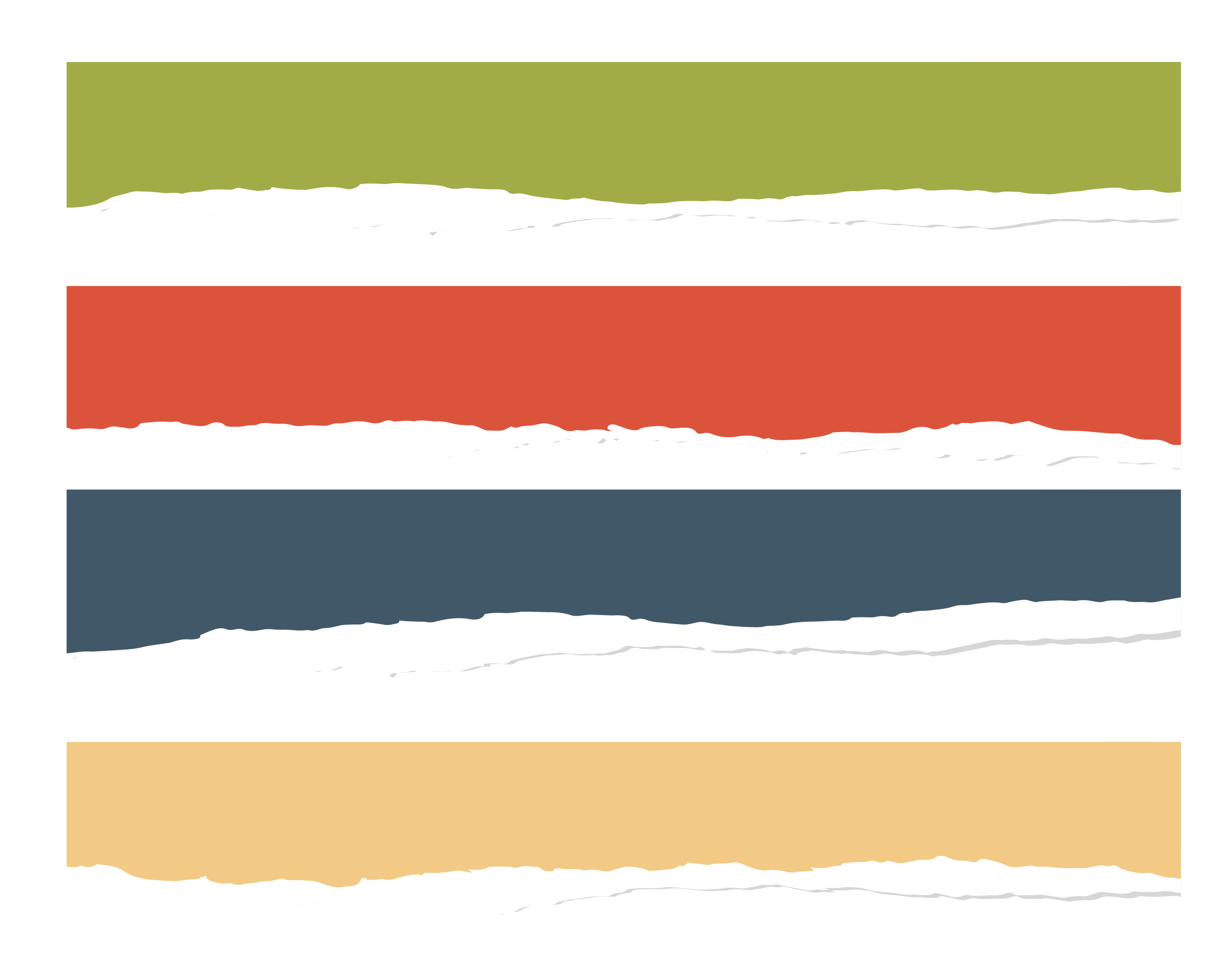 سأله ثَعْلوب: من سَتنافس ؟ فقال : الثور الثائر.
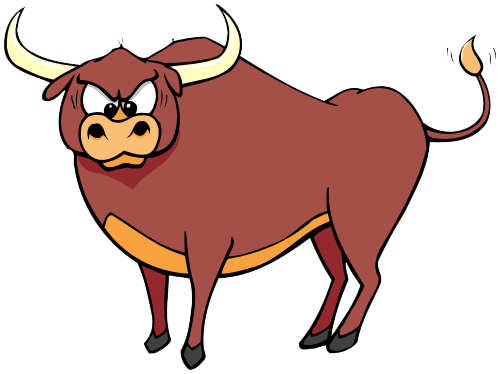 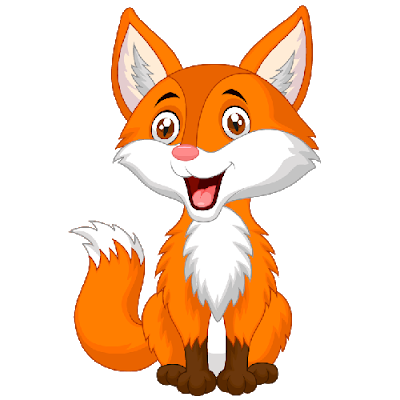 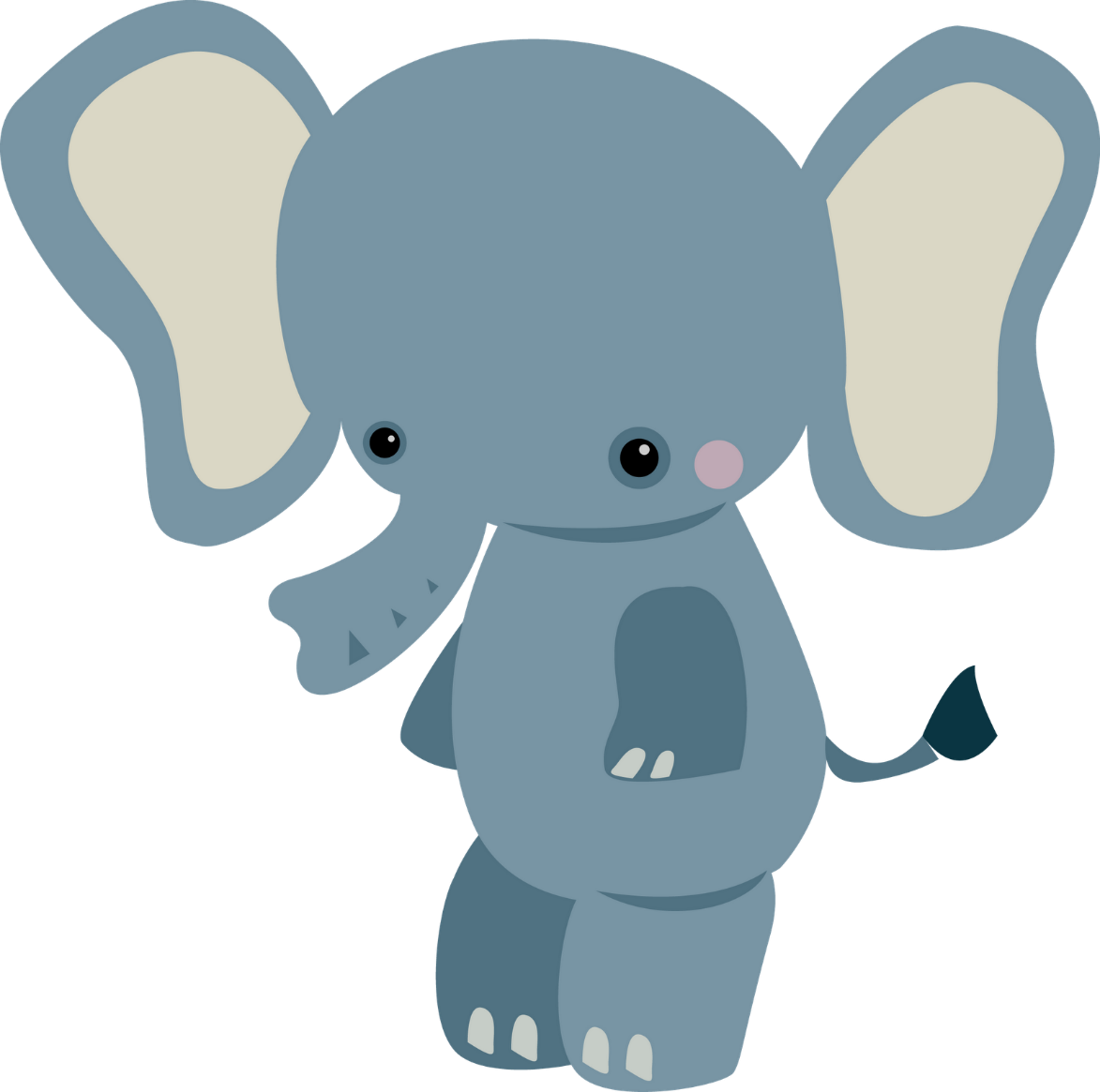 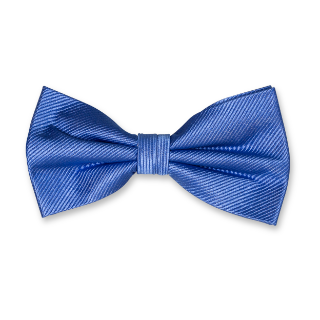 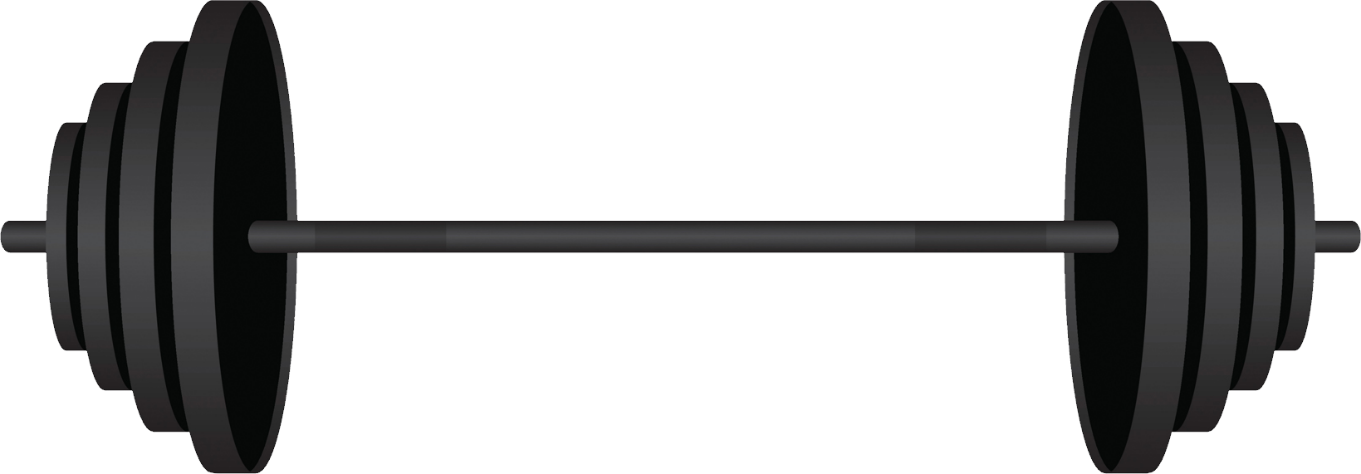 [Speaker Notes: أصوات الأكل]
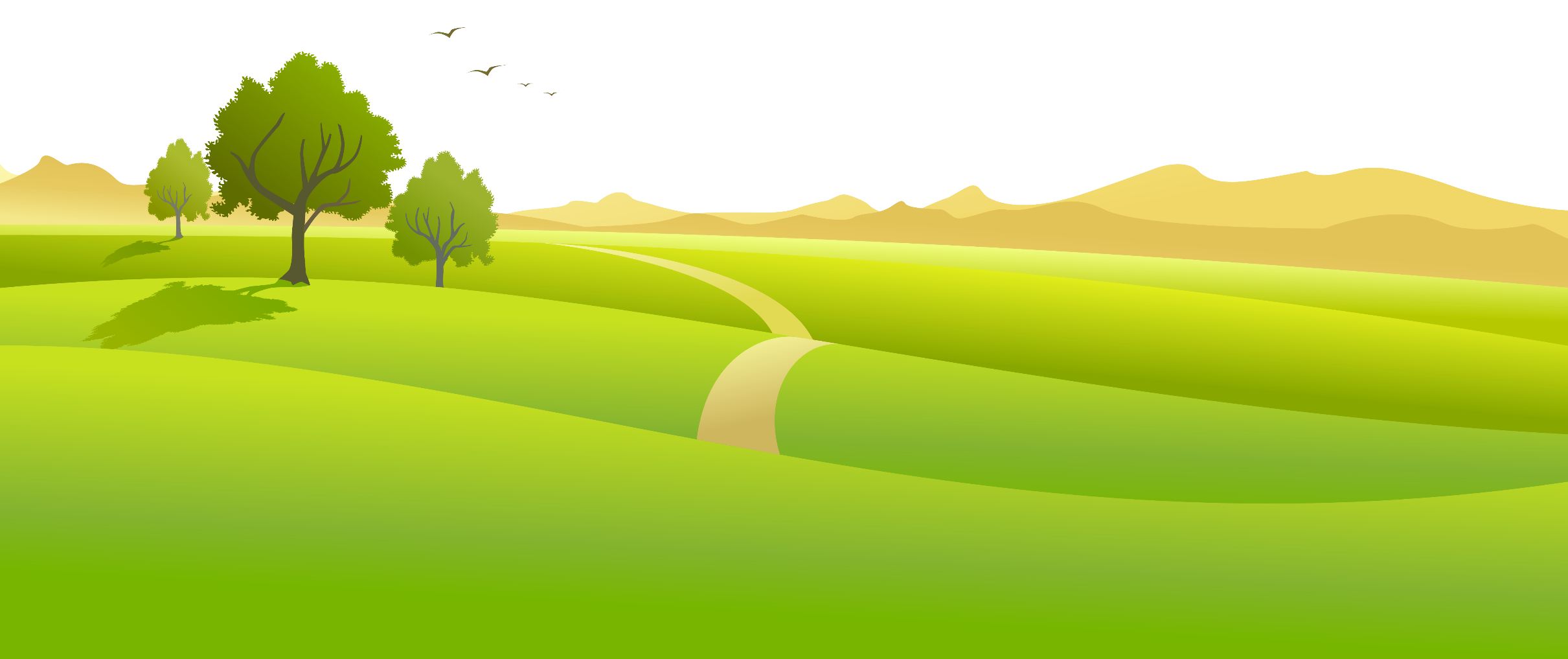 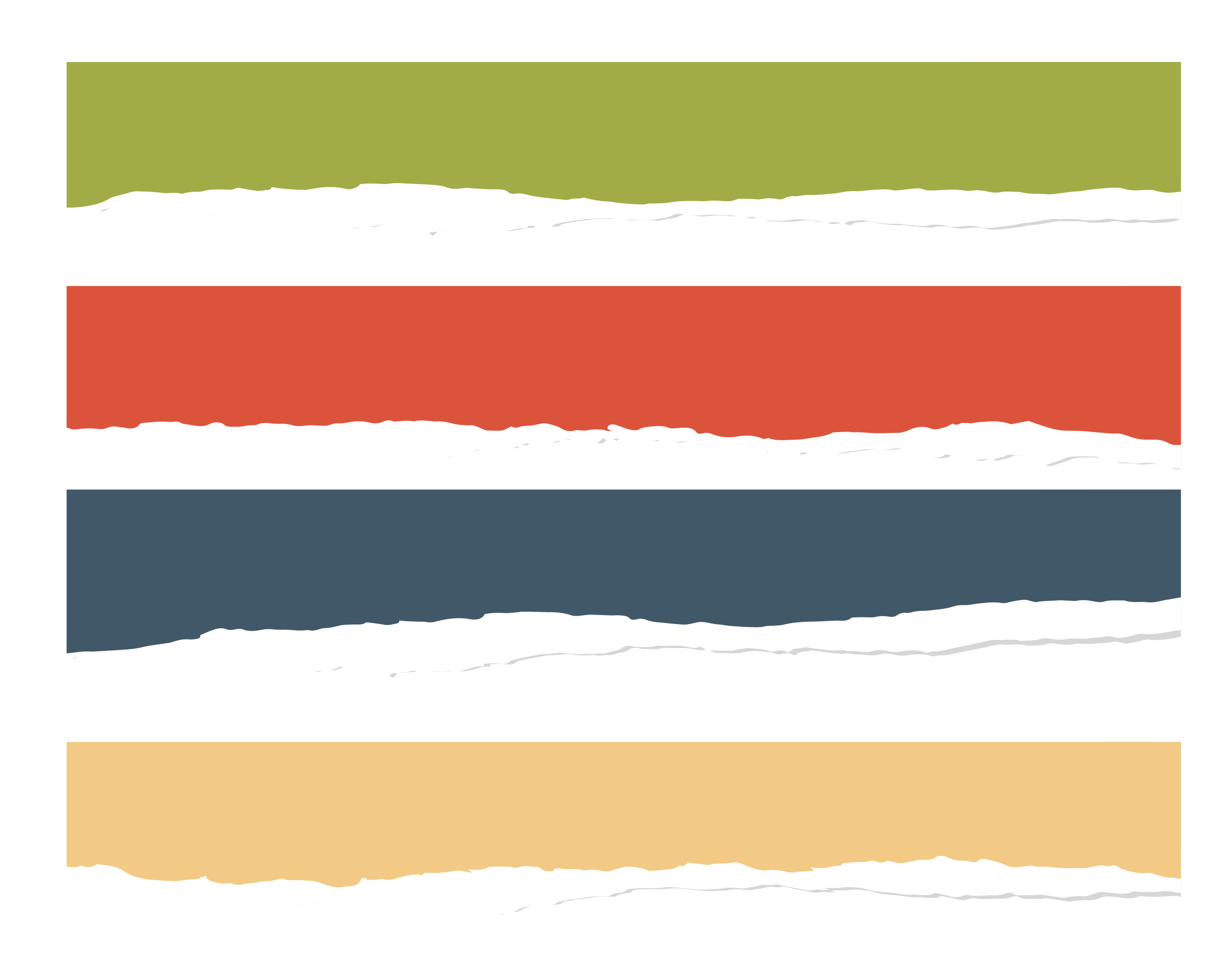 ثم سأل الثعبان: ماذا تفعل؟
فأجابه: أكتب ثلاثين سؤالاً للمسابقة الثقافية.
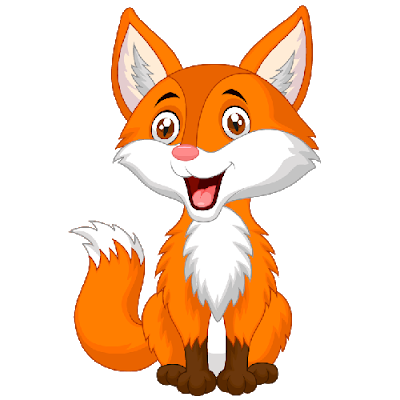 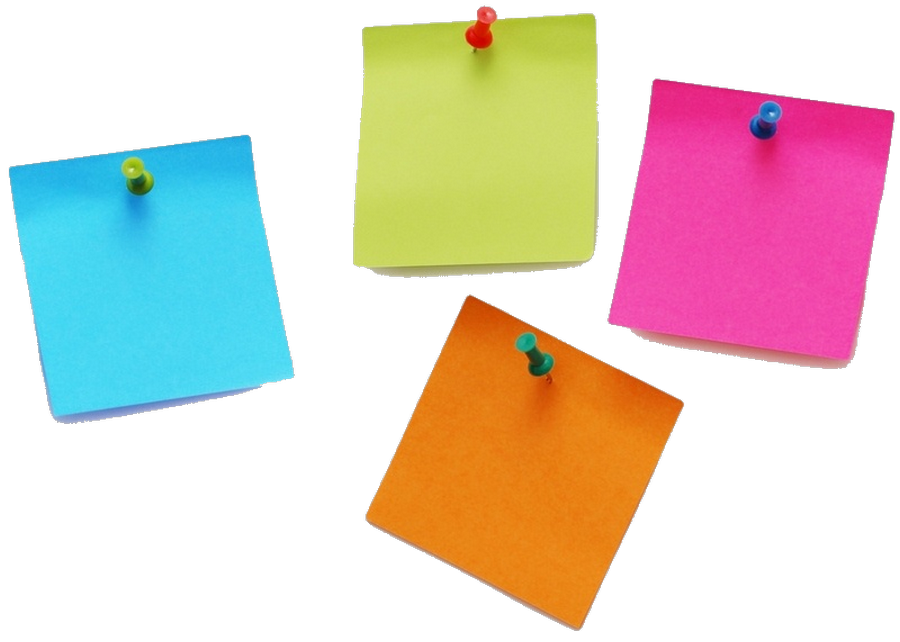 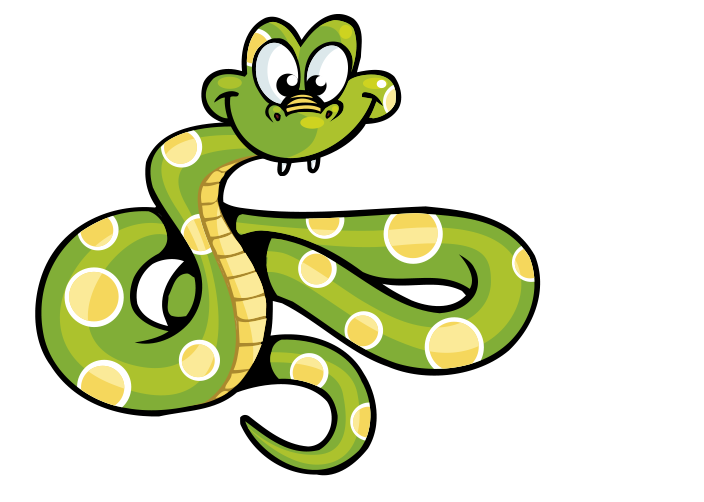 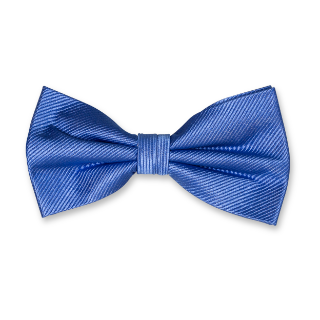 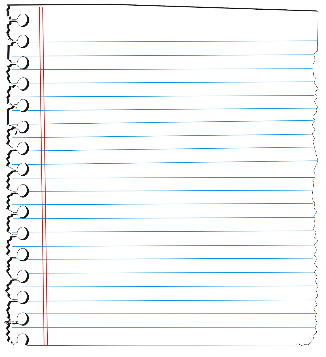 [Speaker Notes: أصوات الأكل]
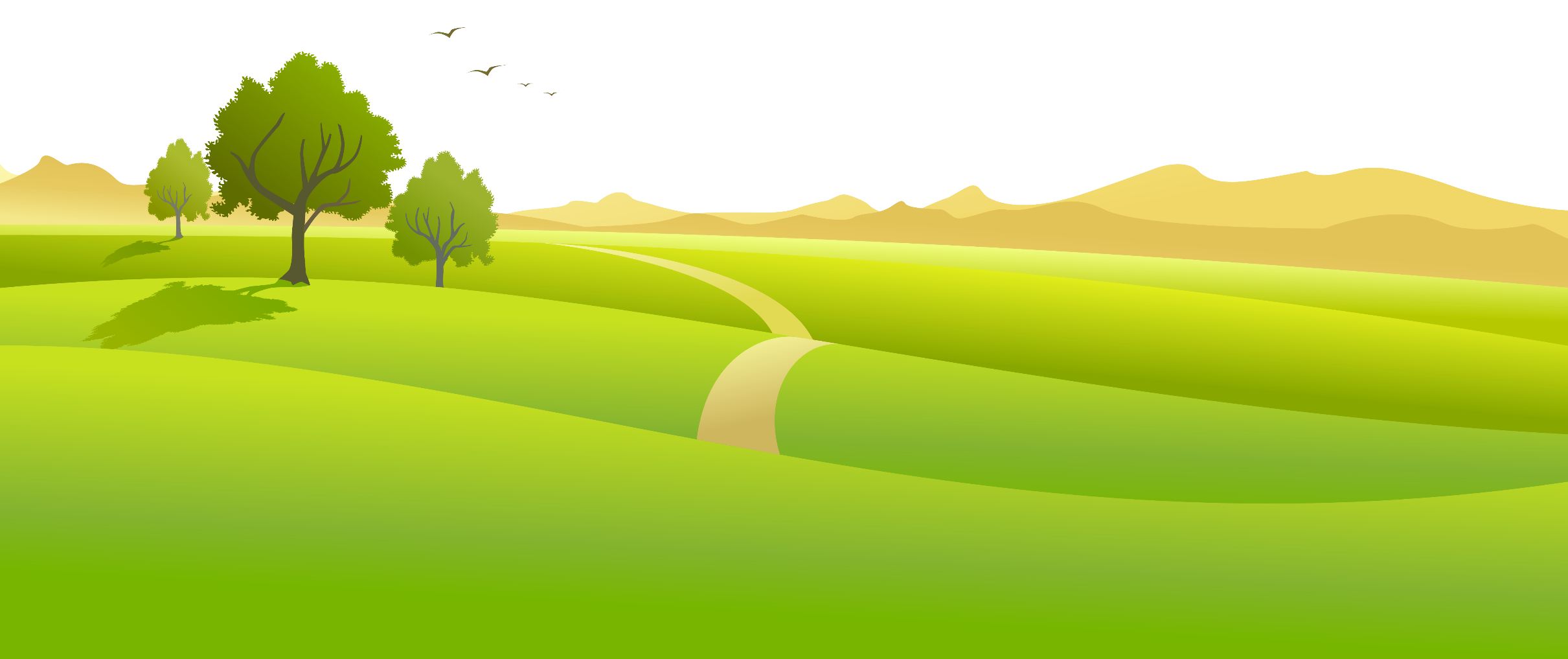 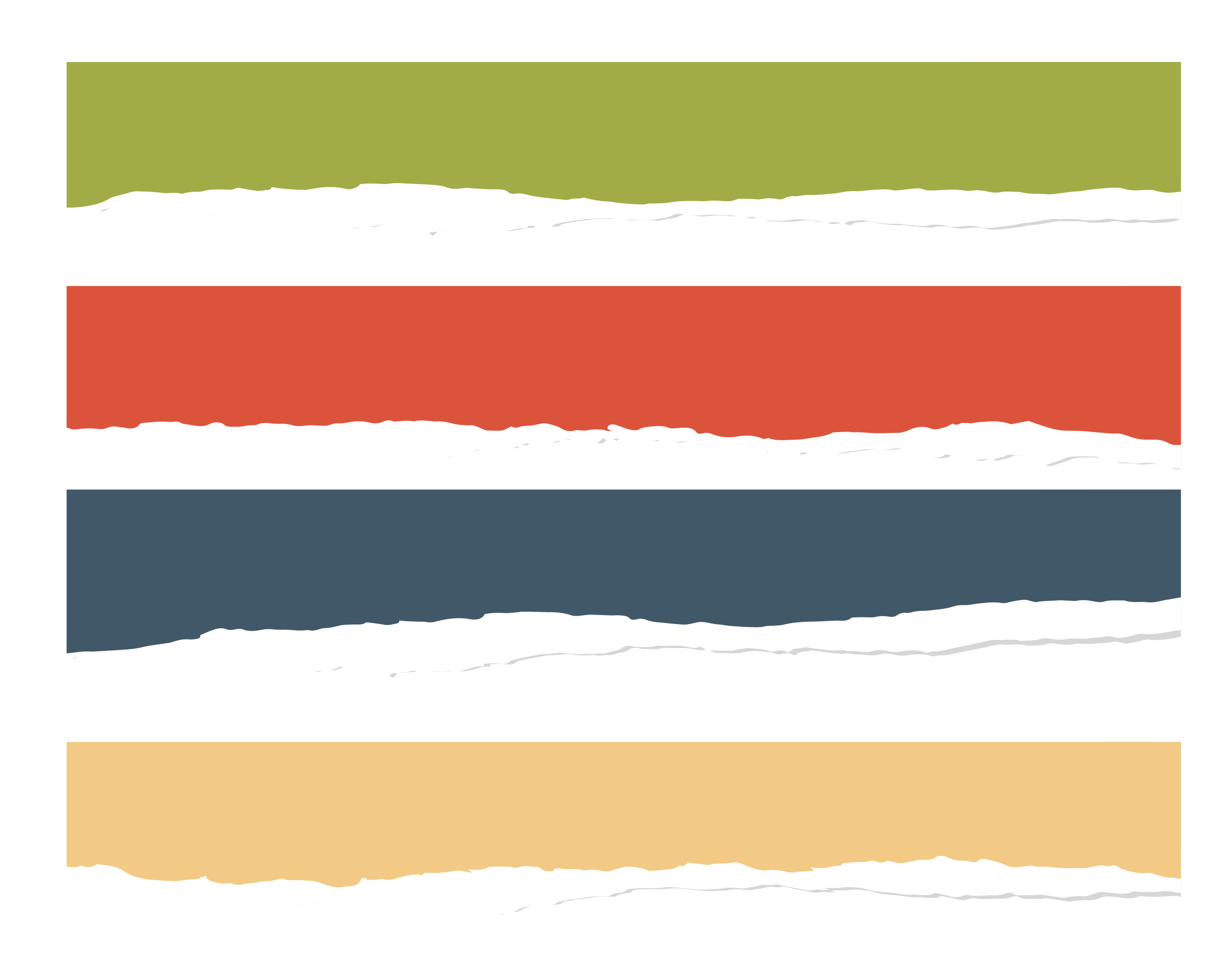 صاح ثَعْلوب: رائع لابد أنك
أحضرت جوائز ثمينة!
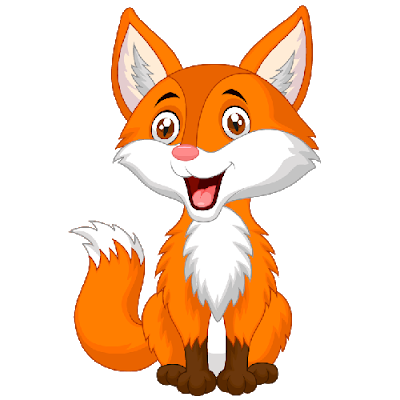 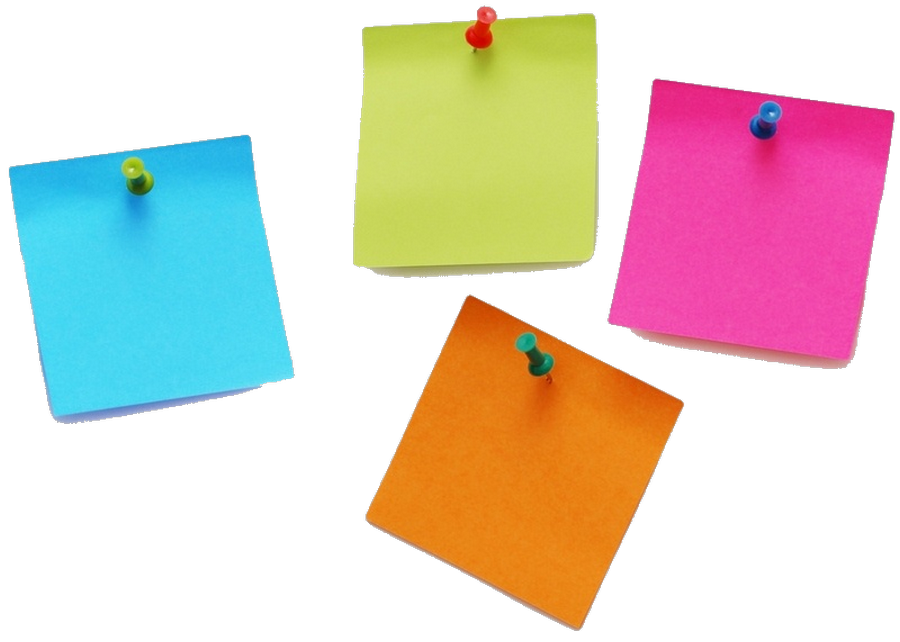 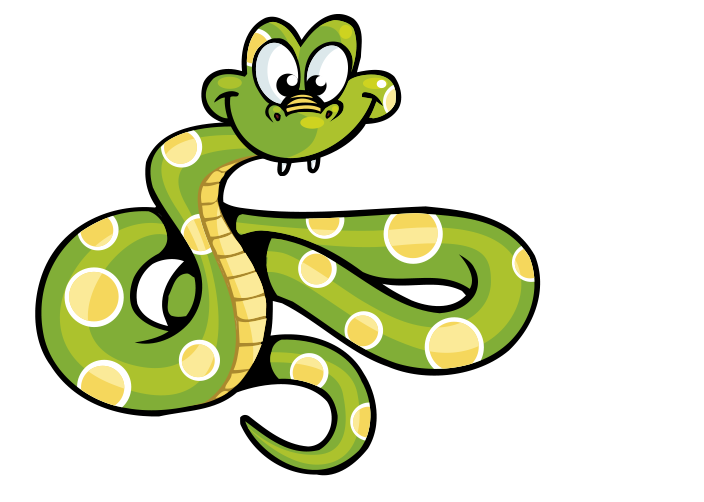 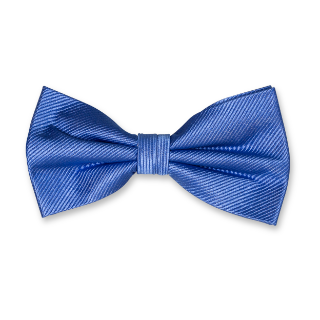 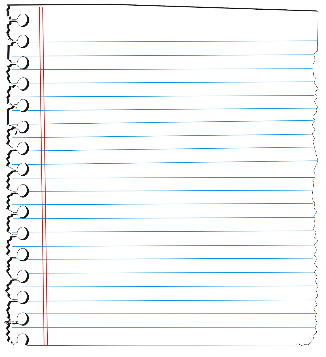 [Speaker Notes: أصوات الأكل]
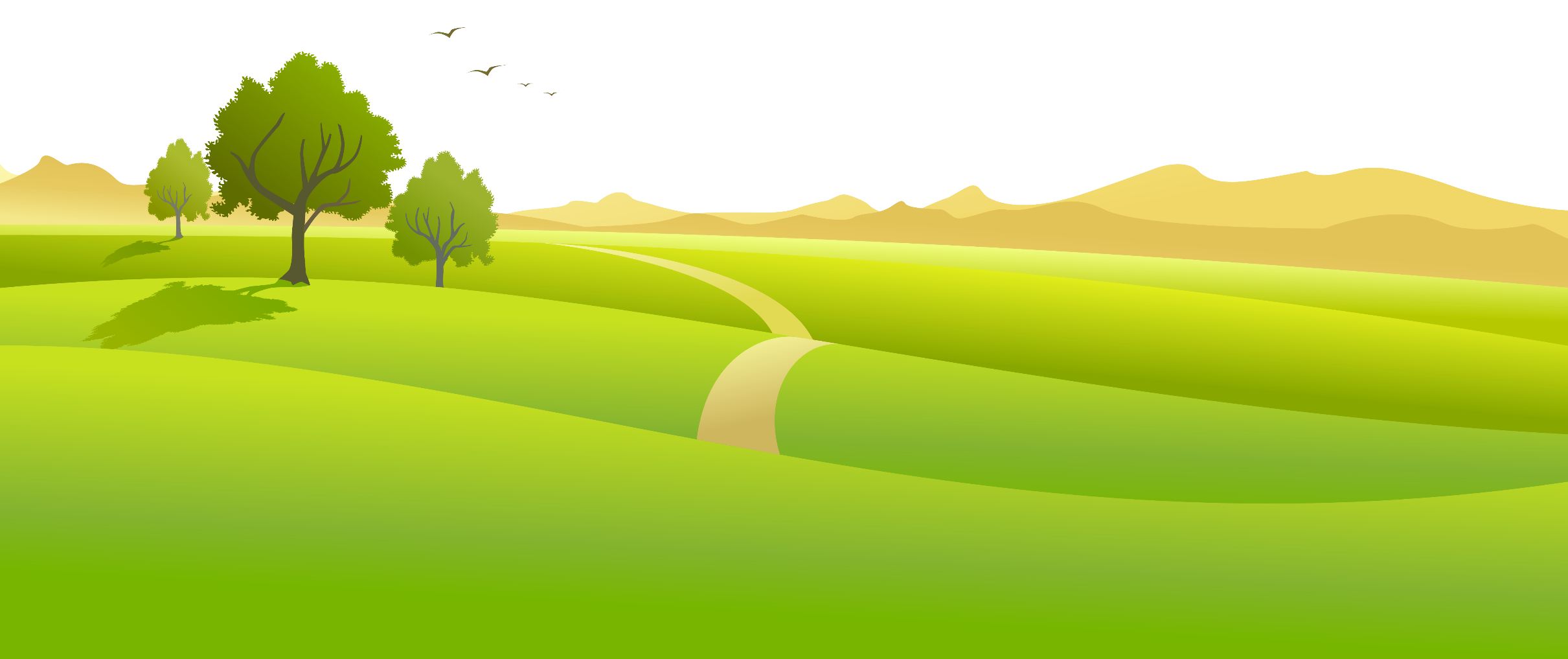 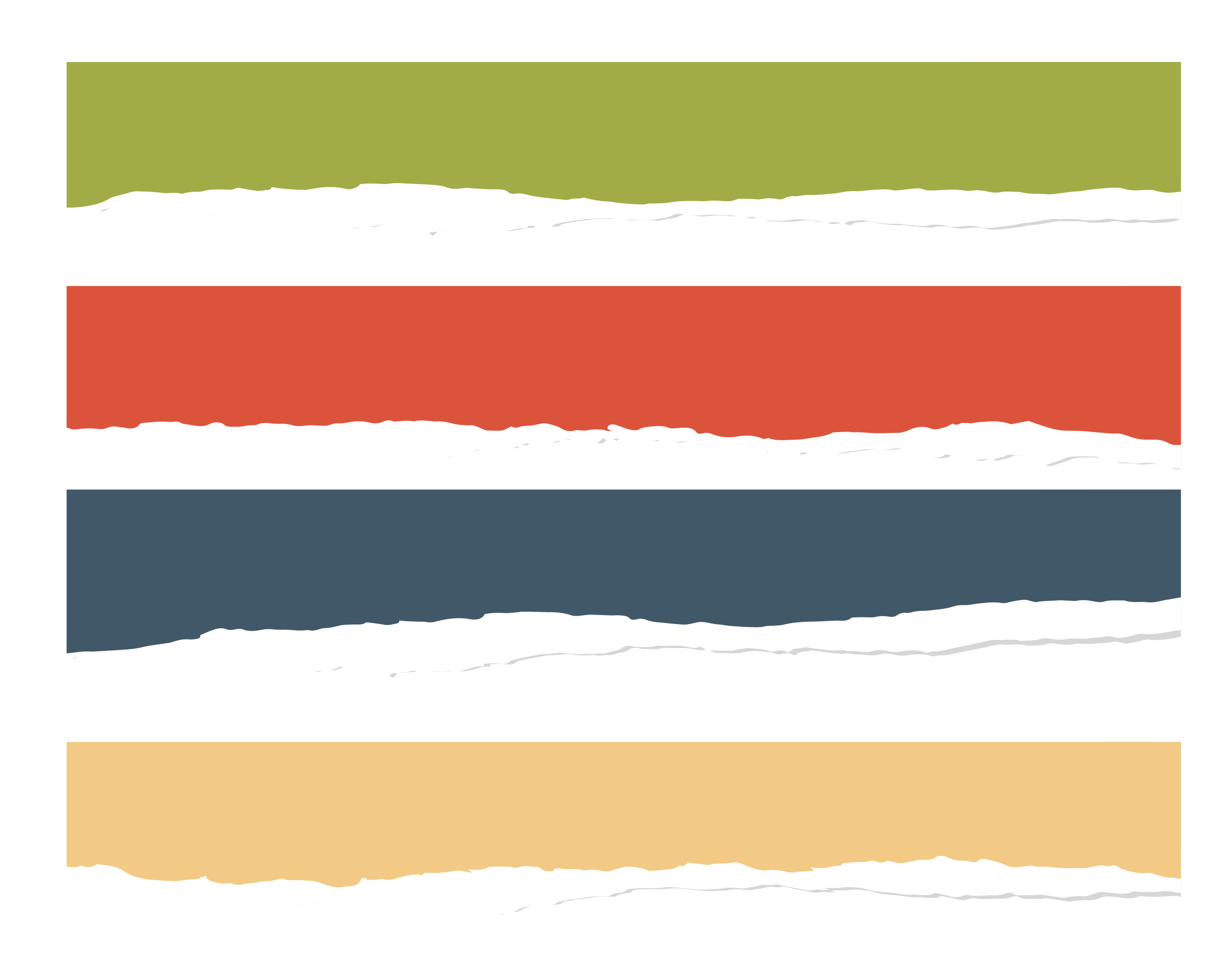 رأى ثَعْلوب الزرافة ثريا تعد ثمانية أصناف من الطعام.
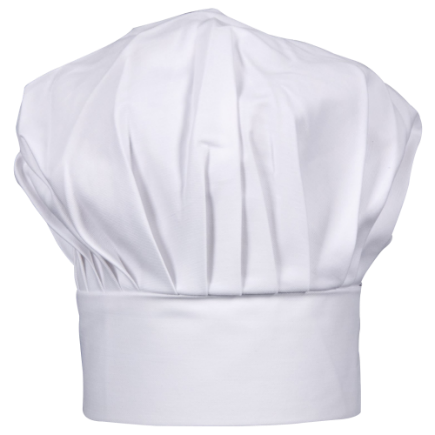 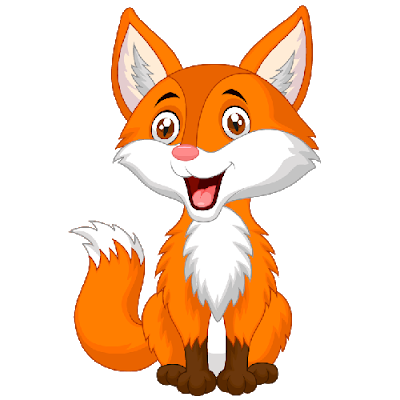 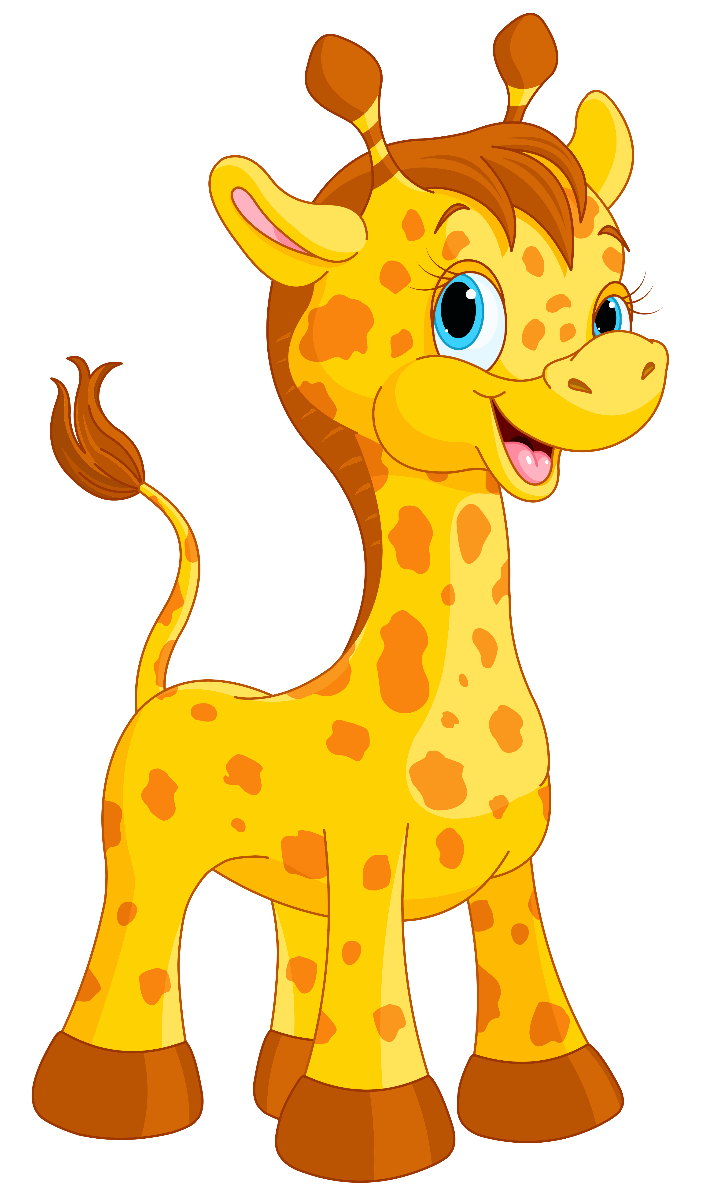 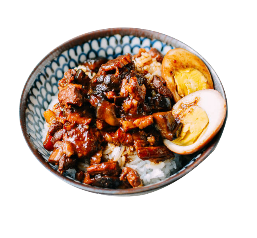 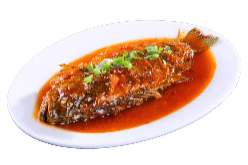 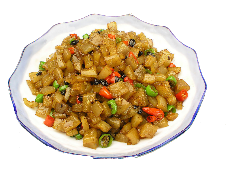 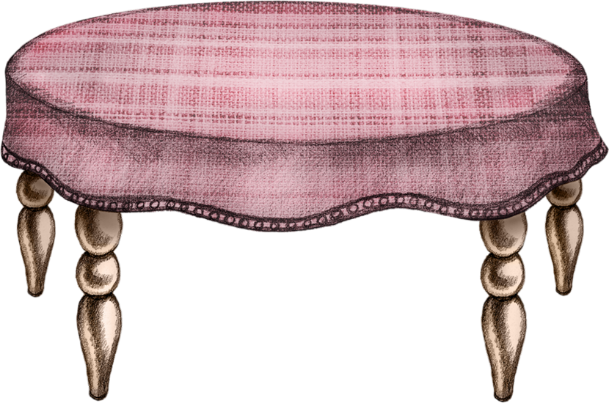 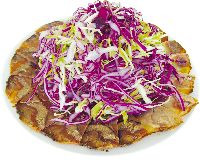 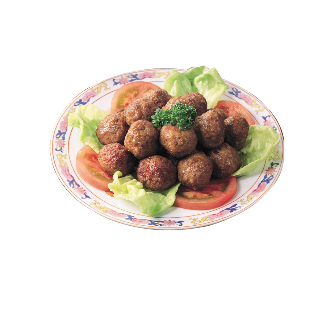 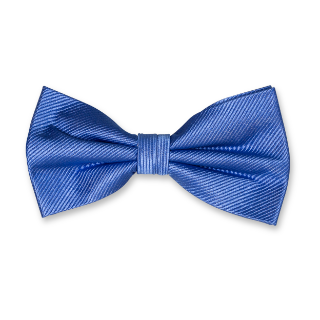 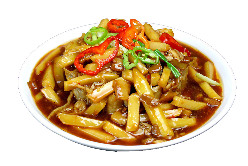 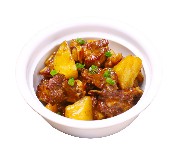 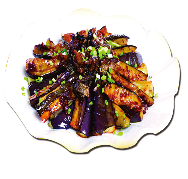 [Speaker Notes: أصوات الأكل]
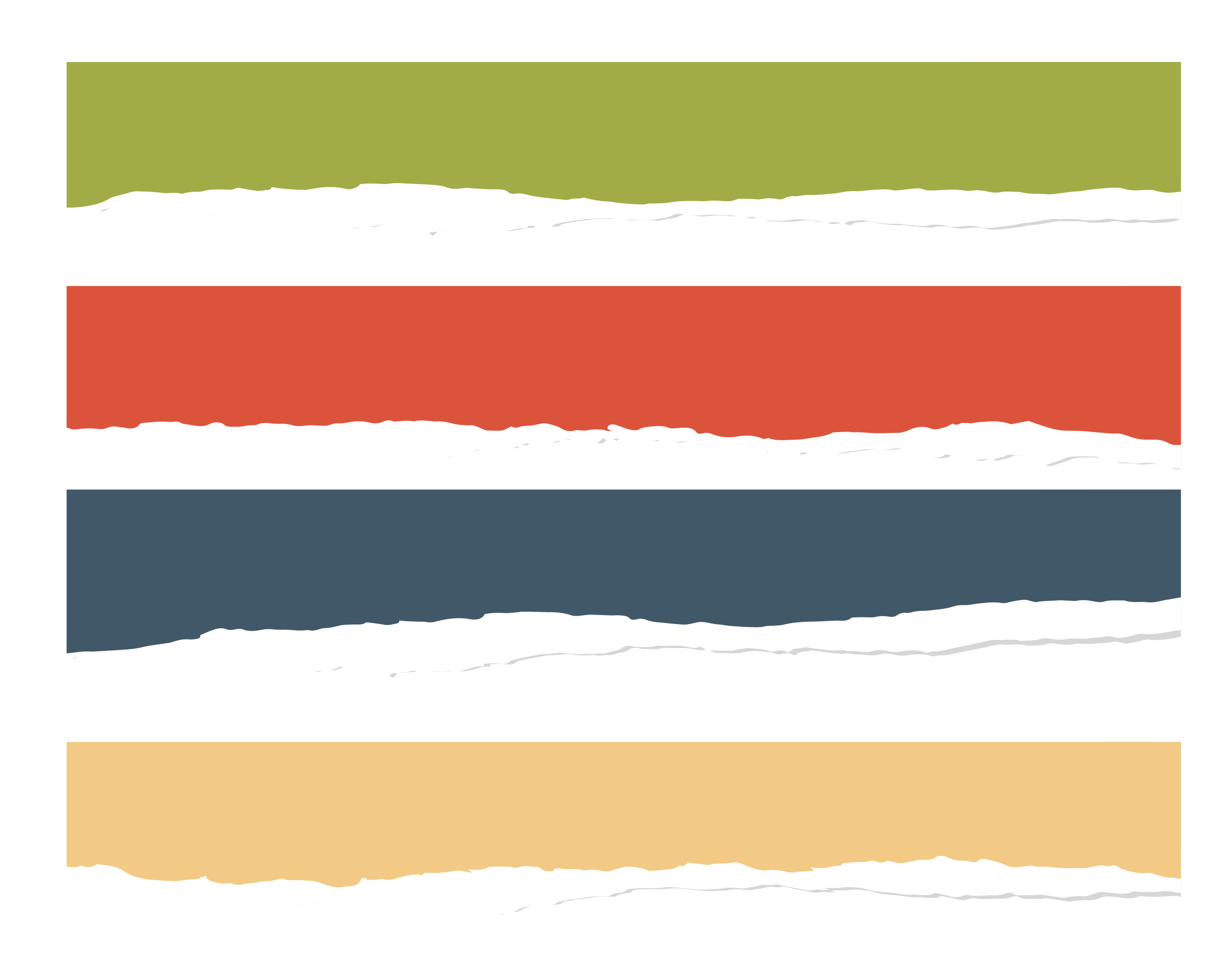 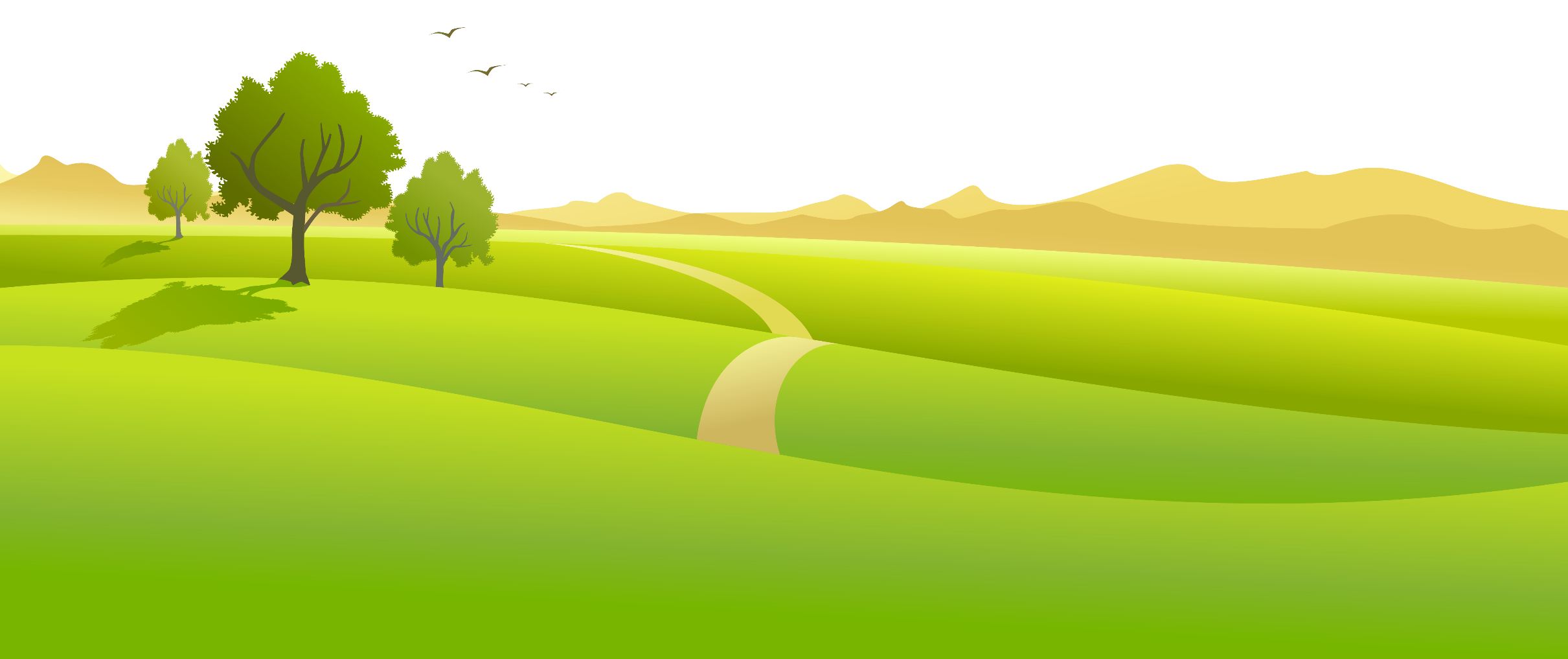 والنَّعامة ثَناء تعد ثلاثة أصناف من الحلويات.
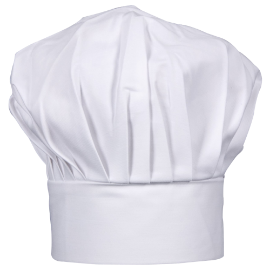 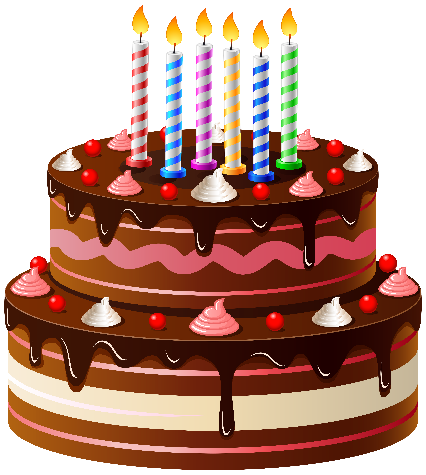 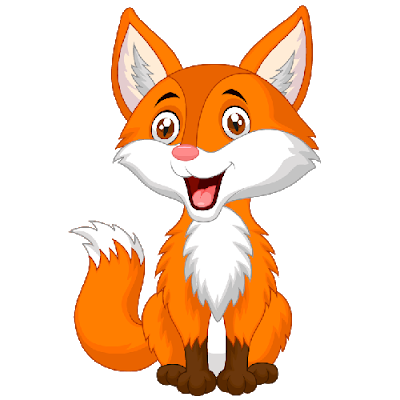 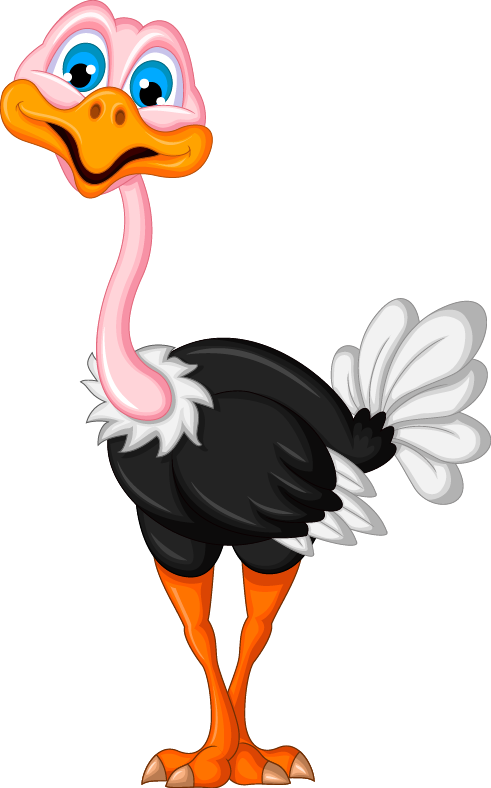 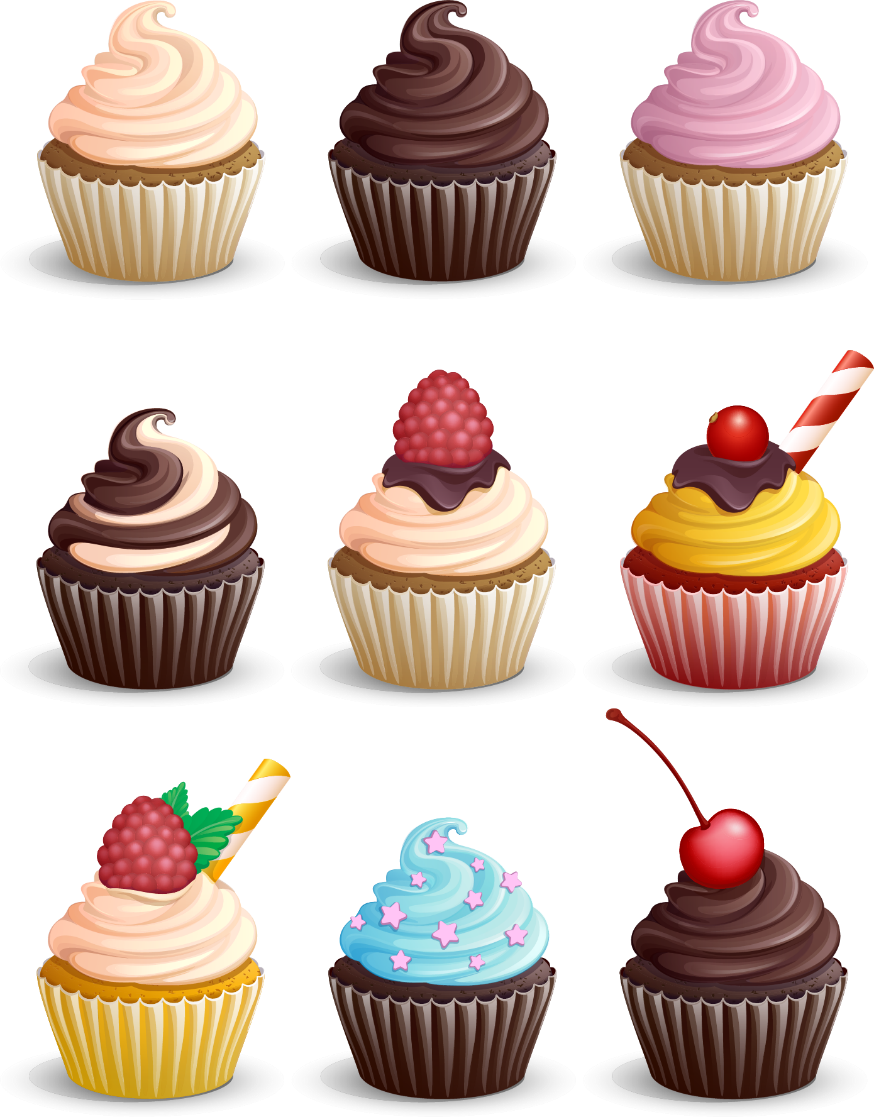 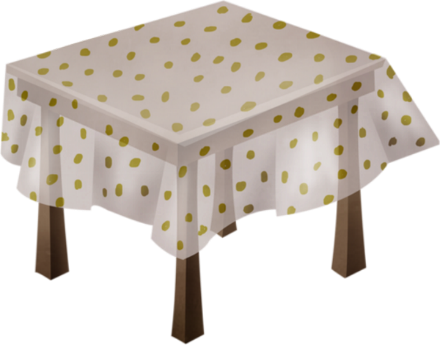 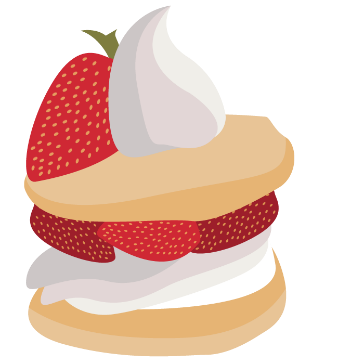 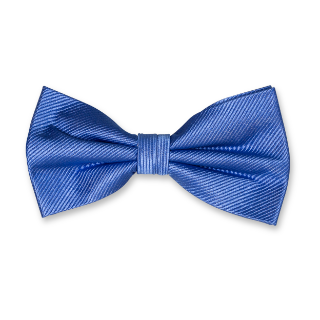 [Speaker Notes: أصوات الأكل]
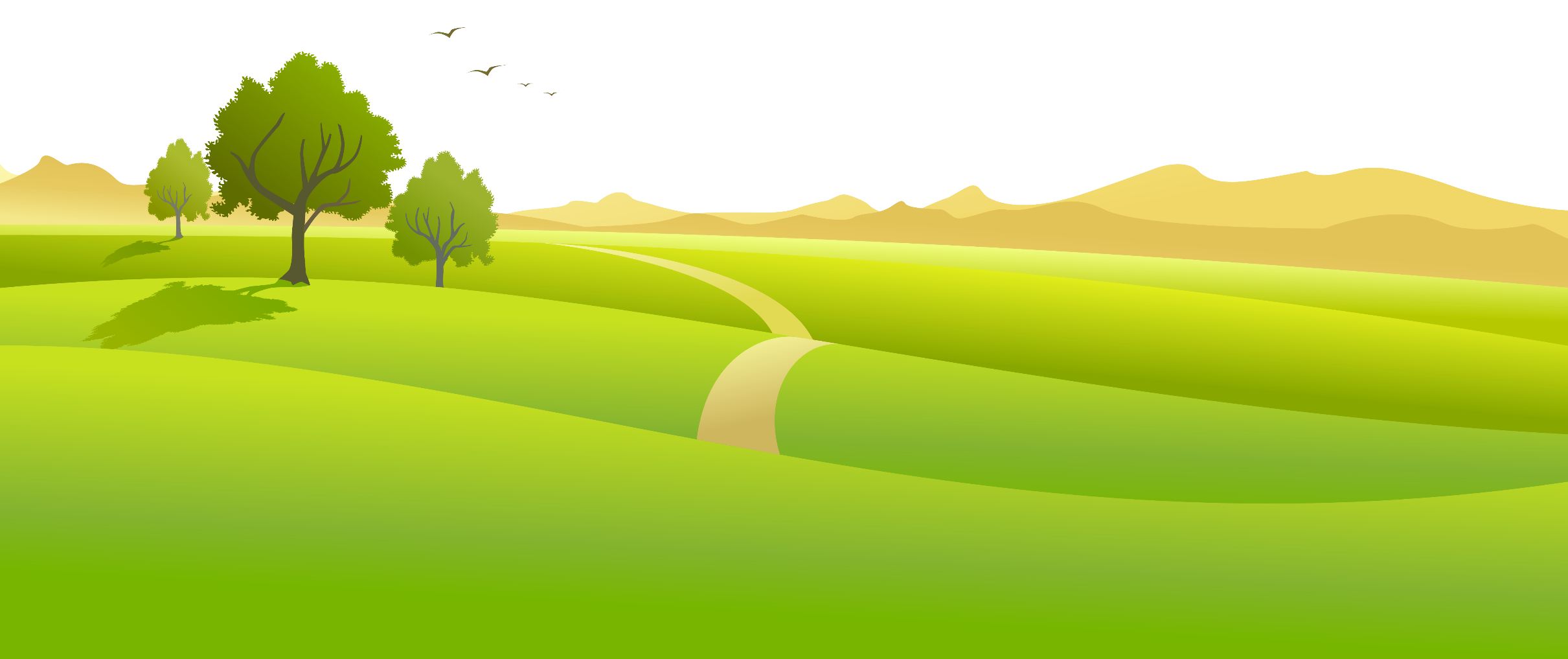 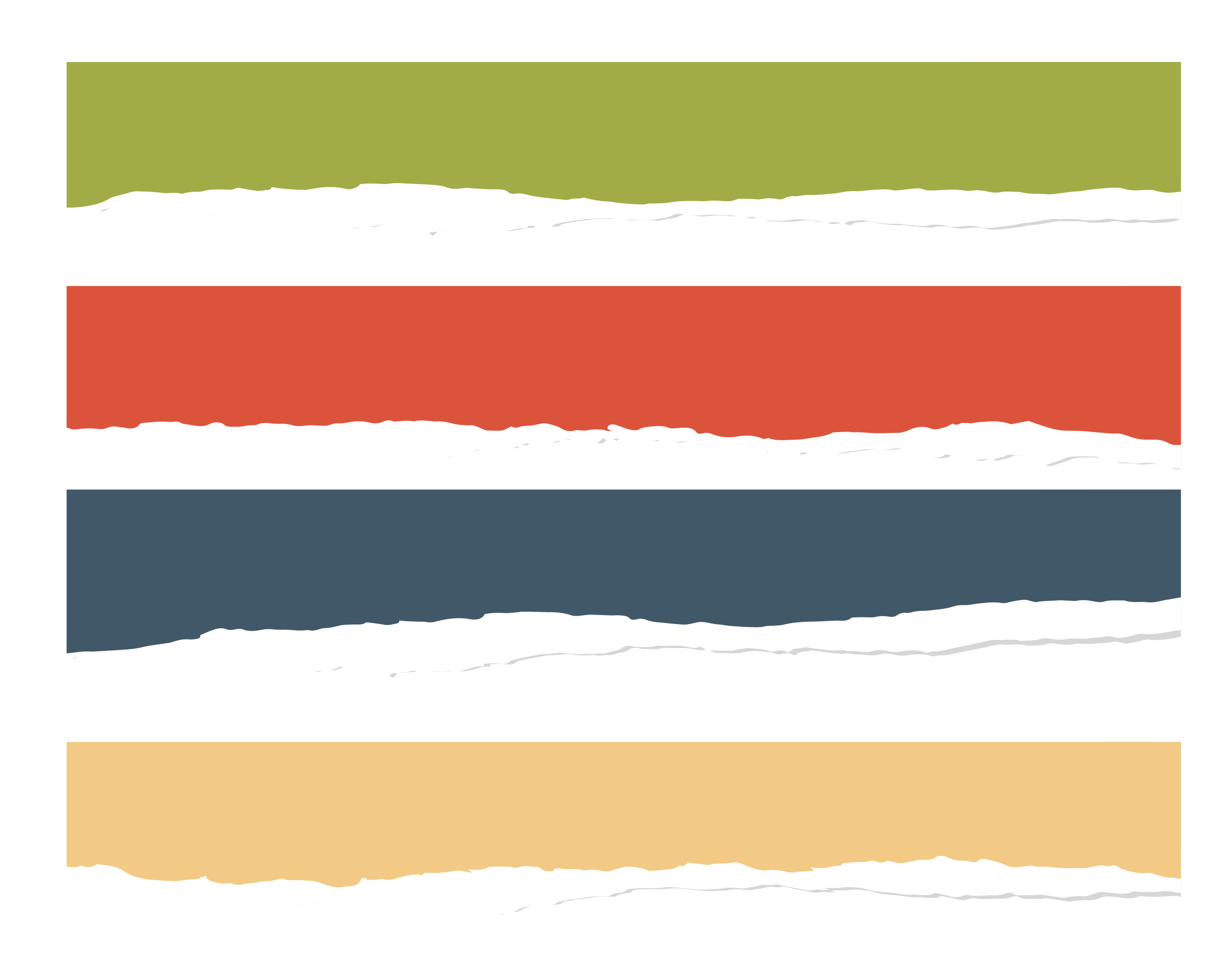 فكر ثعلوب: أين الأرنب ثامر؟ تأخرنا على التدريب.
وثب الأرنب صائحًا : هيا يا ثعلوب، لا وقت لدينا.
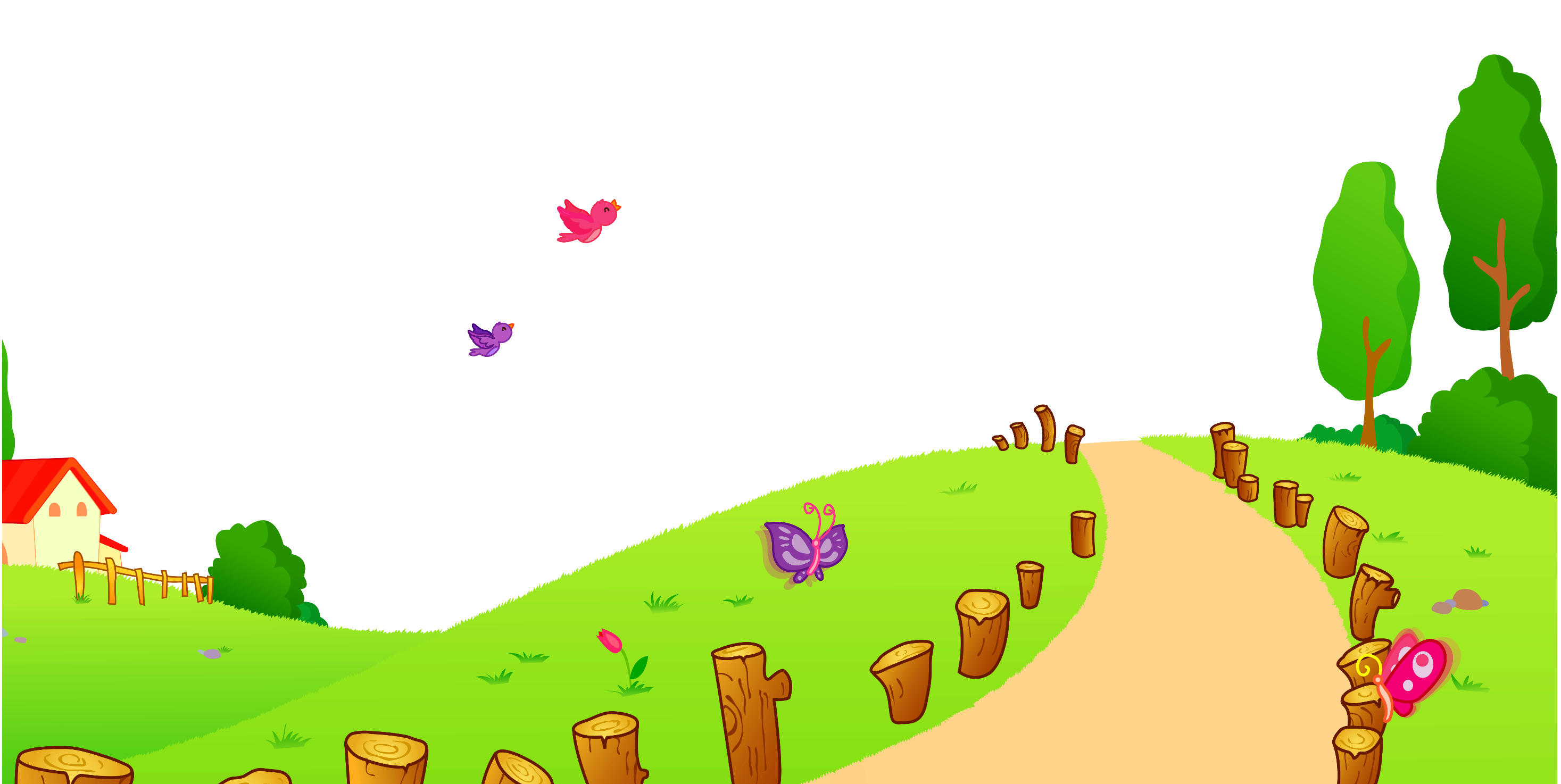 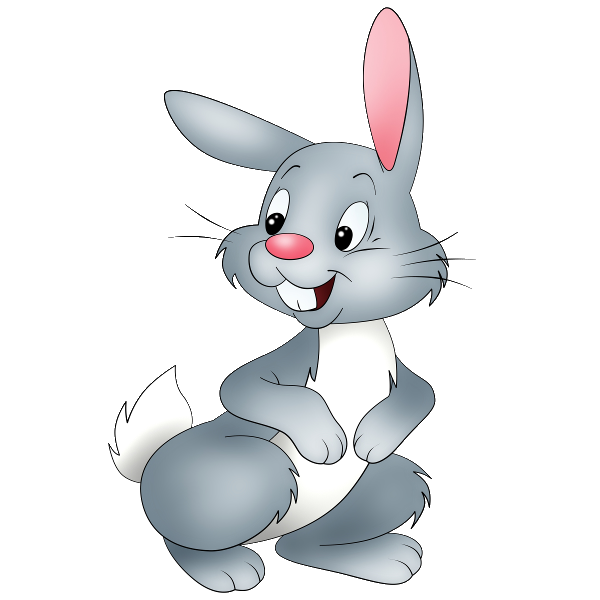 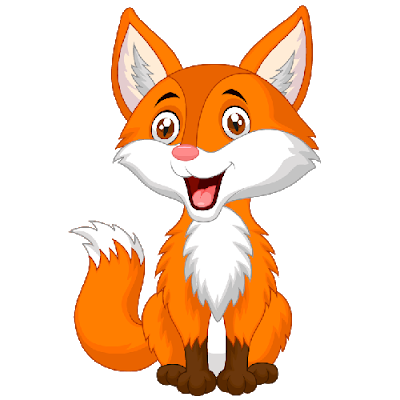 ؟
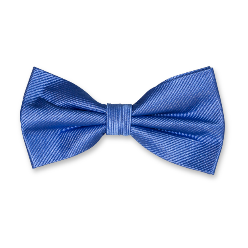 [Speaker Notes: أصوات الأكل]
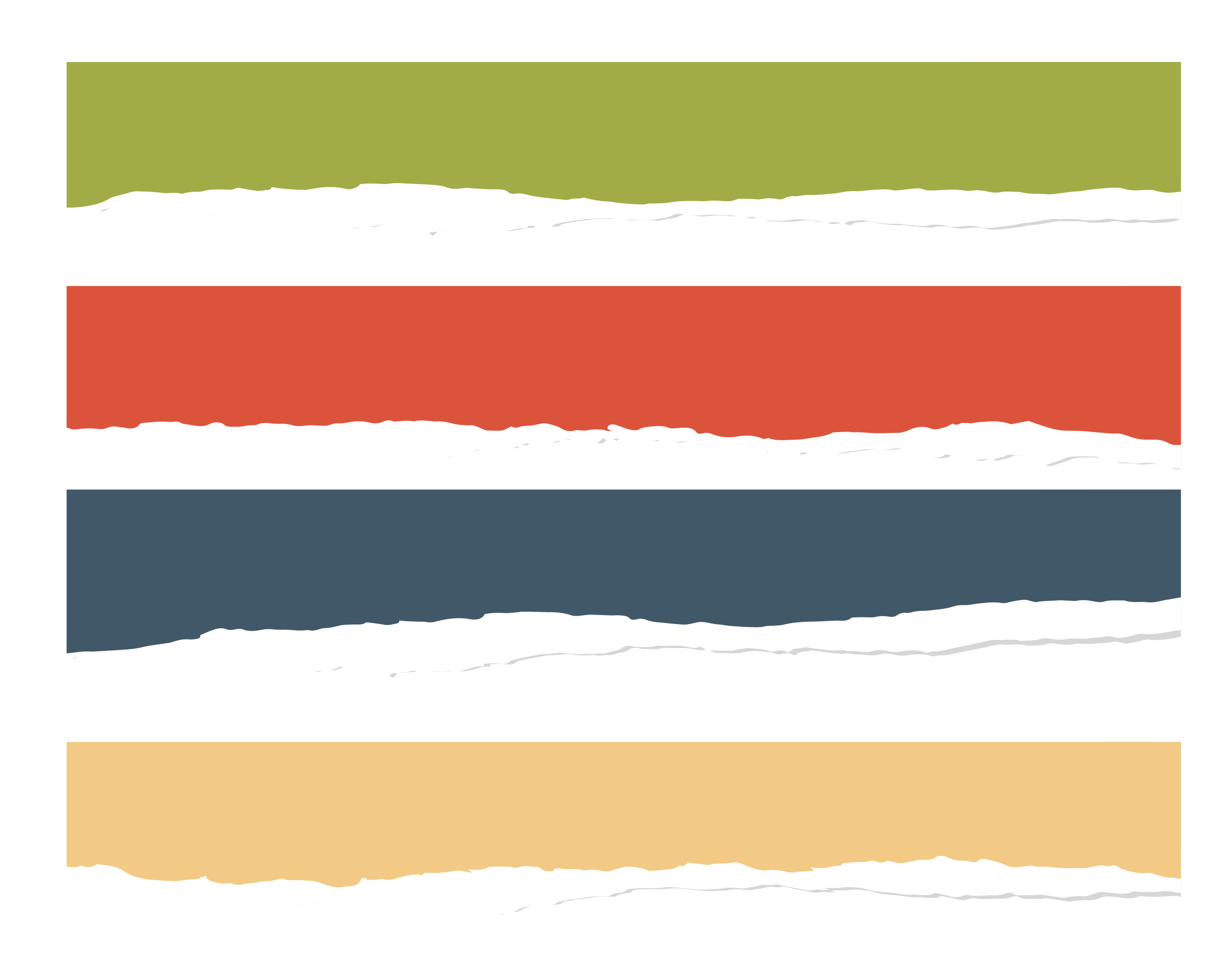 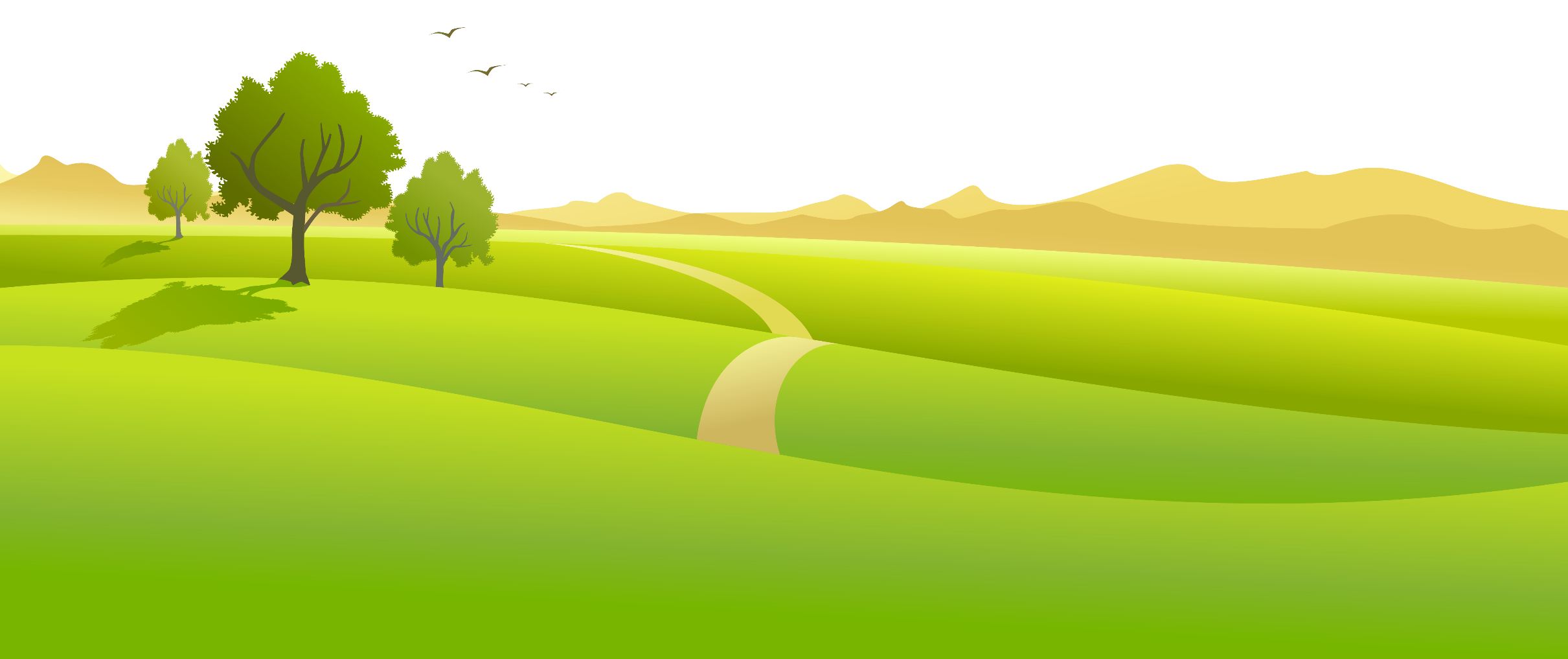 بدأ ثعلوب يؤدي دوره في مسرحية «ثلاثة أثواب بثلاثة آلاف».
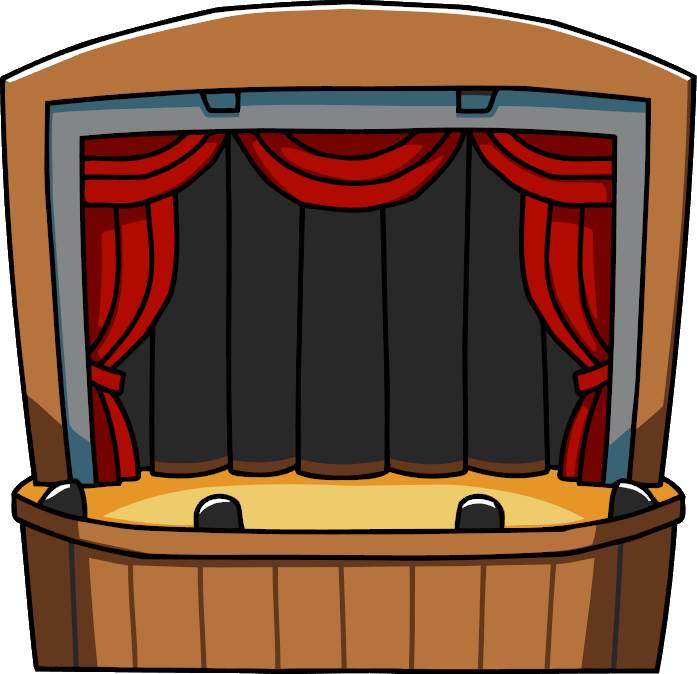 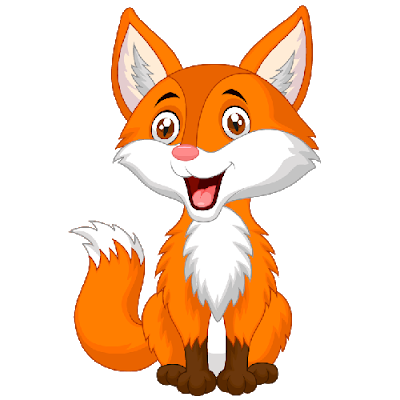 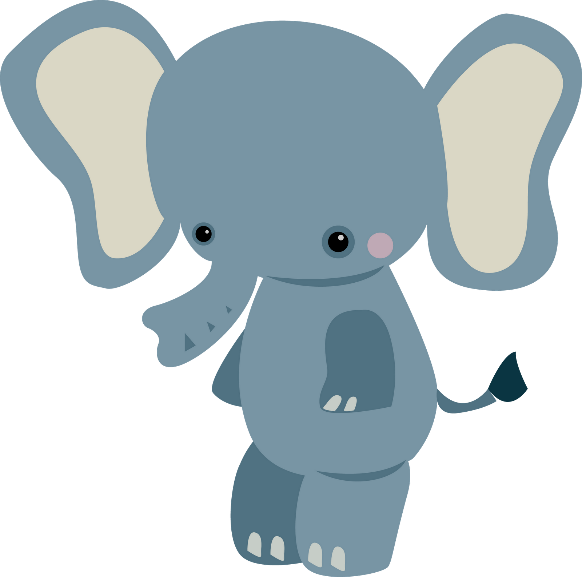 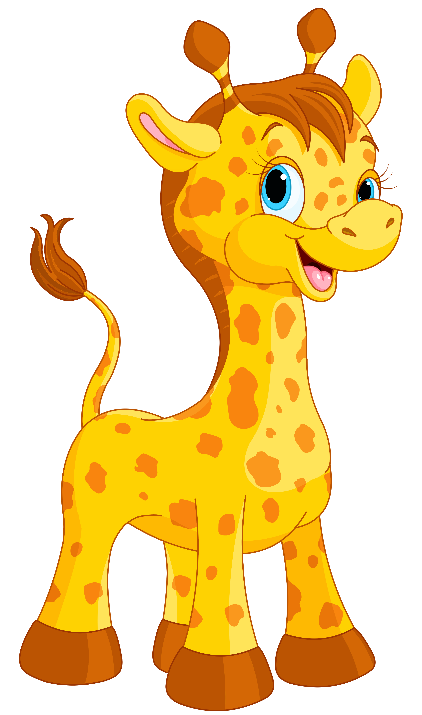 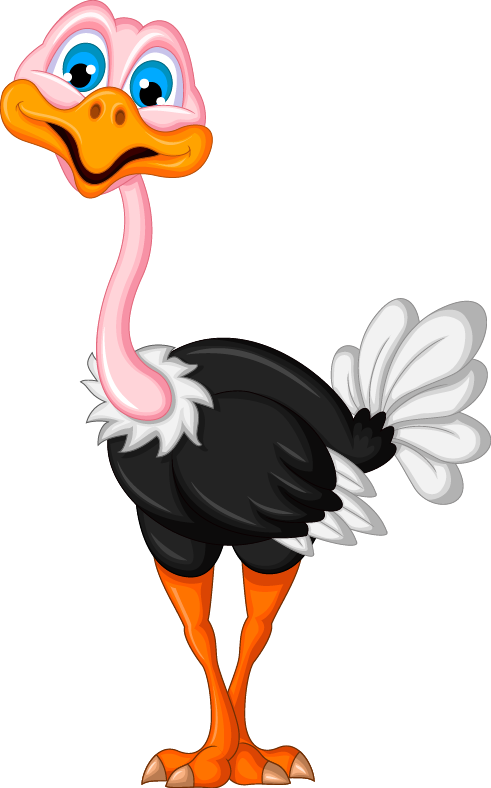 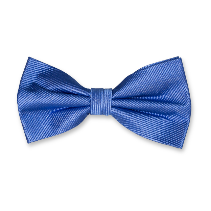 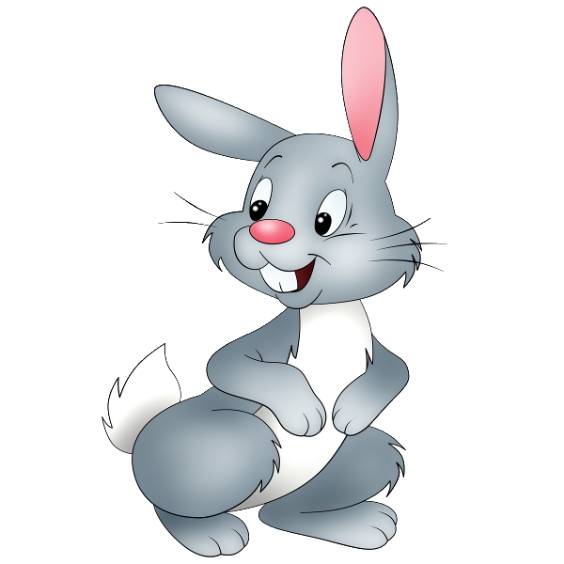 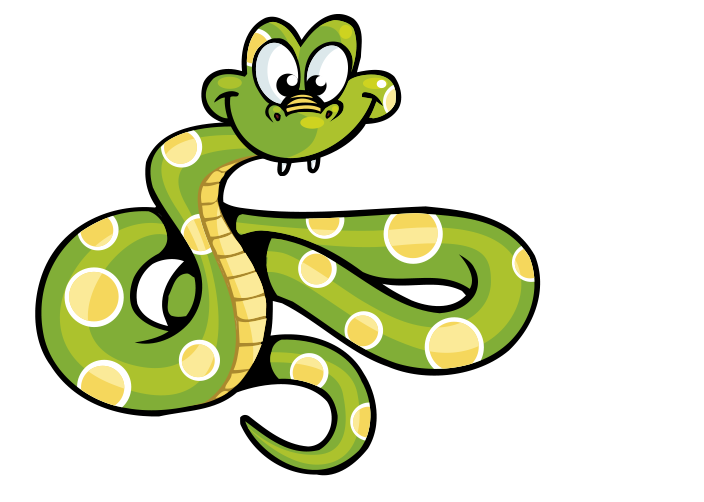 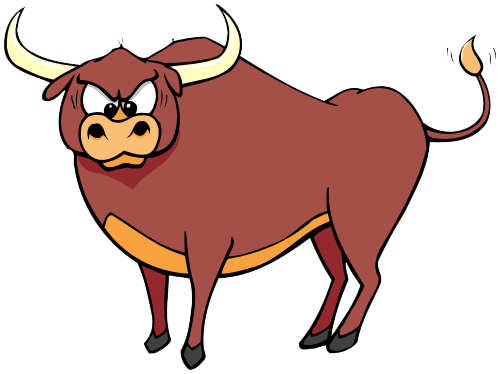 [Speaker Notes: أصوات الأكل]
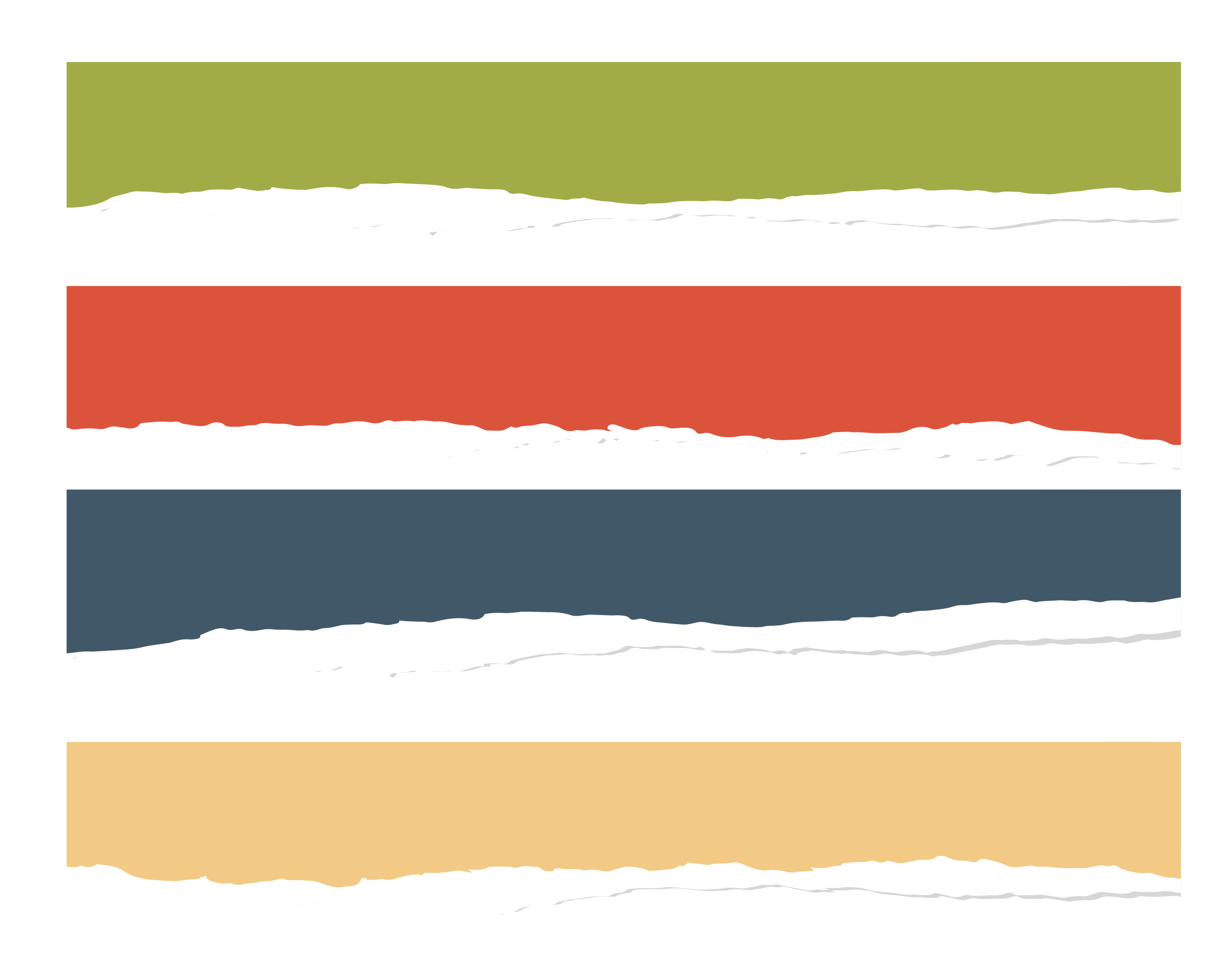 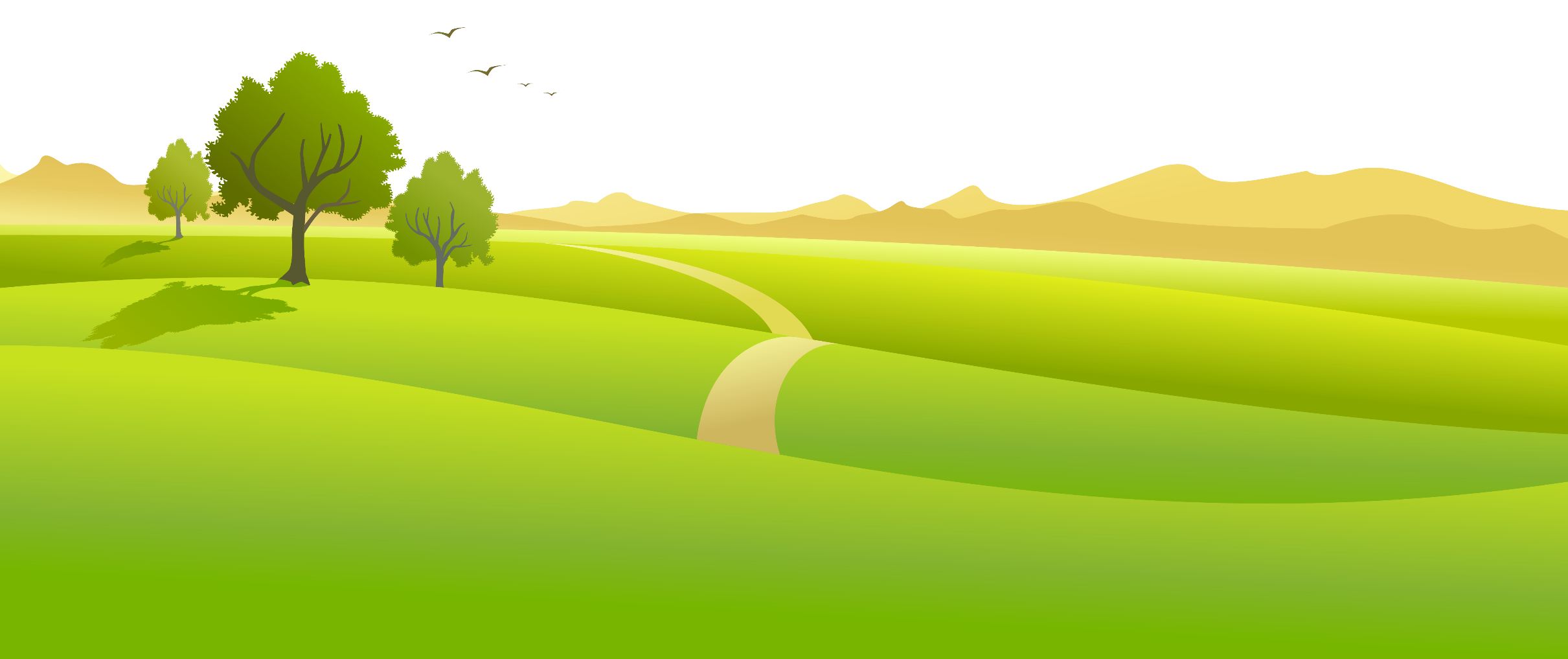 فالتفَّ الجميع حوله معجبين بتمثيله الرائع.
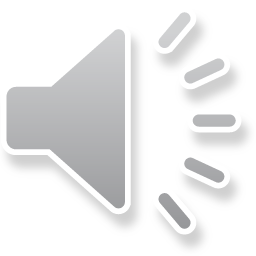 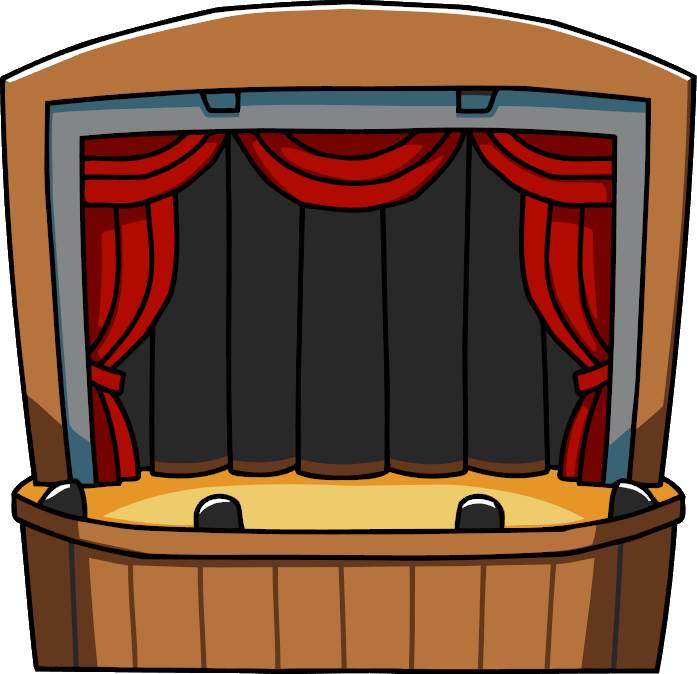 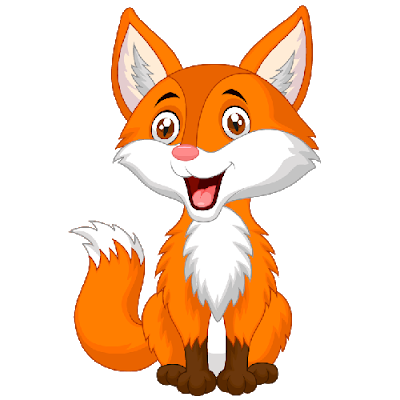 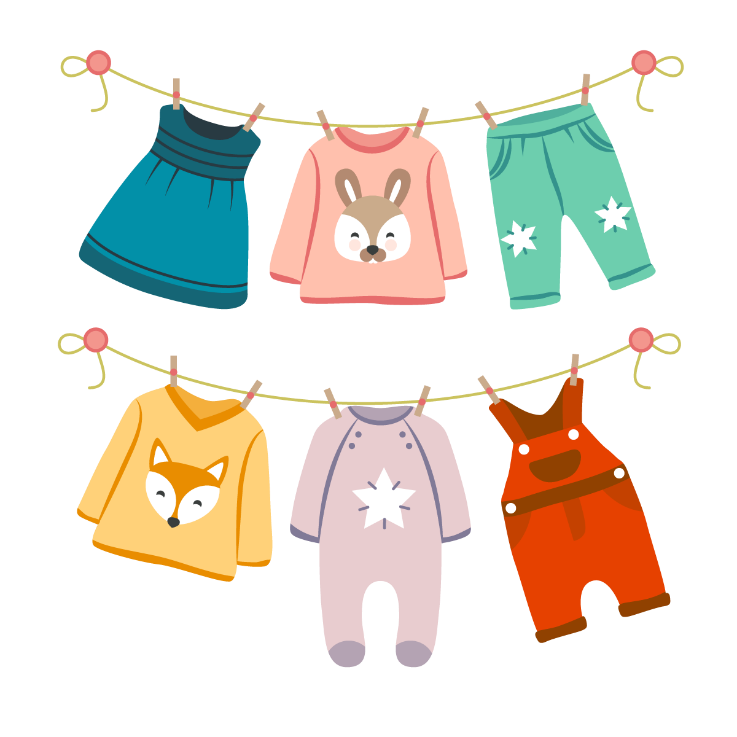 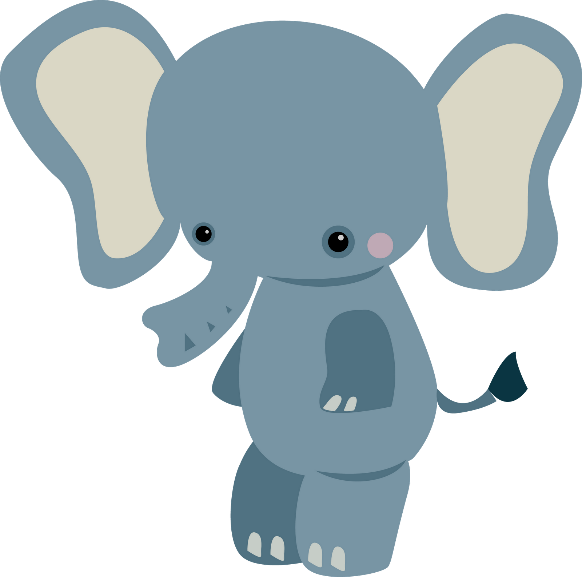 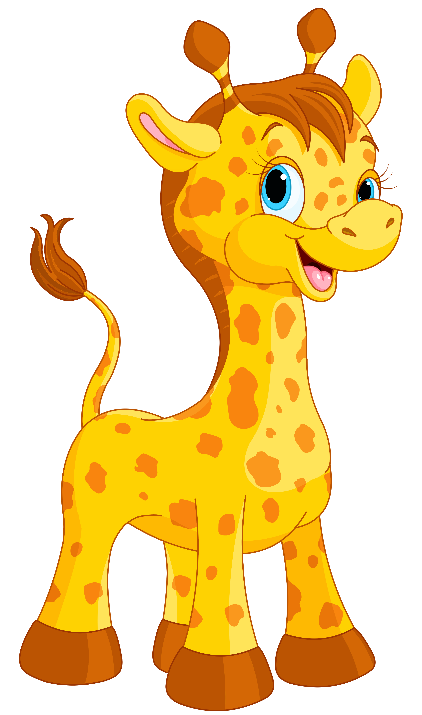 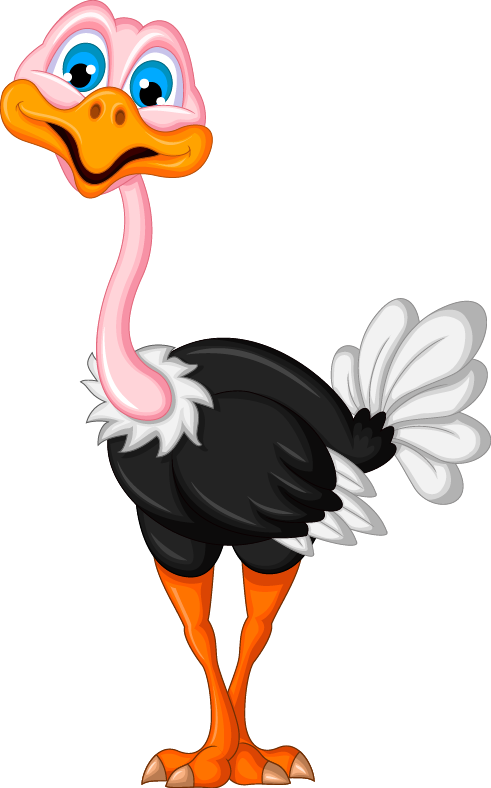 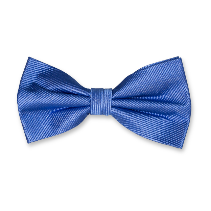 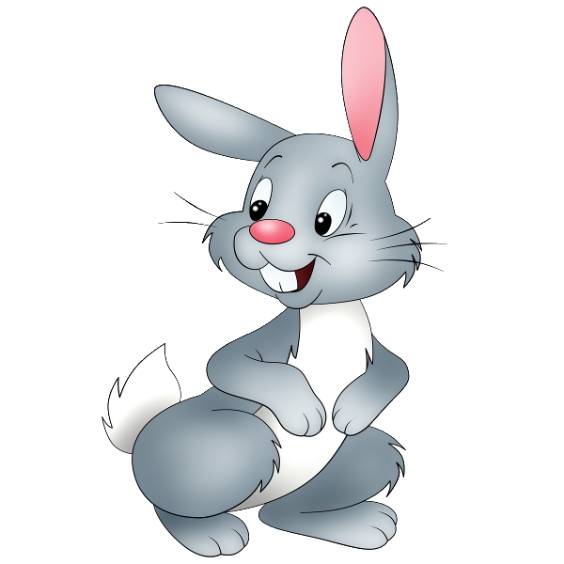 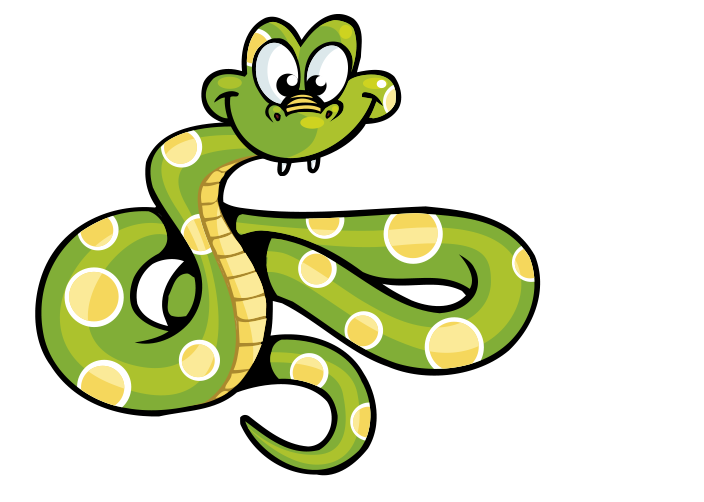 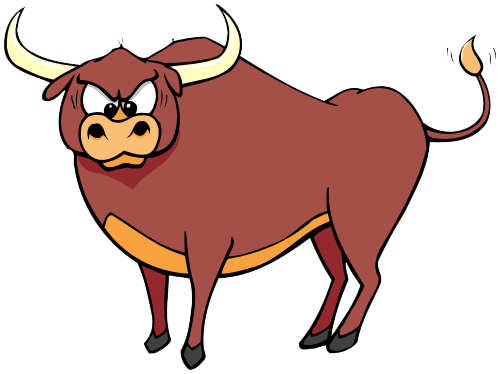 [Speaker Notes: أصوات الأكل]
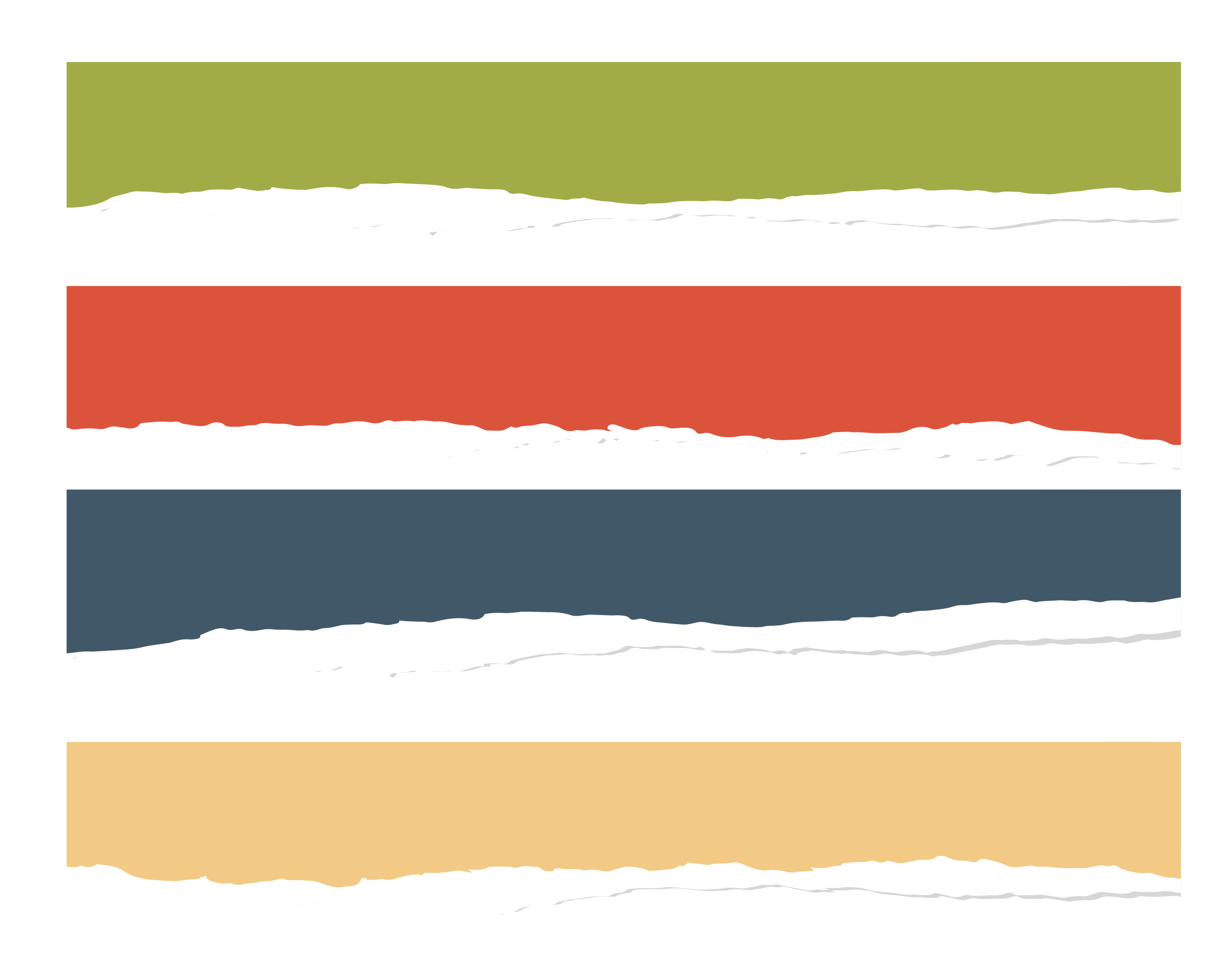 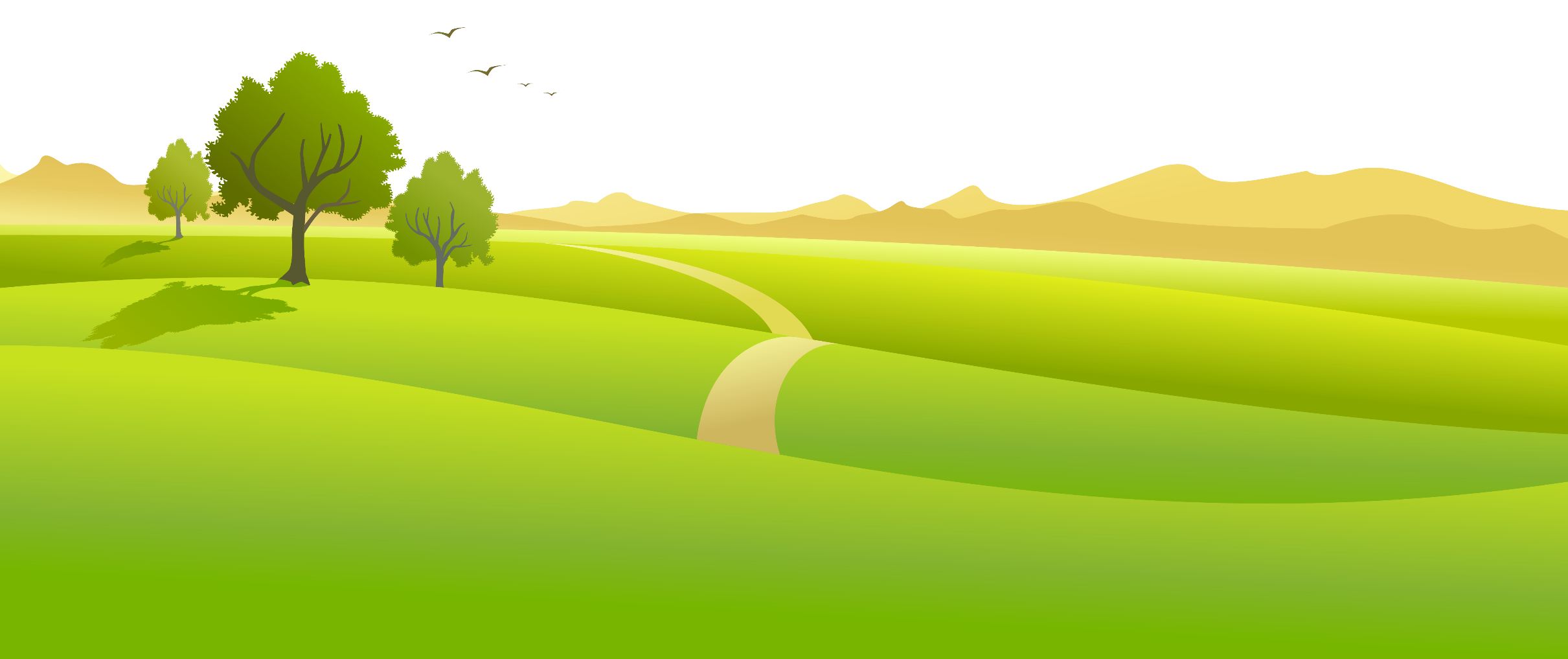 وحين انتهى صَفَقّوا له وقالوا: أنت مُمَثِّل بارع يا ثَعْلوب.
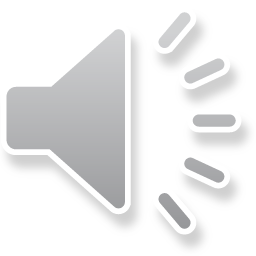 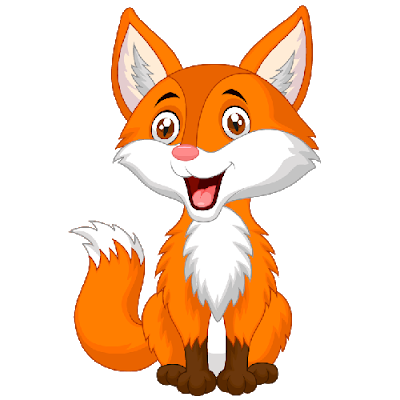 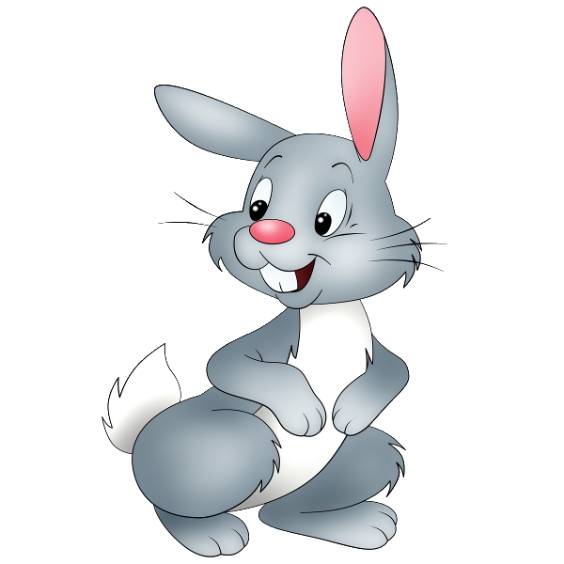 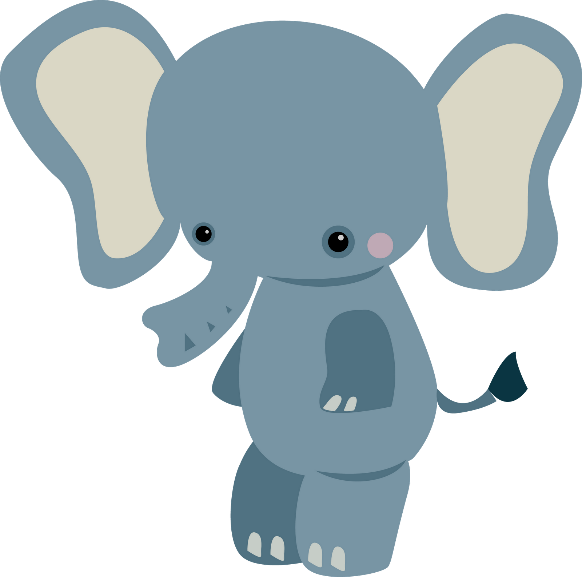 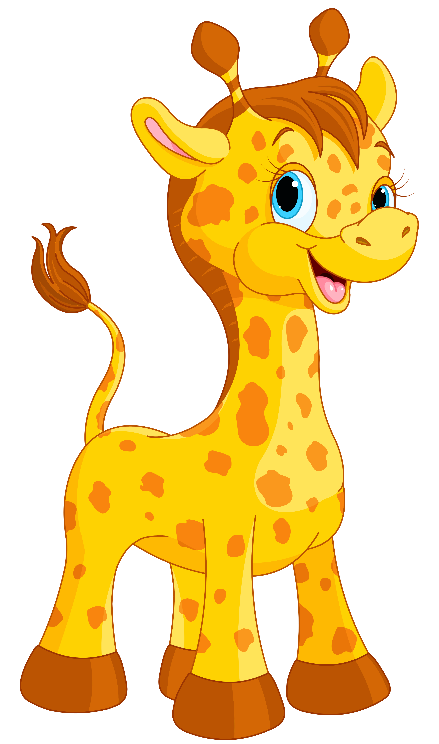 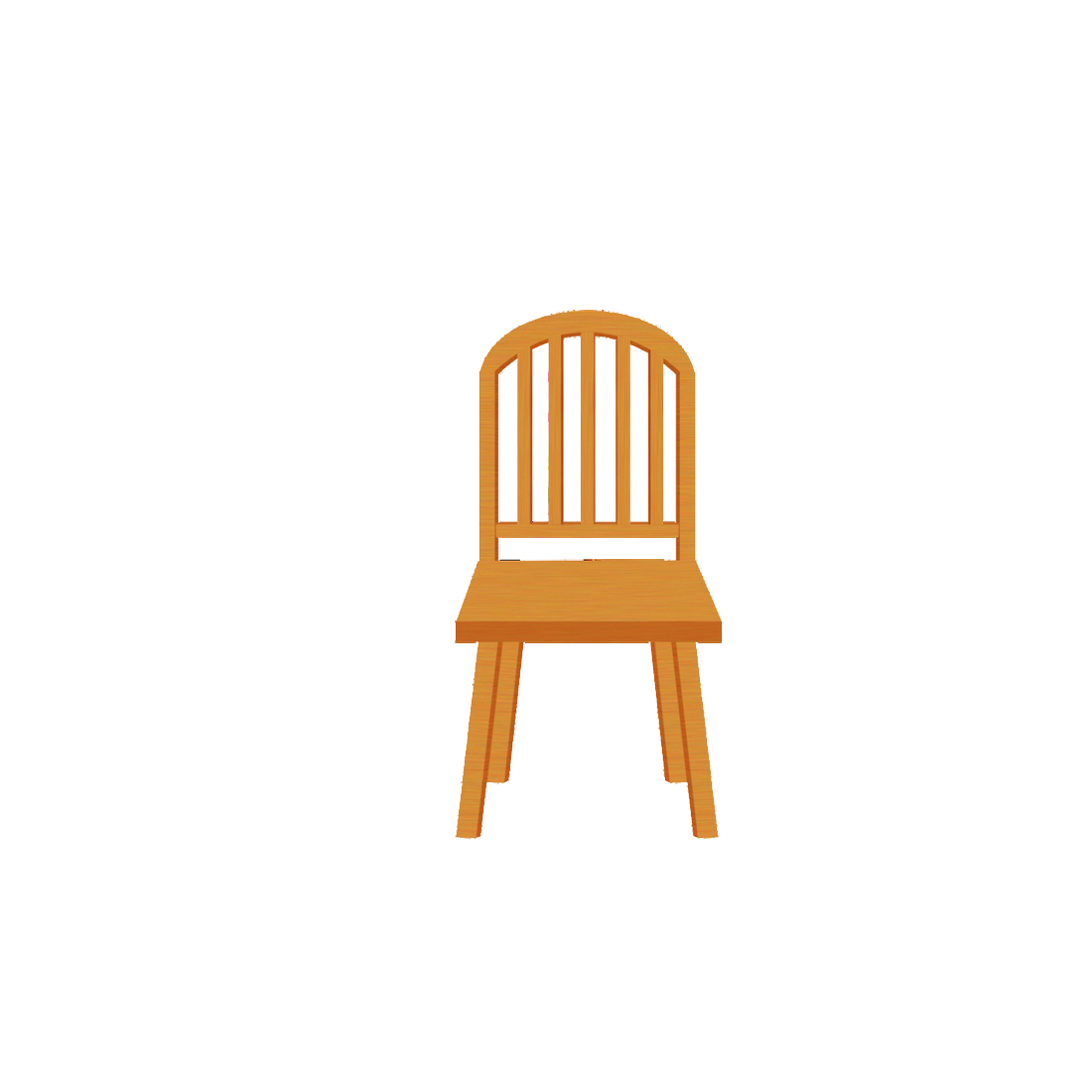 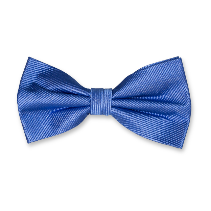 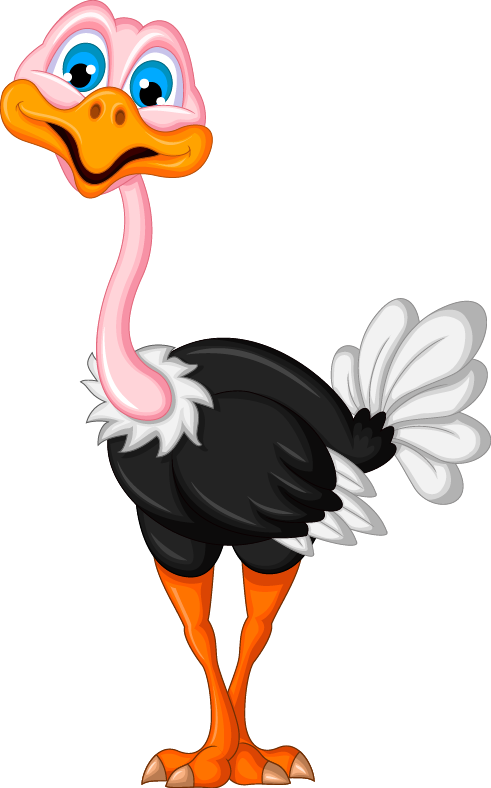 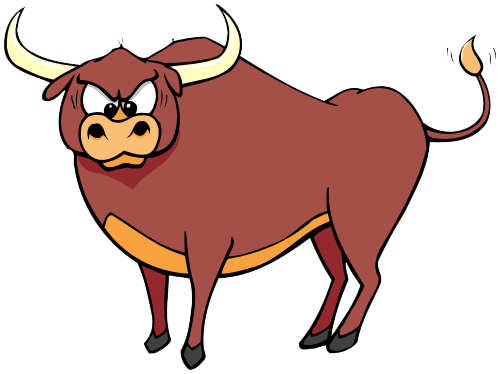 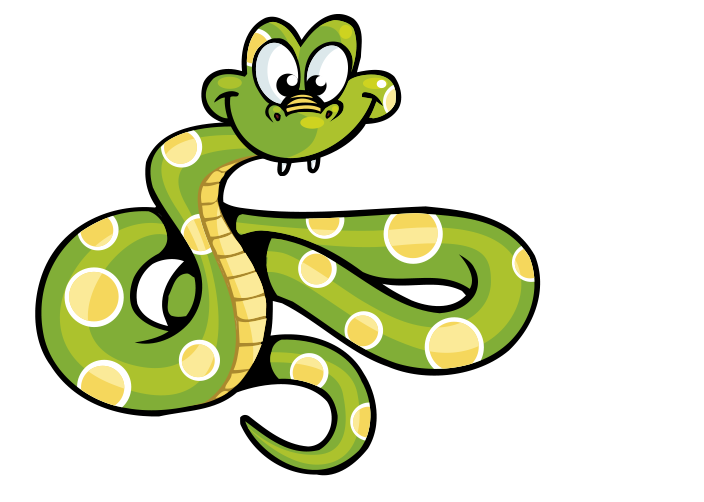 [Speaker Notes: أصوات الأكل]
الناتج الثاني: يحدد المتعلم عناصر القصة مستخدمًا اللغة العربية ورأيه فيها.
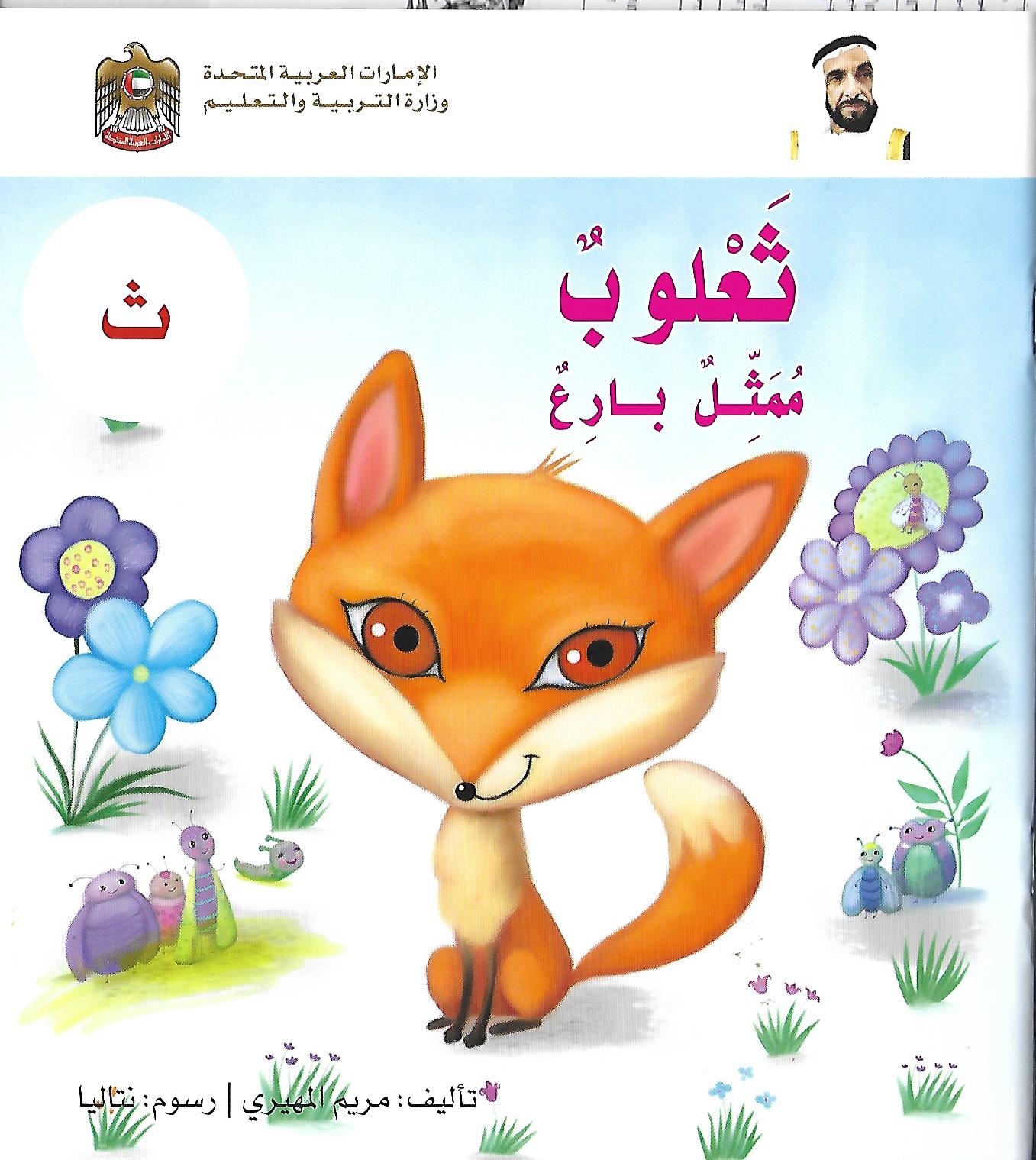 مستخدمًا اللغة العربية 
 -أُبدي رَأْيي في الْقِصَّةِ؟
-أَذْكُر عَناصِر الْقِصَّة؟
الناتج الثالث:  يعيد المتعلم سرد القصة مظهرًا فهمه للنص ورسالته مستعينًا بالصور.
أُناقِشُ
أَتَحَدَّثُ
أُحاوِرُ
-أُجيبُ عَلى أَسْئِلَةِ الْفَهْم وَ الاسْتيعاب حَوْلَ الْقِصَّة.

-أُعيدُ سَرْد الْقِصَّة مِنْ خِلالِ الصَّورِ.
الناتج الرابع:  يقرأ  المتعلم أسماء شخصيات القصة قراءة صحيحة.
أَقْرَأُ اسم الشَّخْصِيَّة التالية وَأَصِلُهُ بِها :
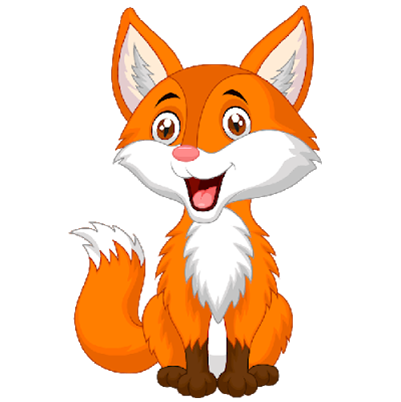 ثعلوب
تمسوح
الناتج الرابع:  يقرأ  المتعلم أسماء شخصيات القصة قراءة صحيحة.
أَقْرَأُ اسم الشَّخْصِيَّة التالية وَأَصِلُهُ بِها :
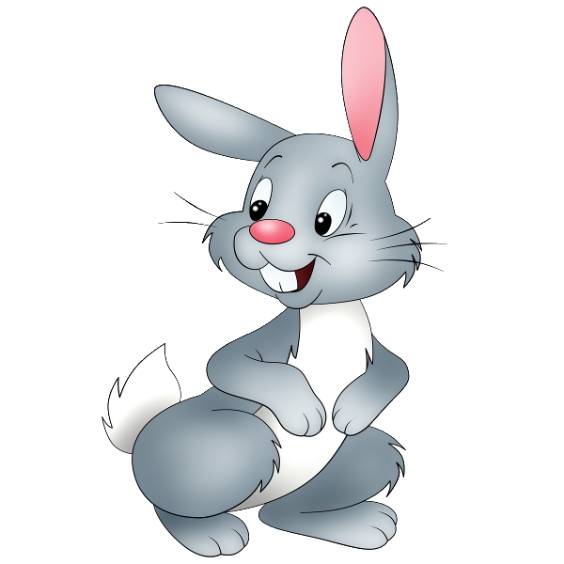 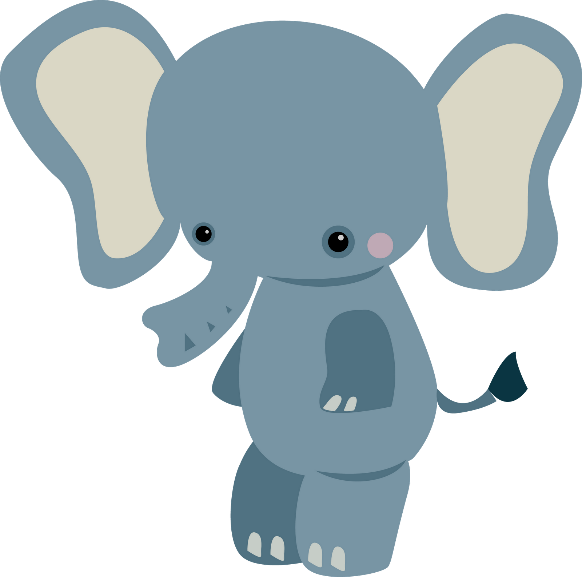 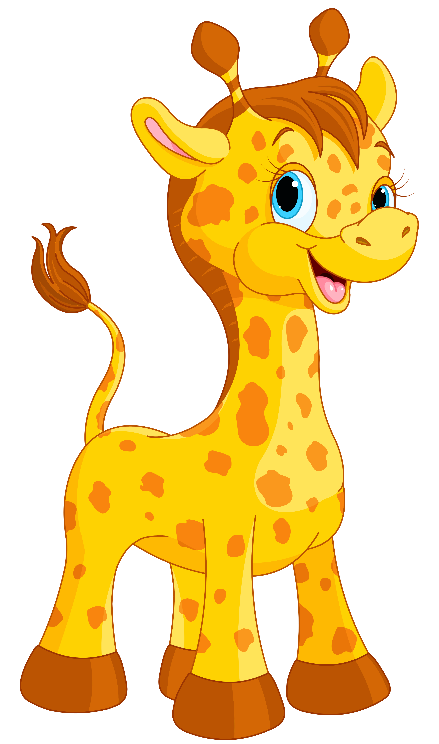 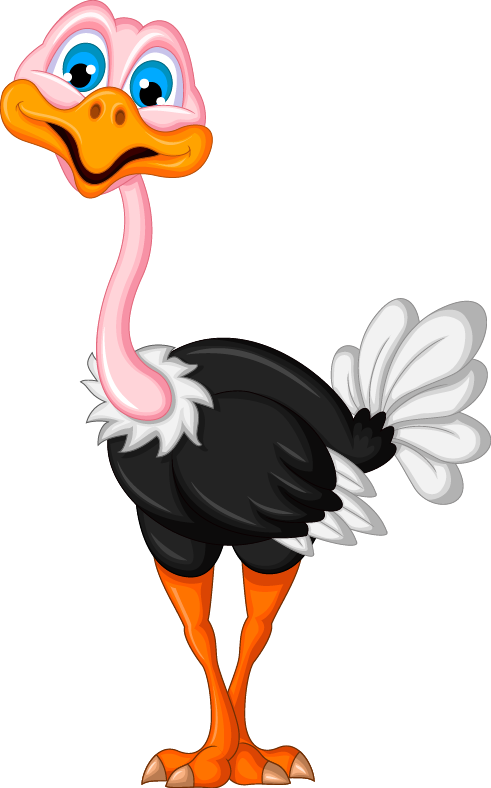 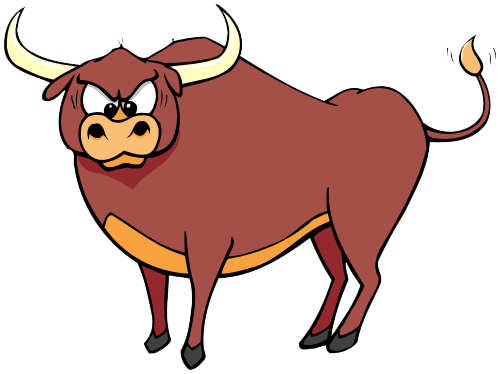 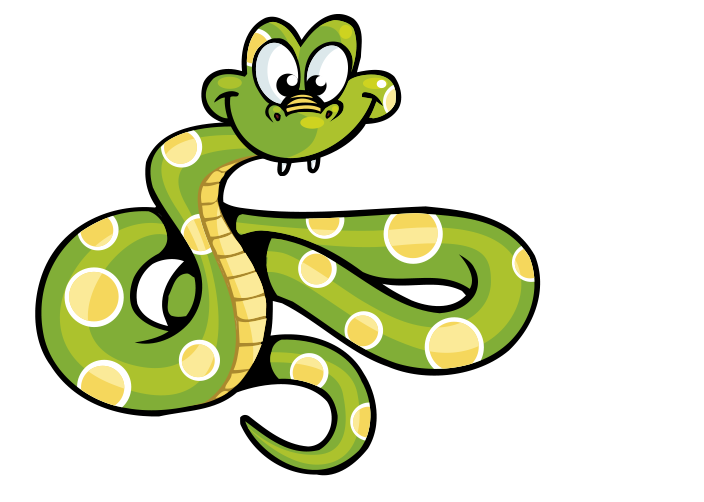 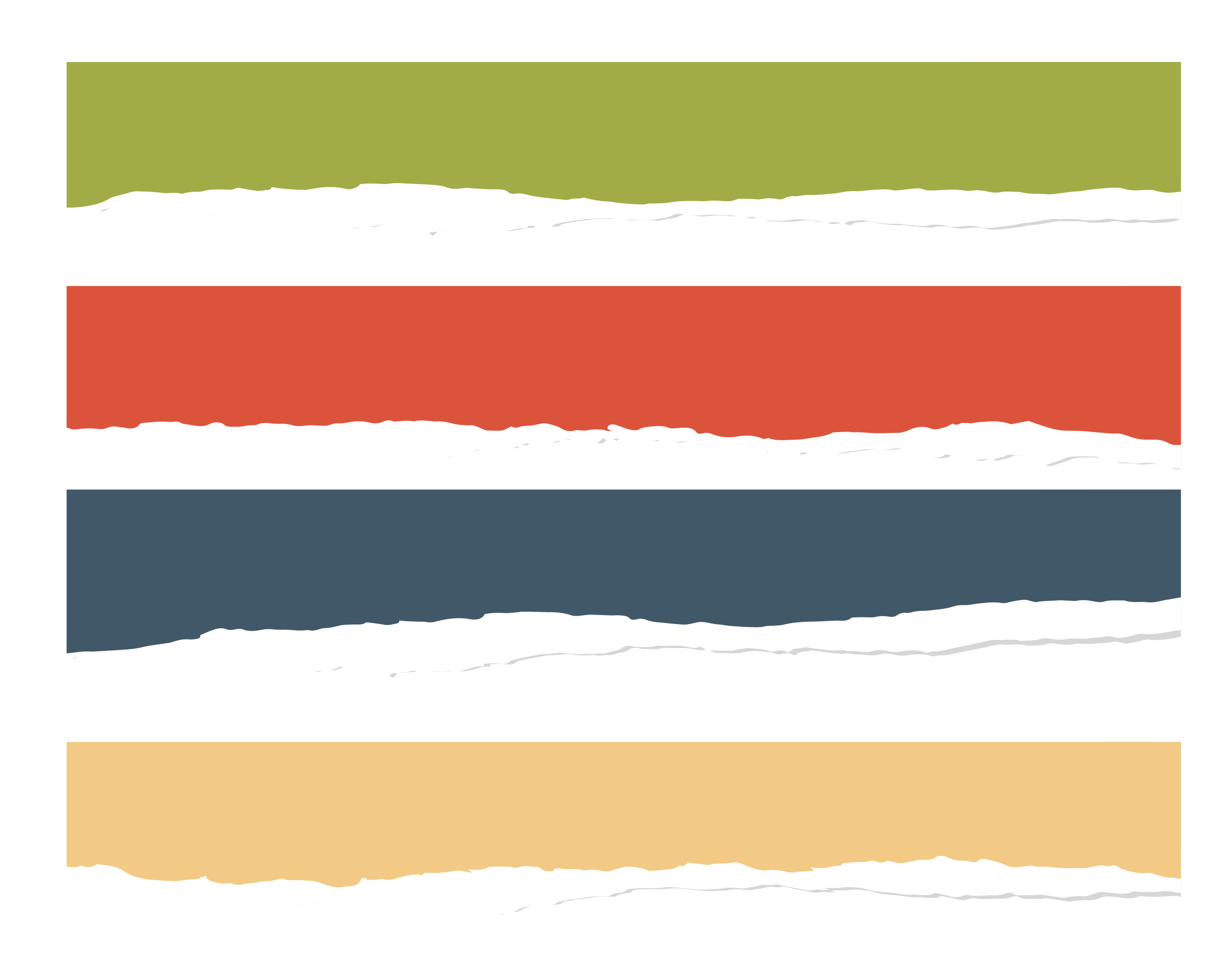 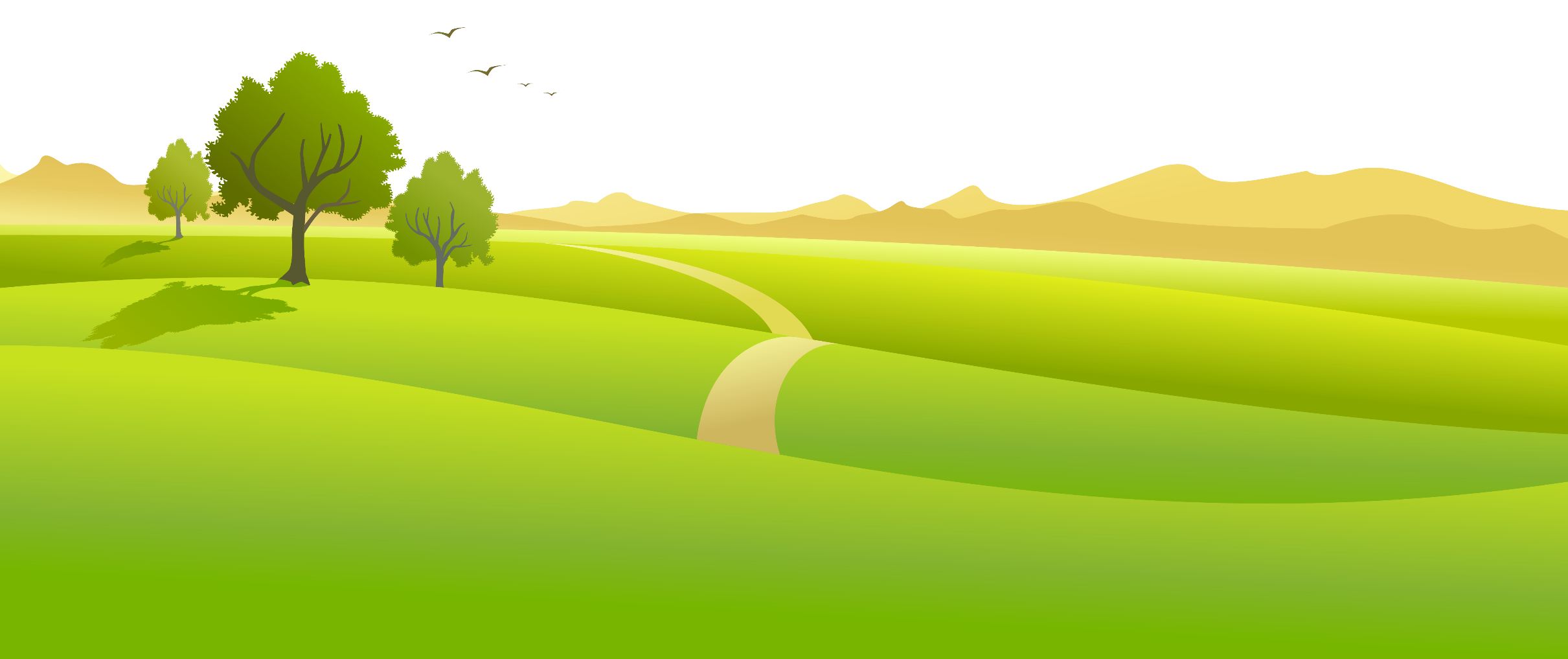 الناتج الرابع:  يتدرب على قراءة النص مع المعلمة
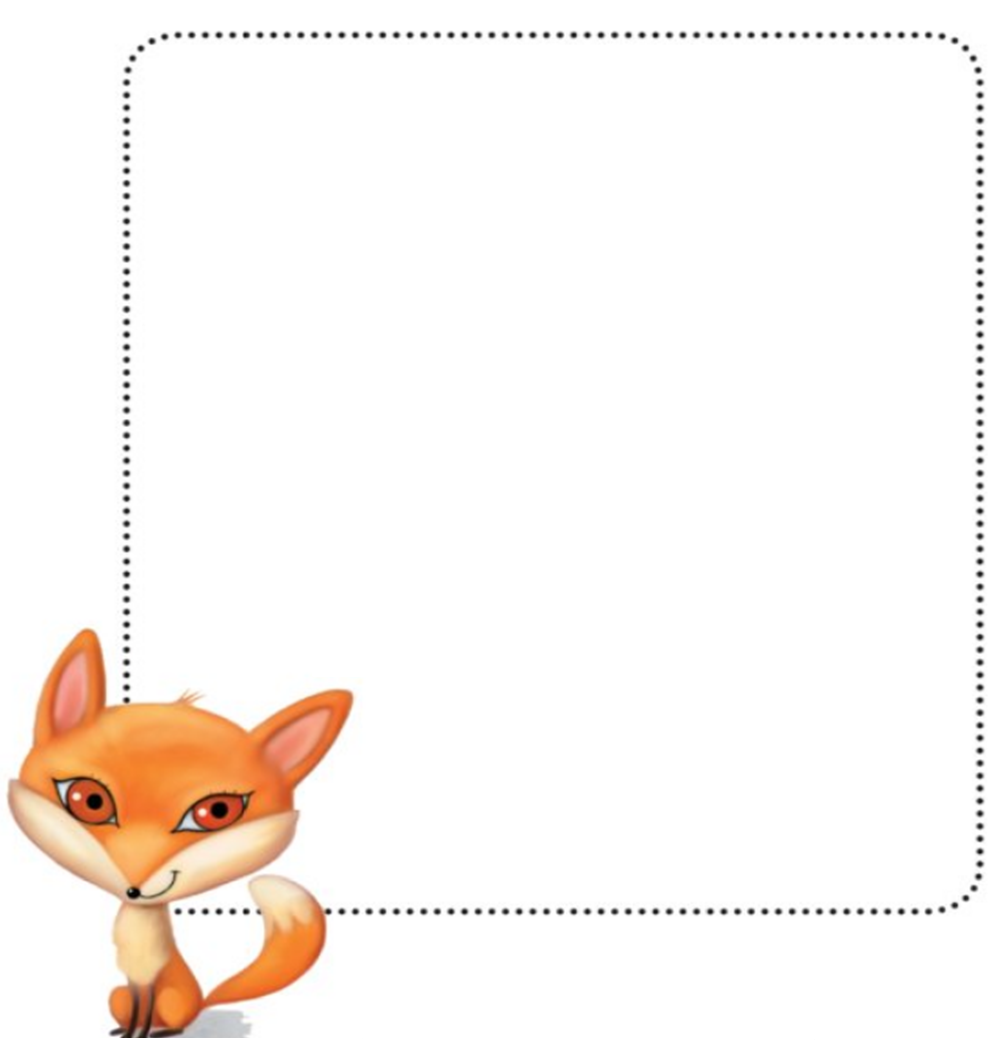 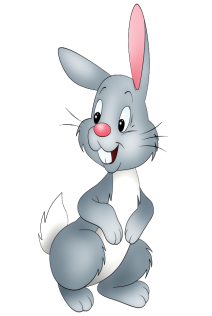 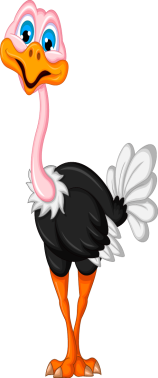 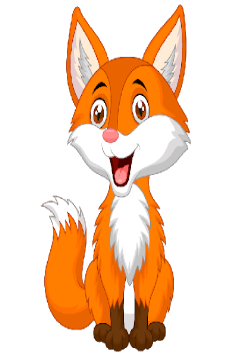 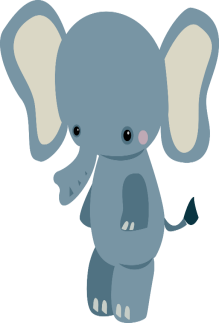 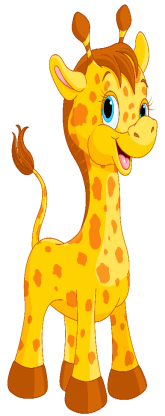 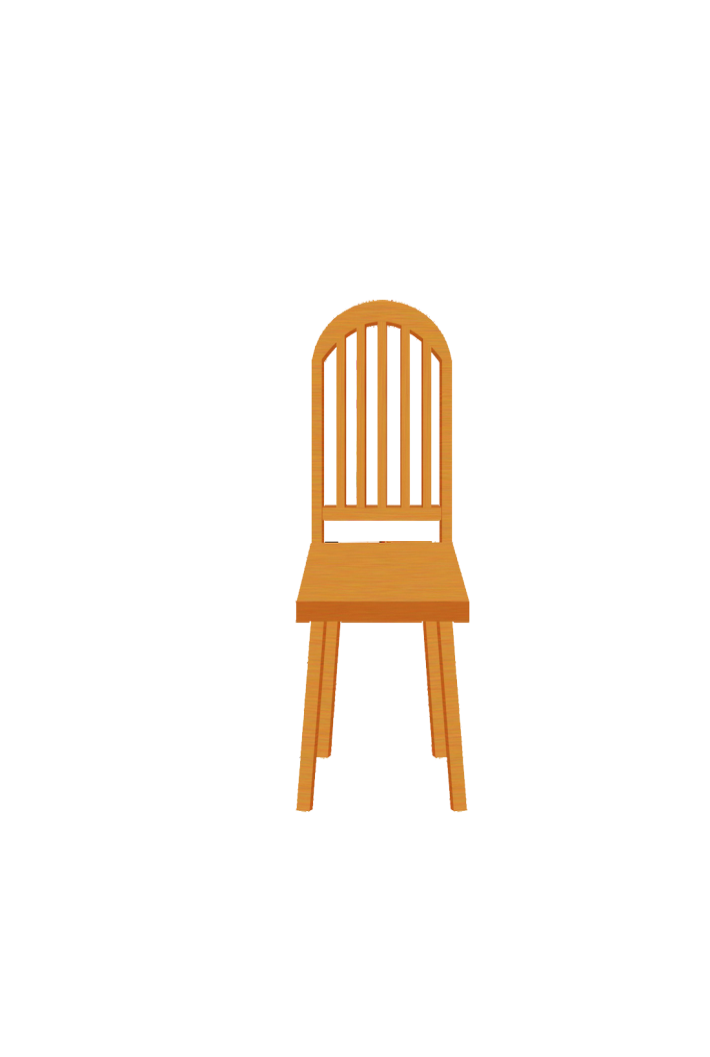 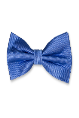 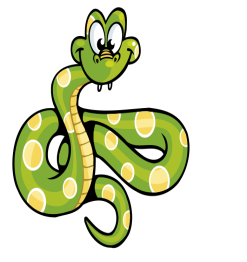 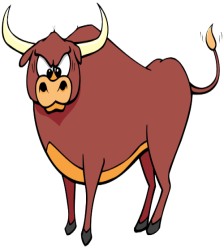 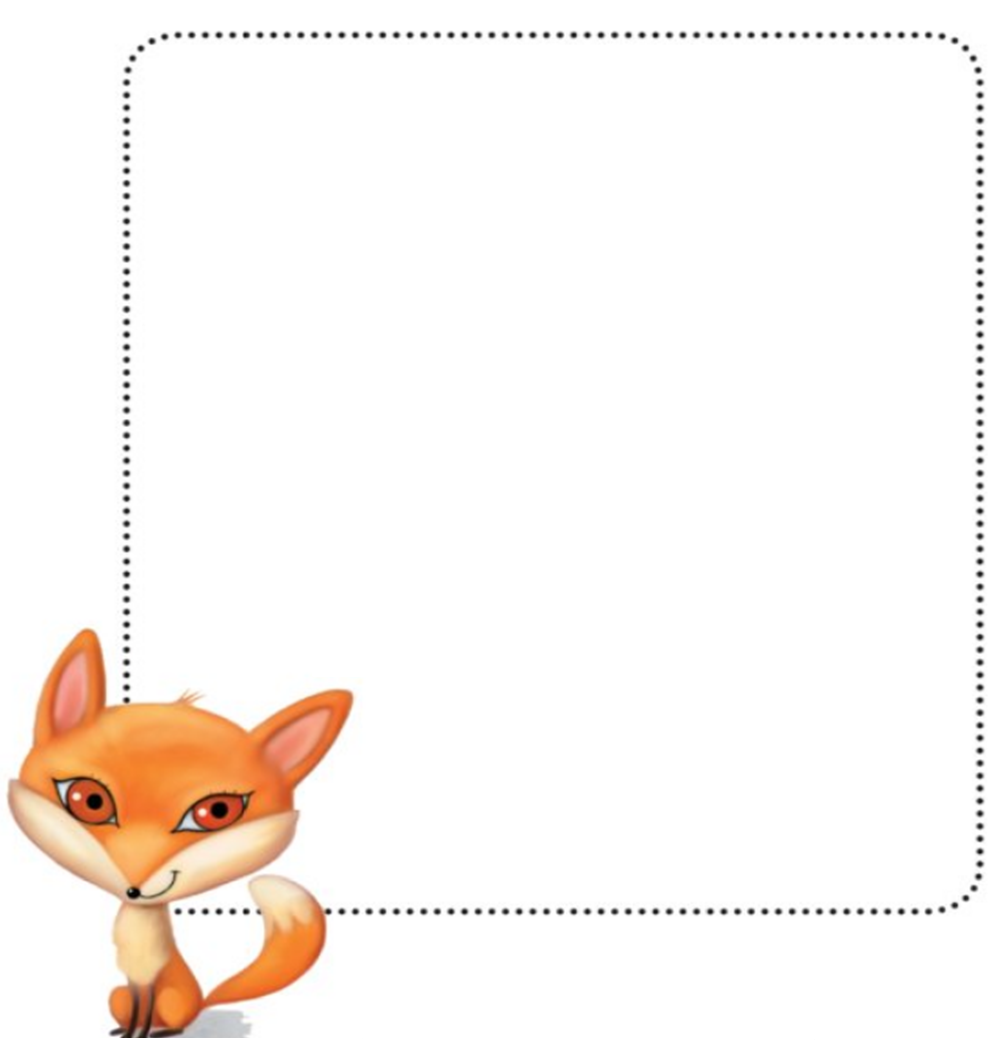 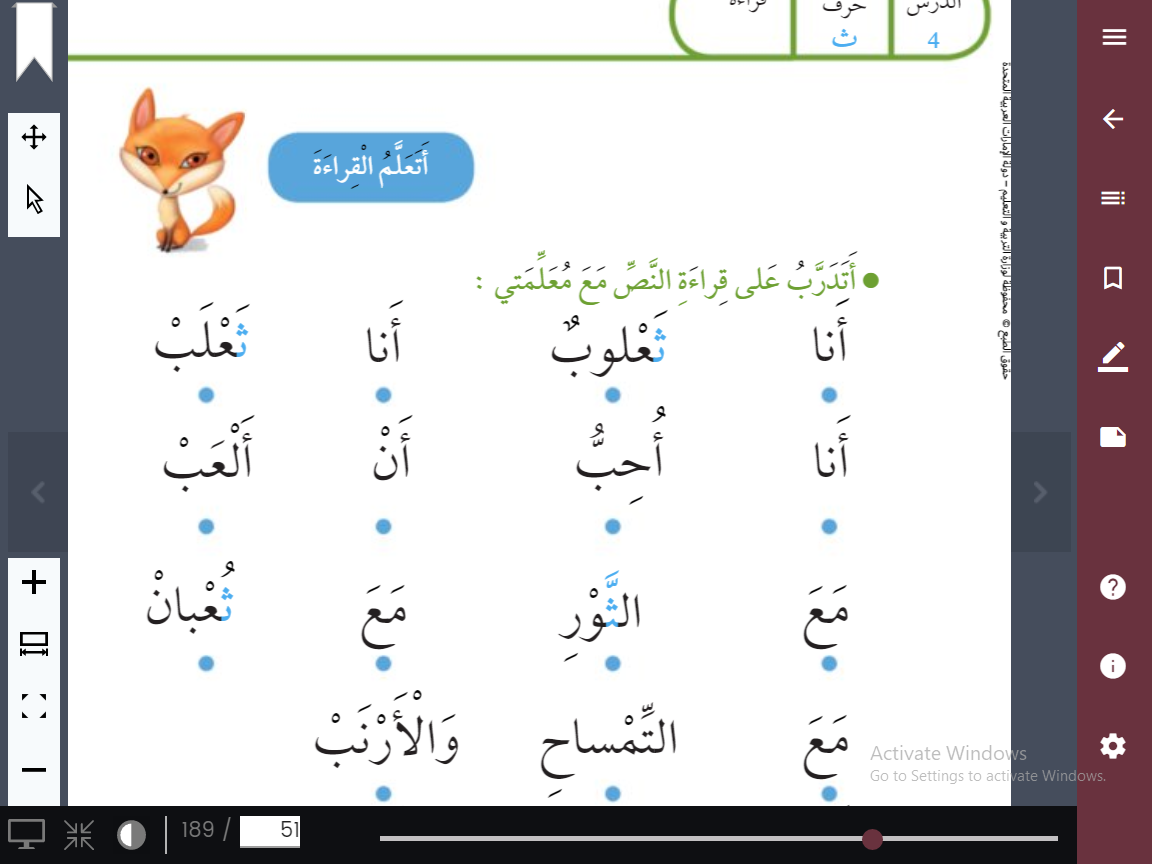 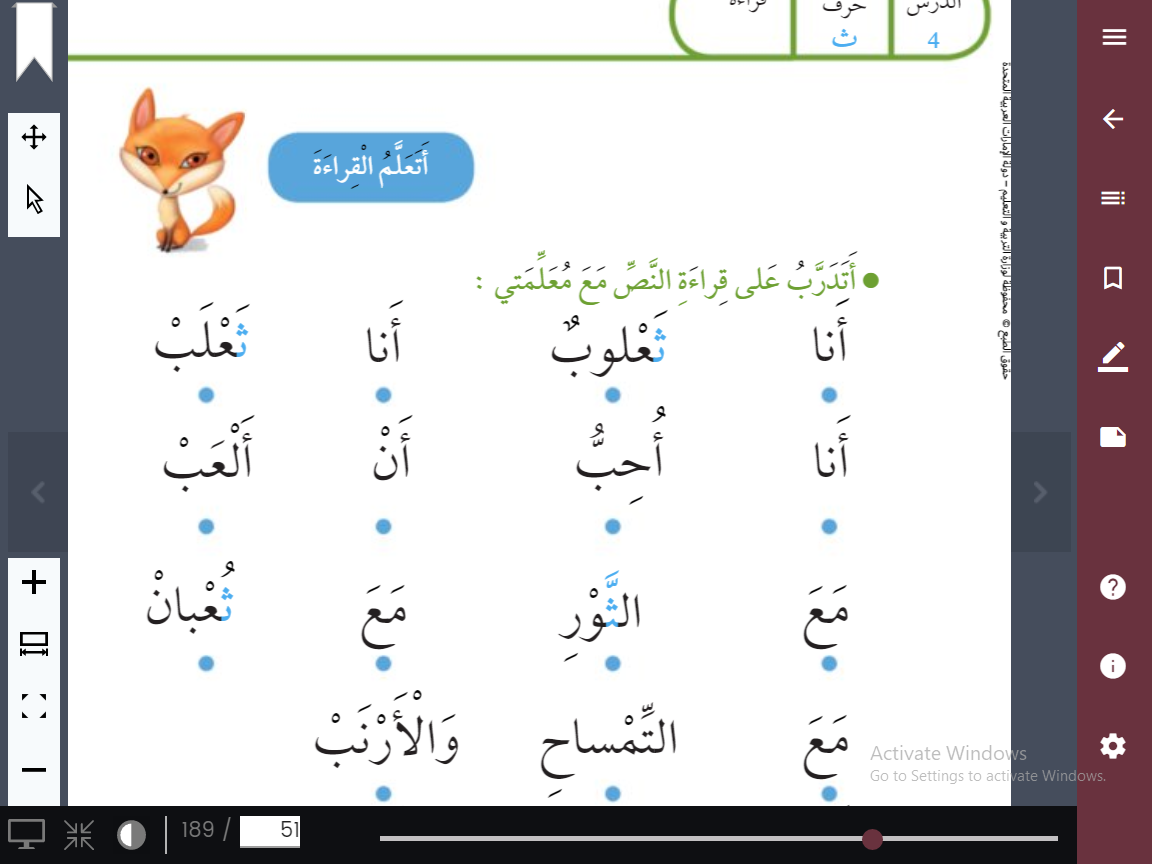 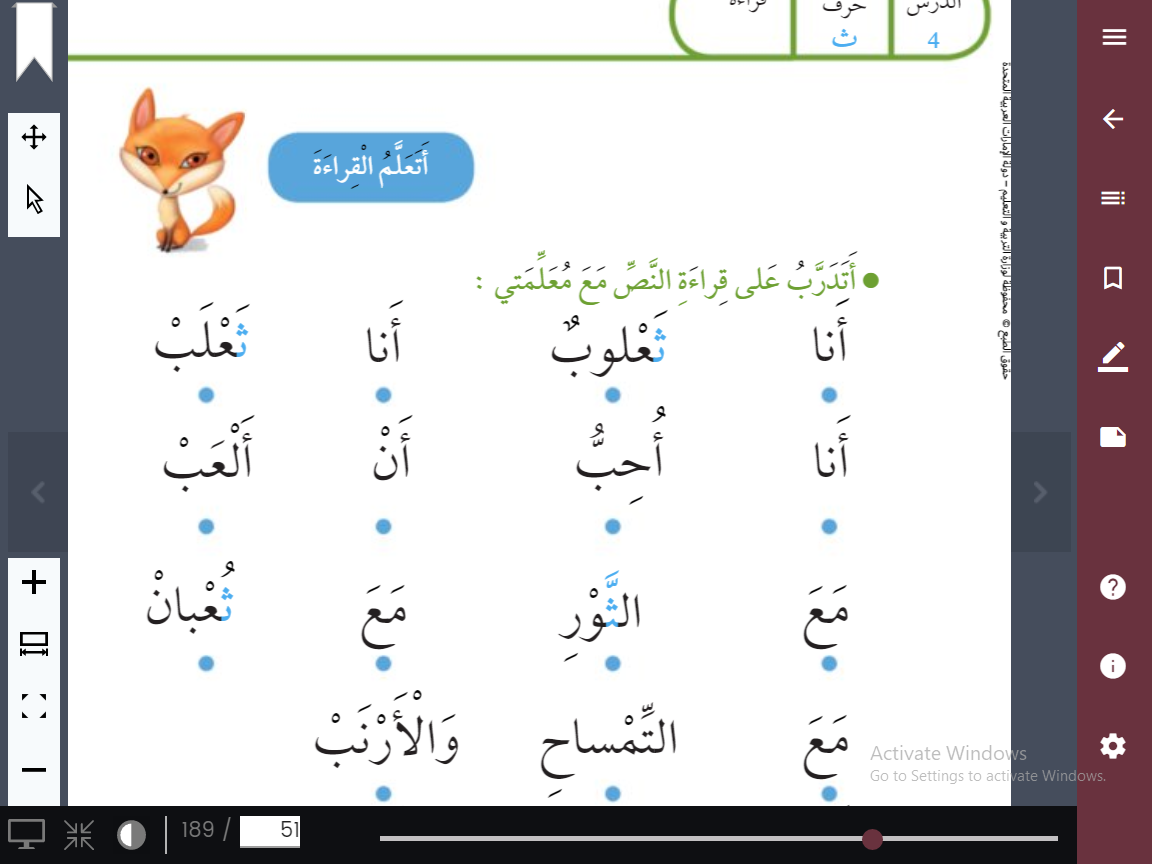 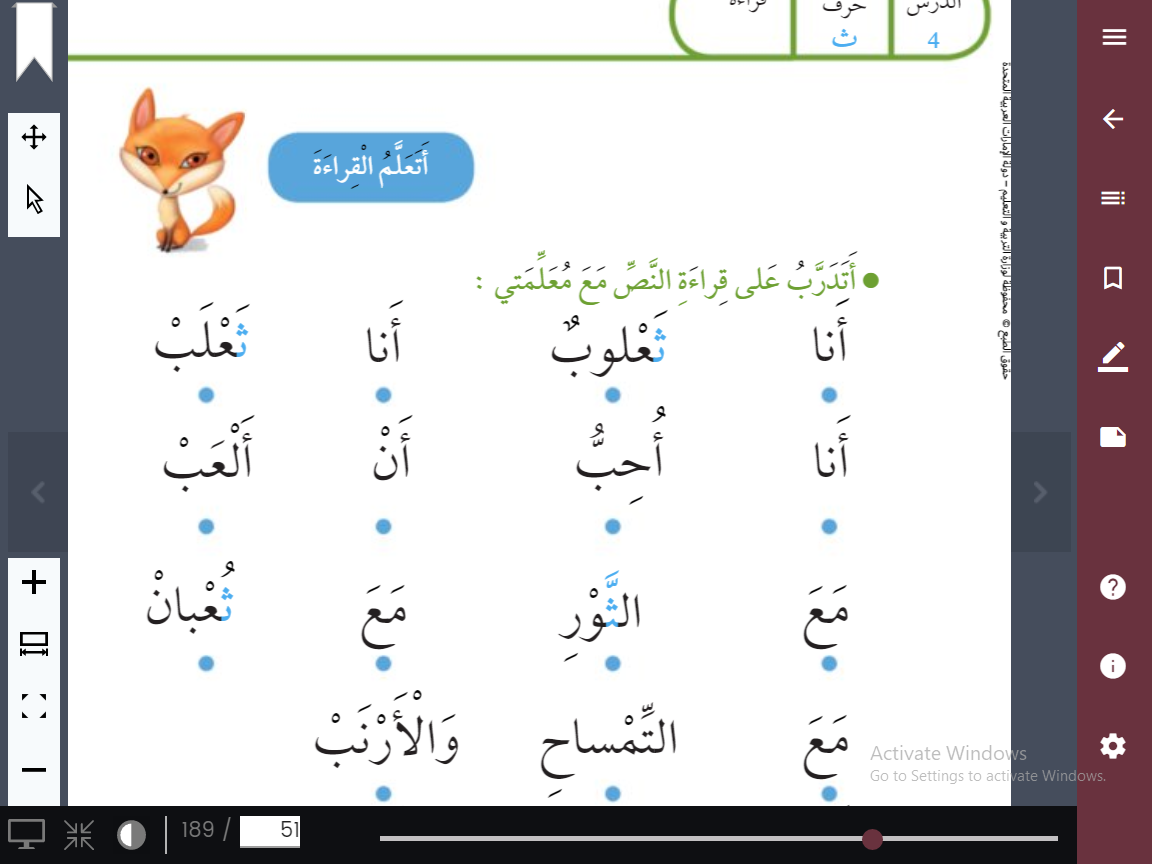